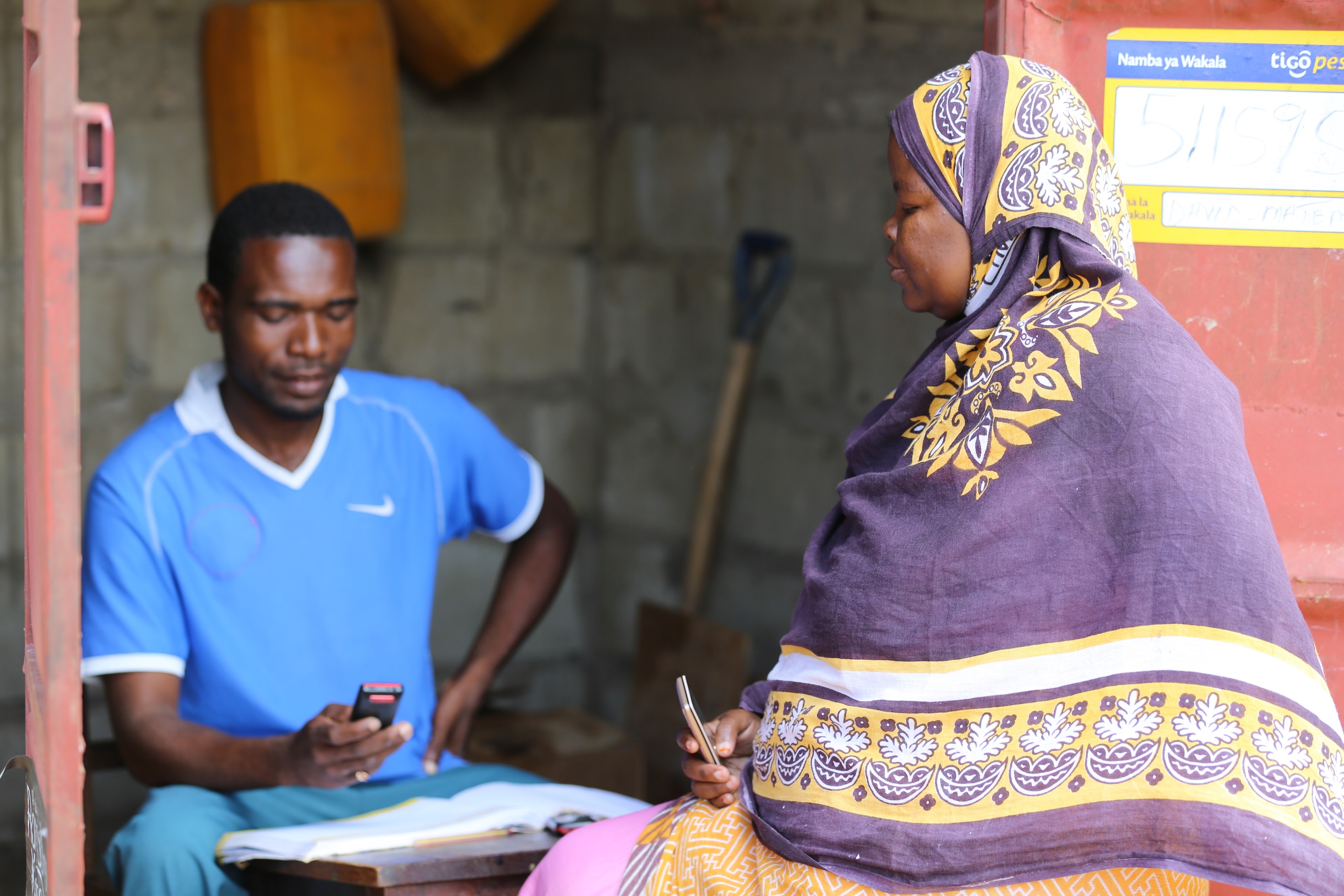 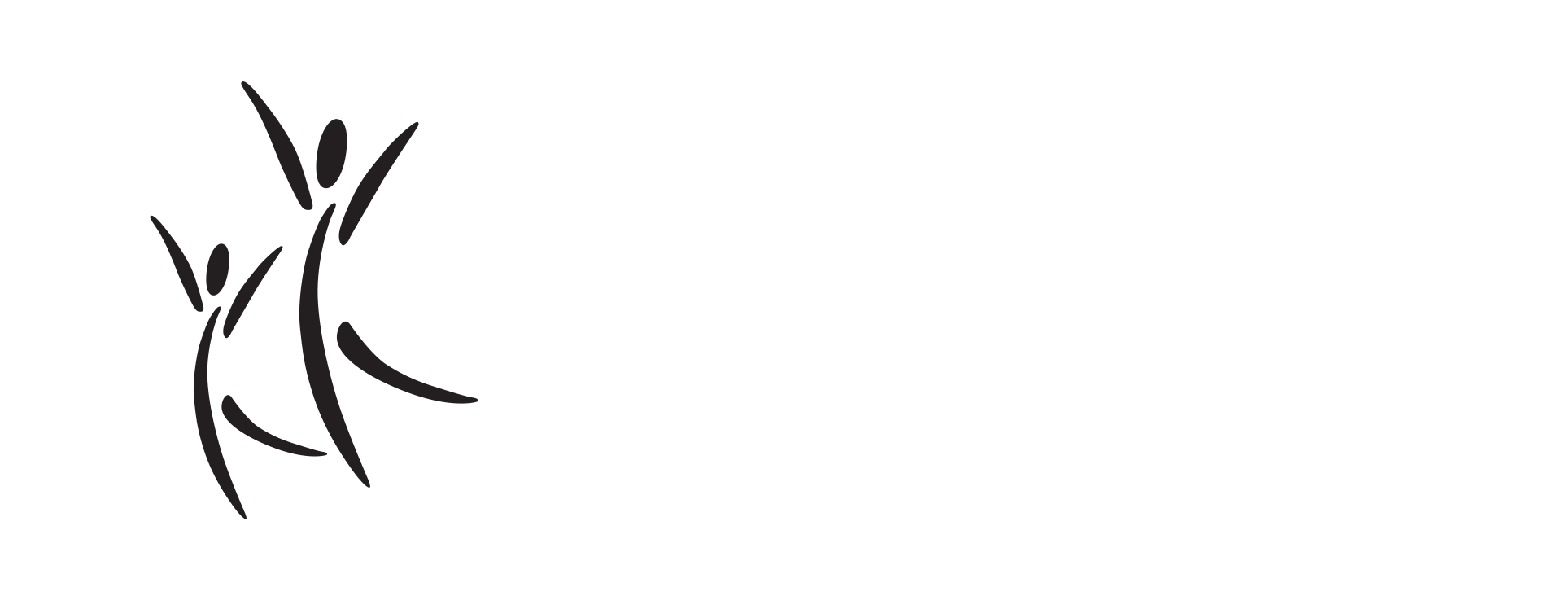 2017
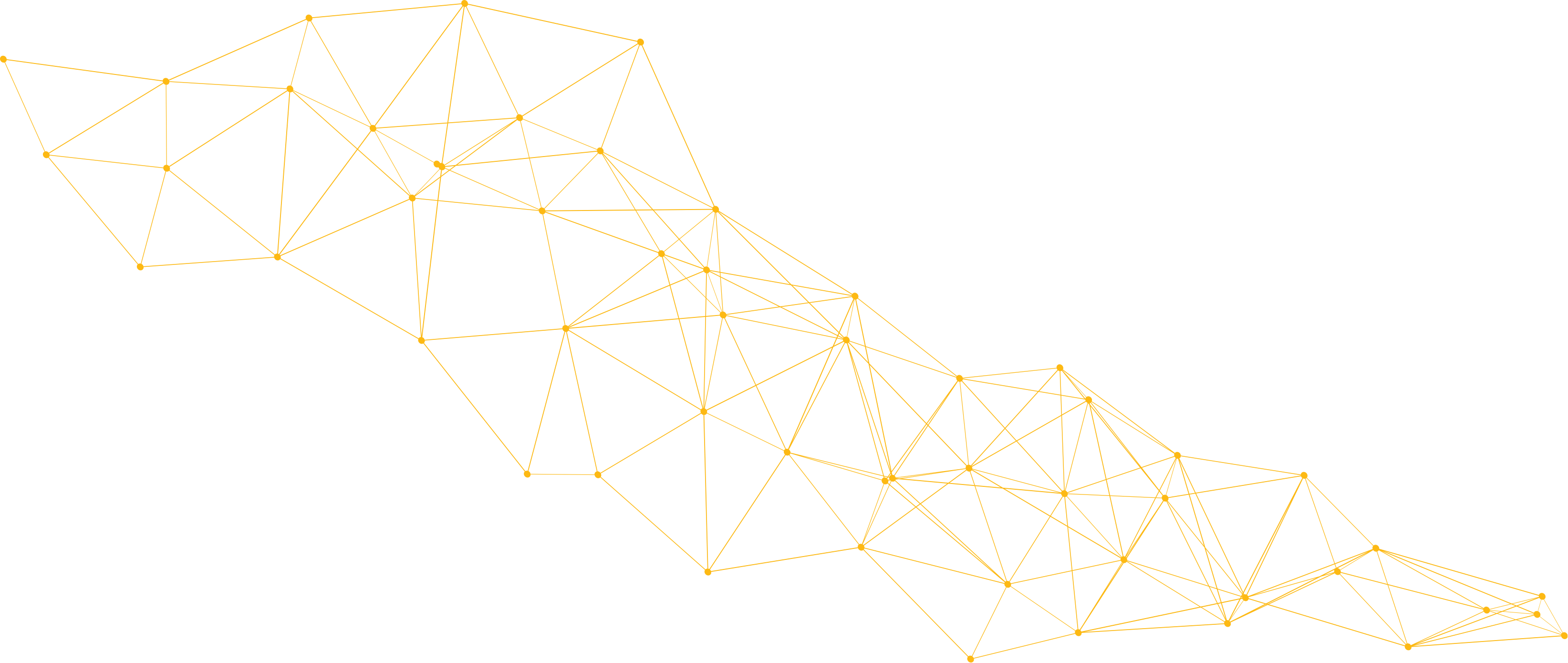 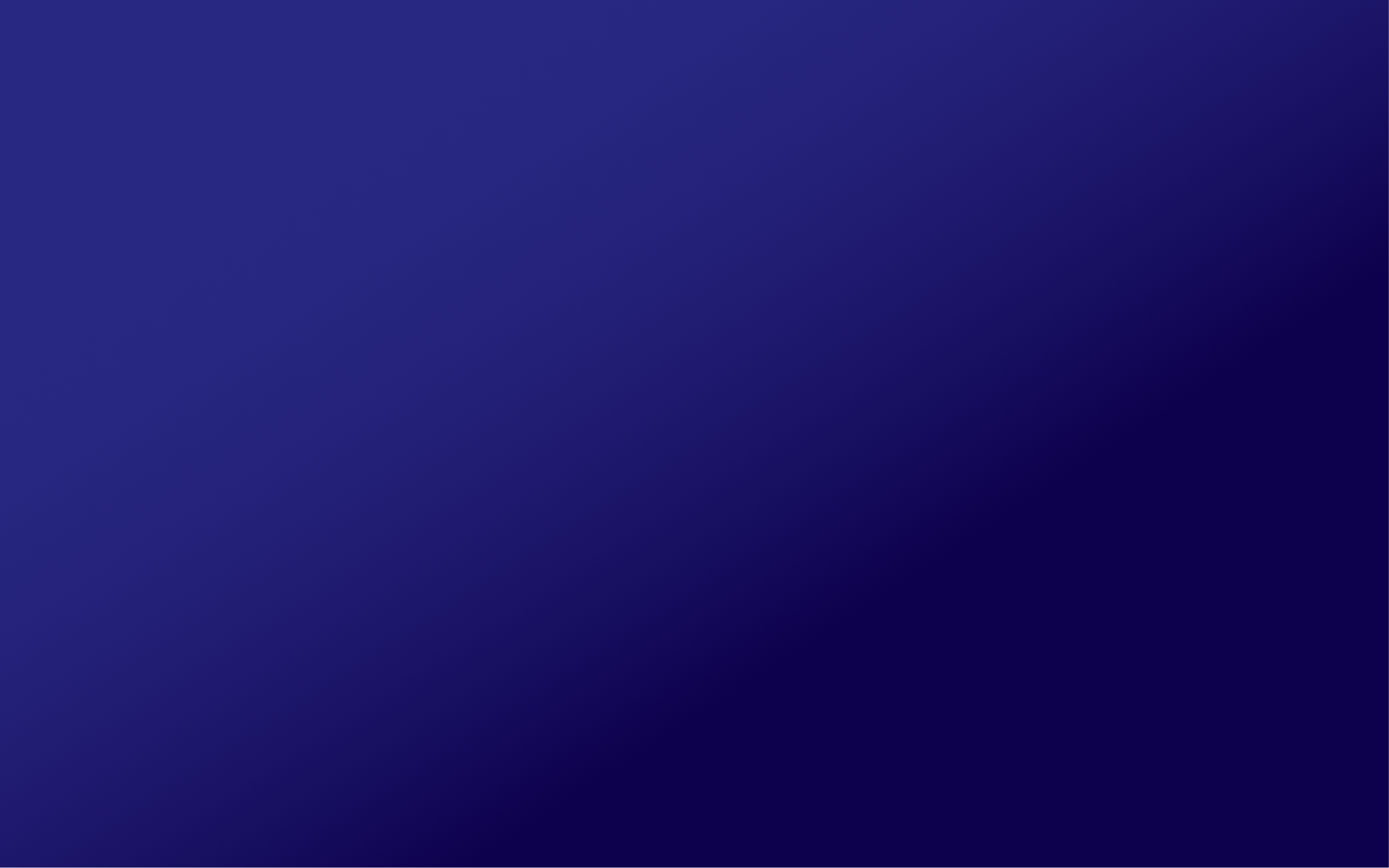 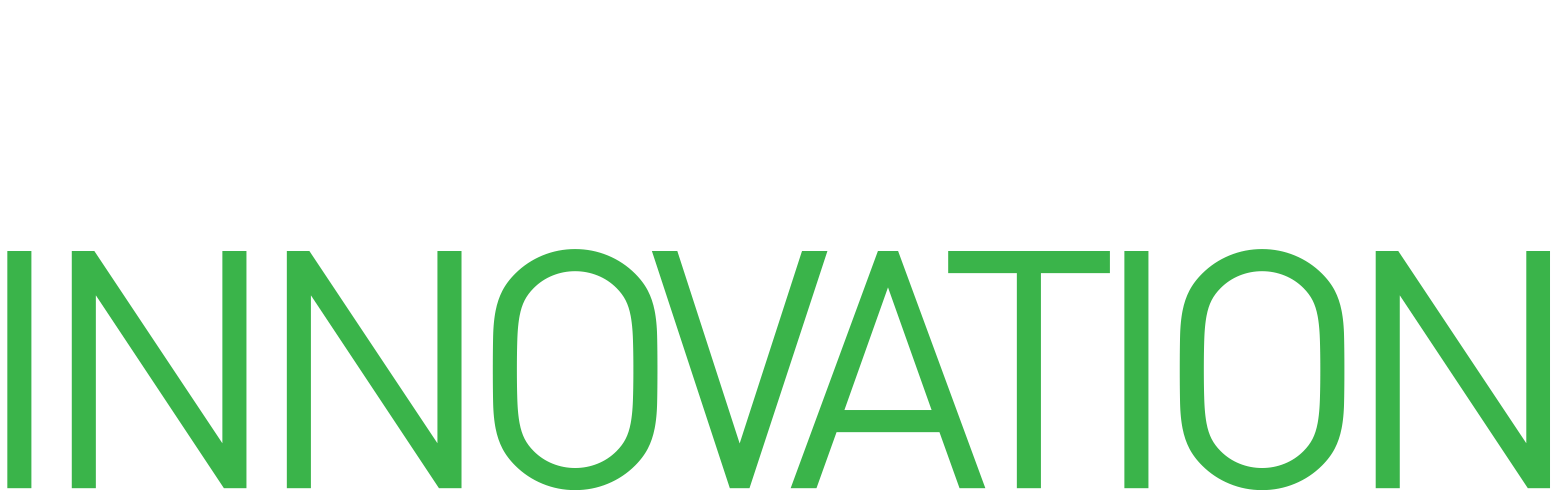 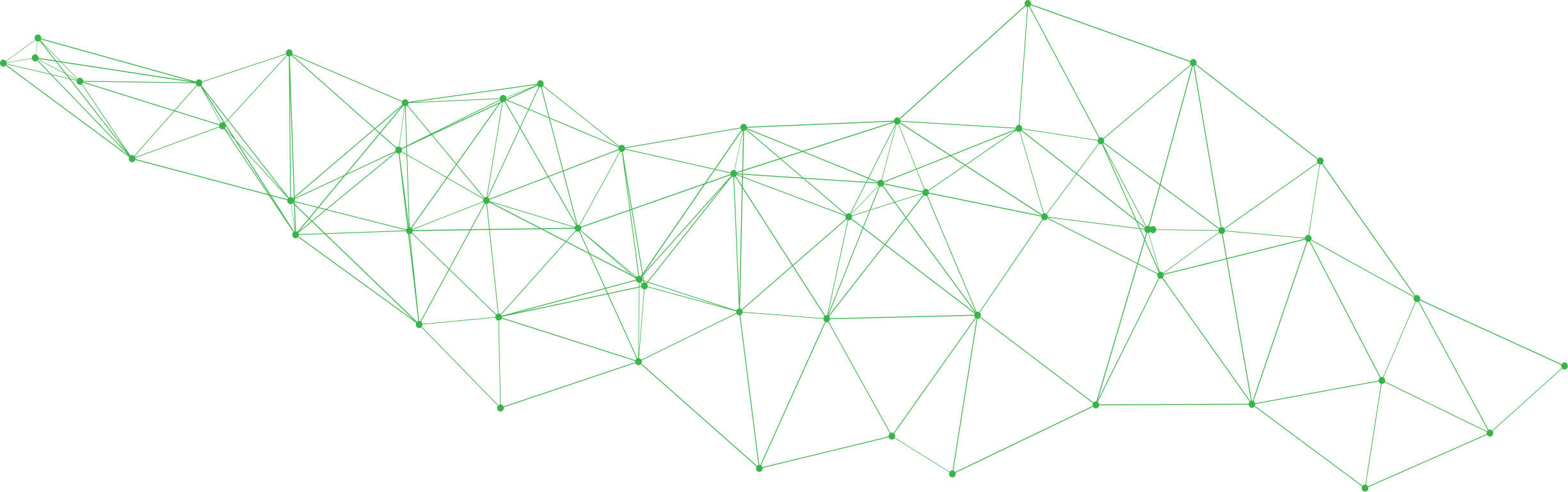 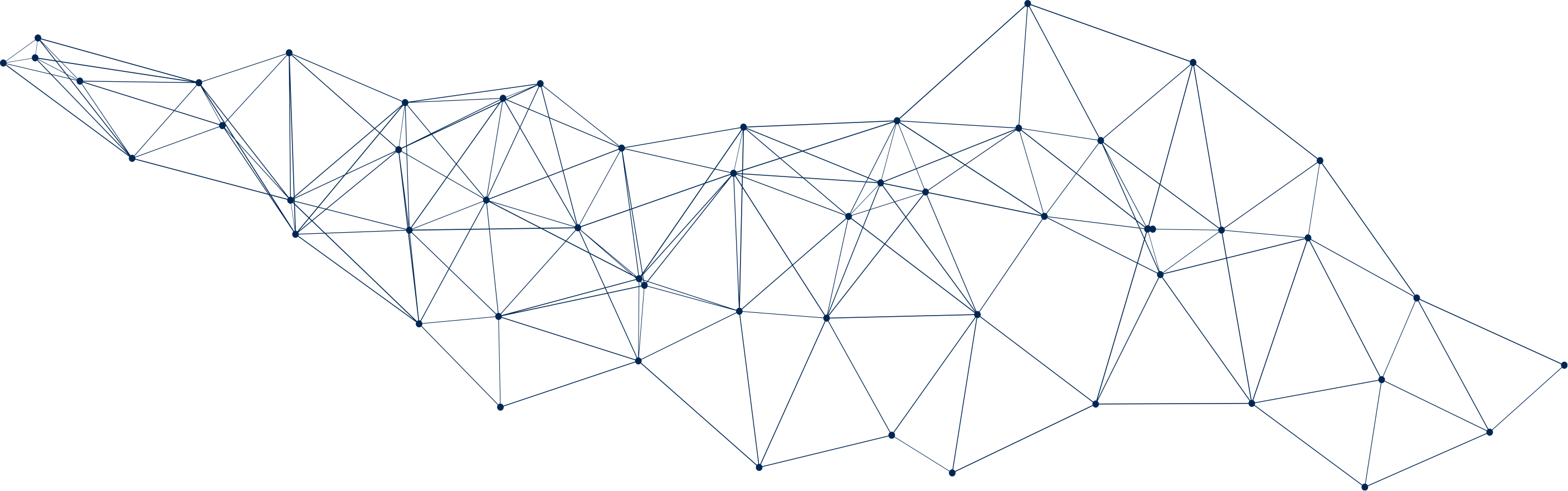 Rethinking Financial Services
Taking Stock of our achievements and forging the way forward
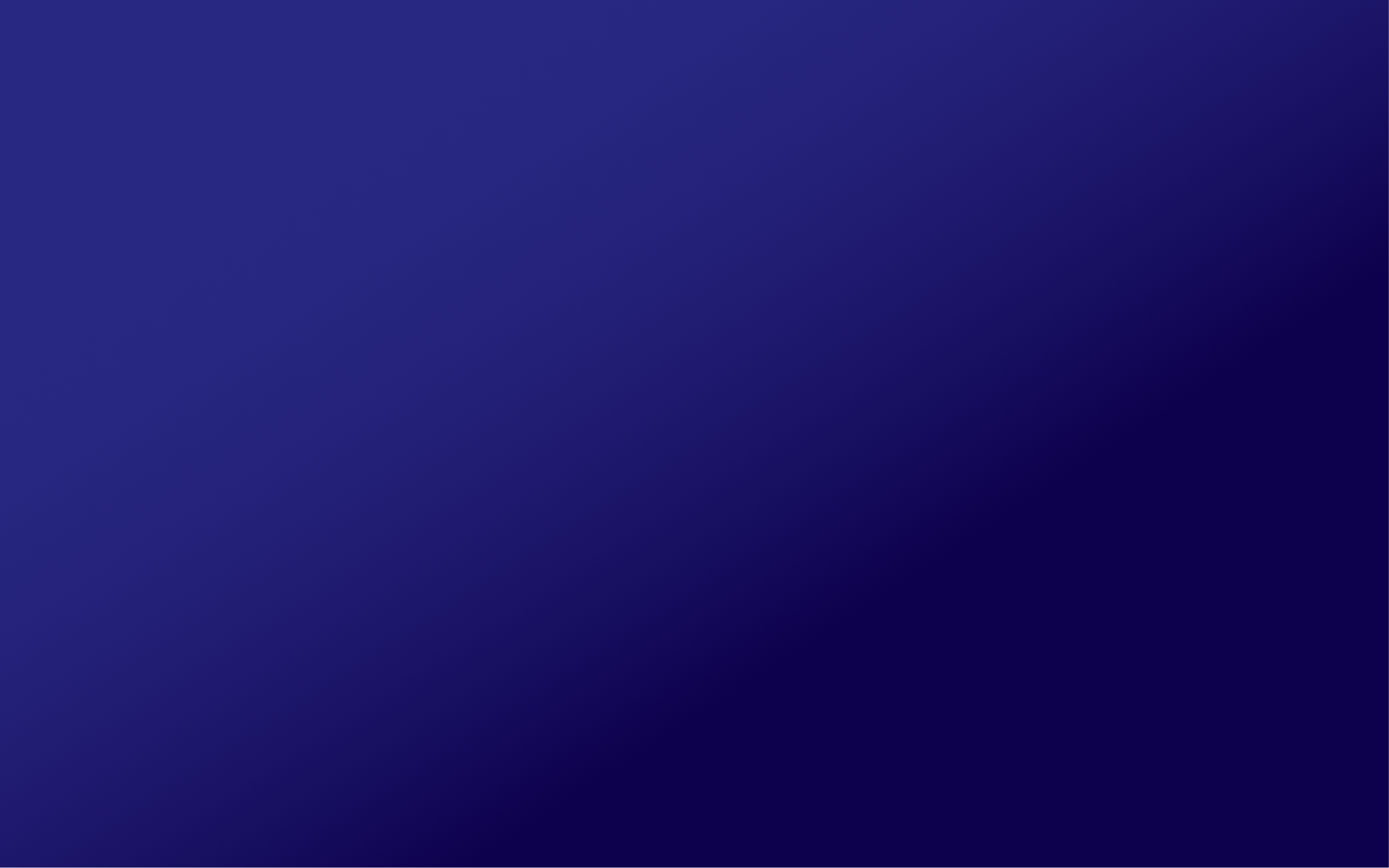 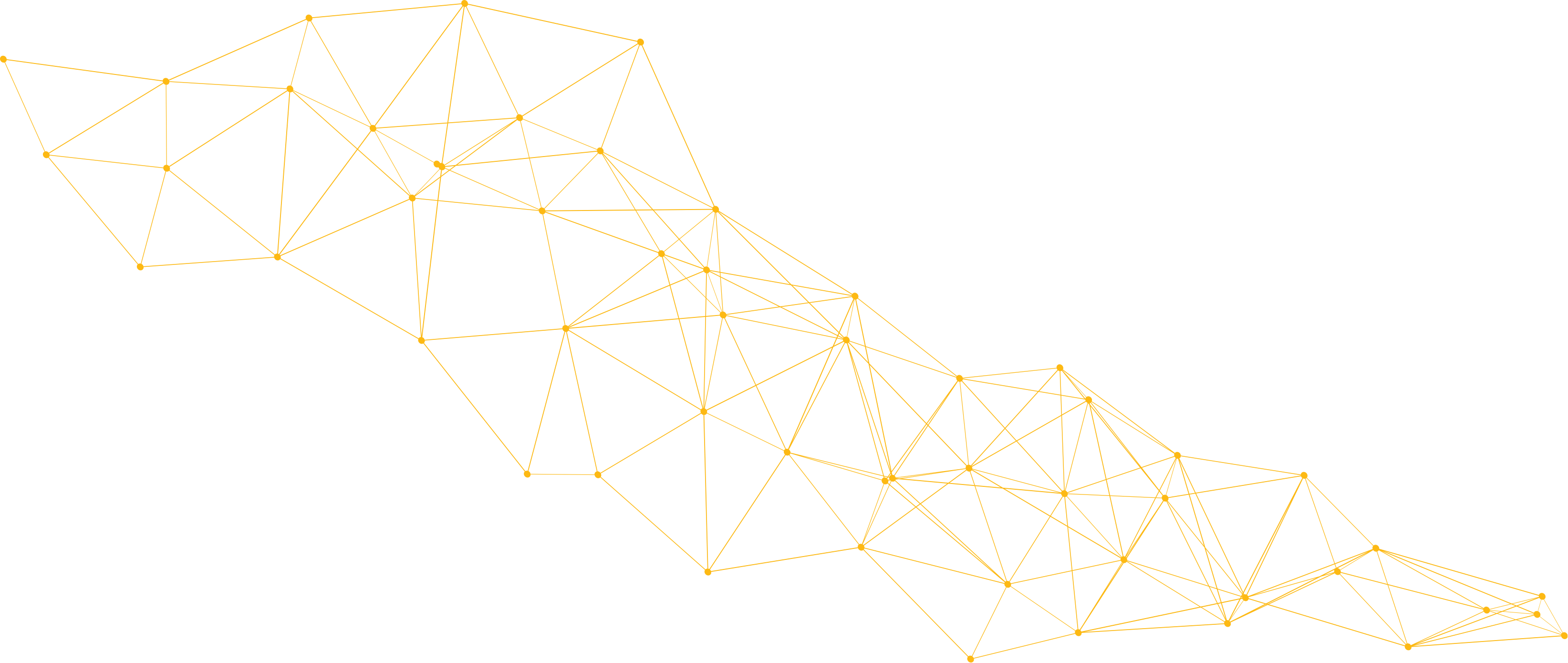 Mobile Financial Services
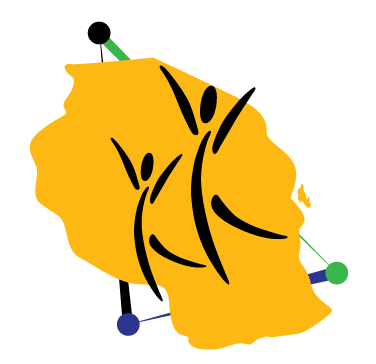 Uptake of mobile money has grown by 10%-points from 2013
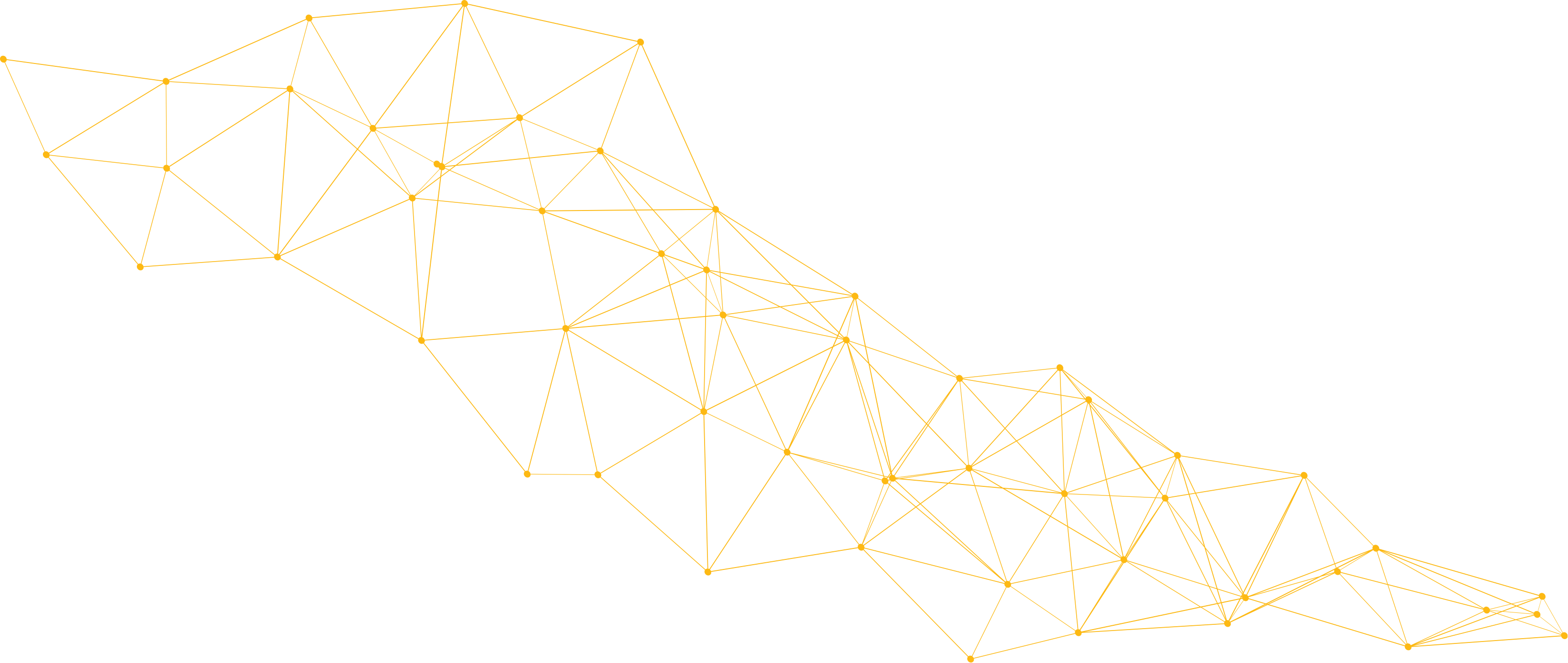 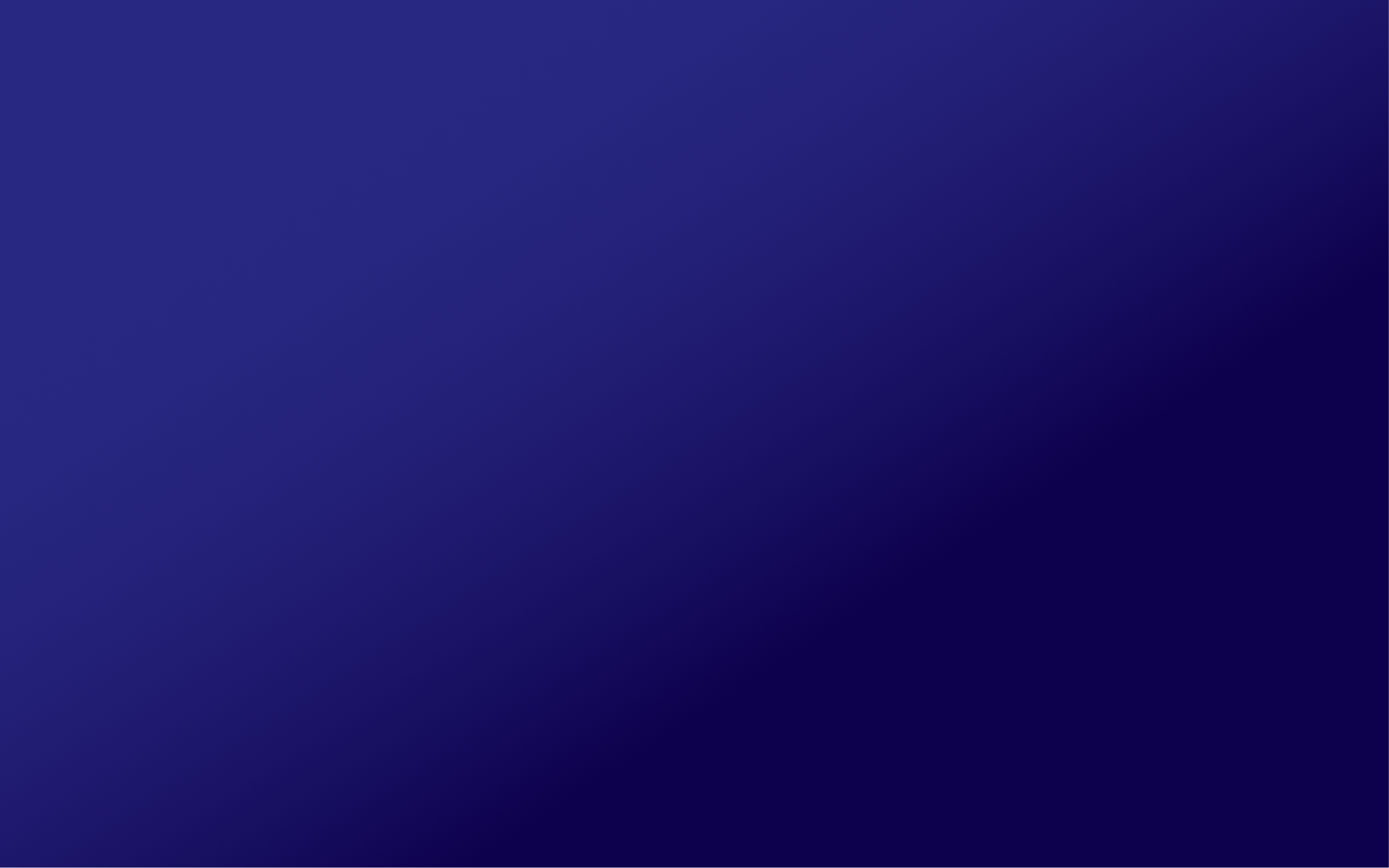 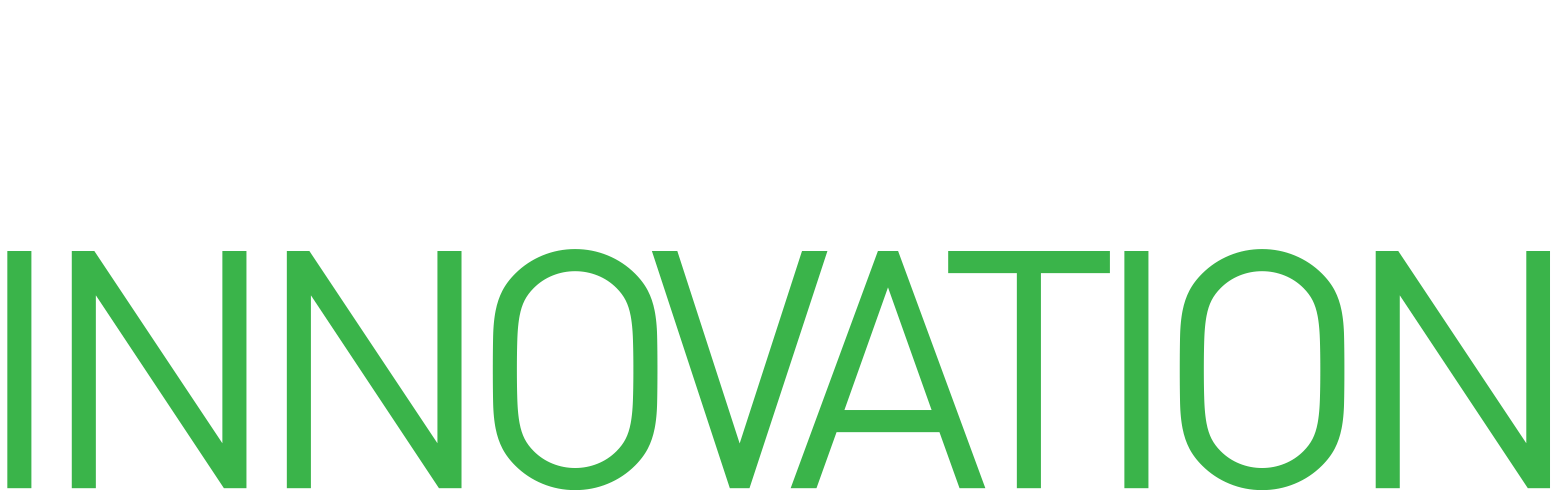 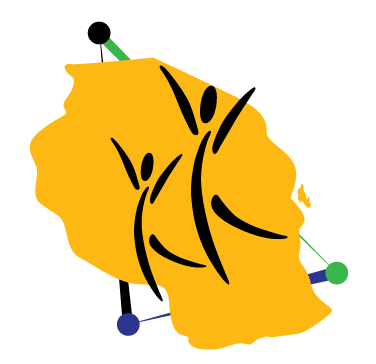 Transactions are the main uptake driver of MFS
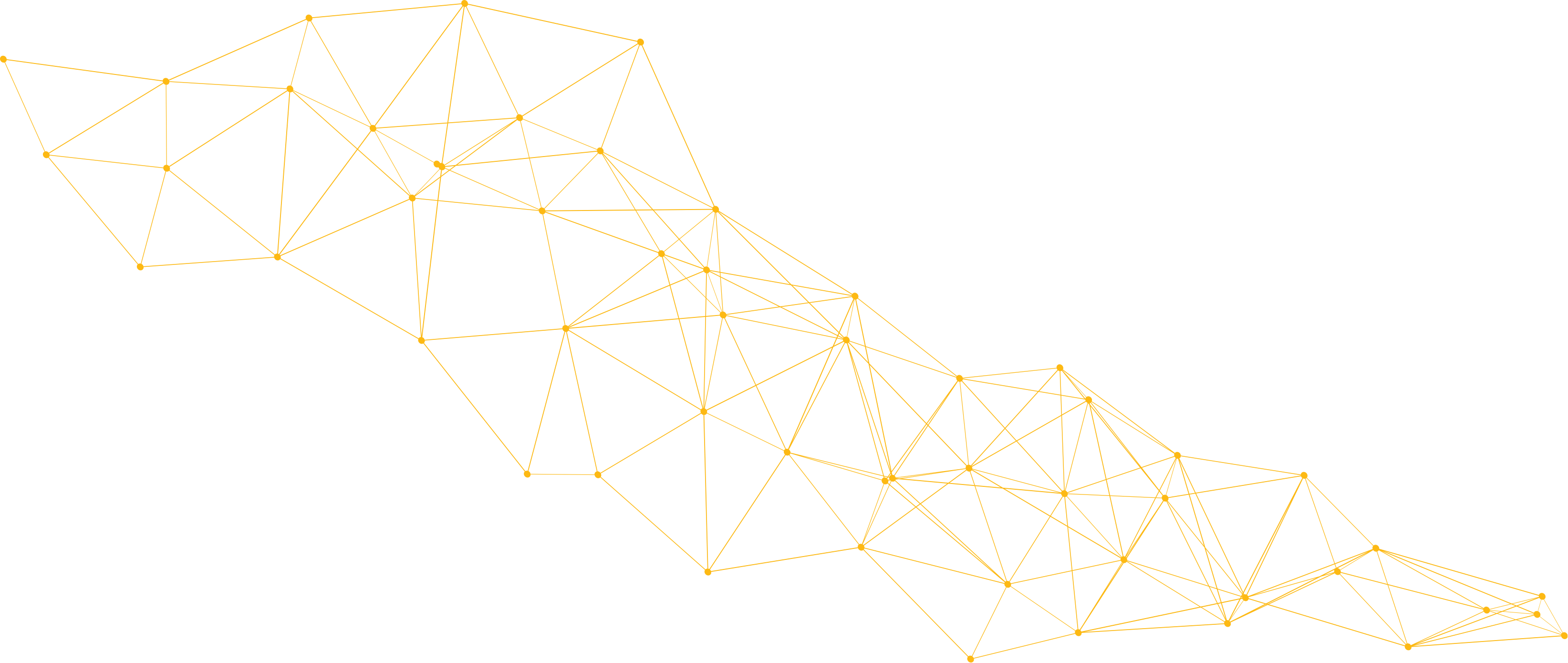 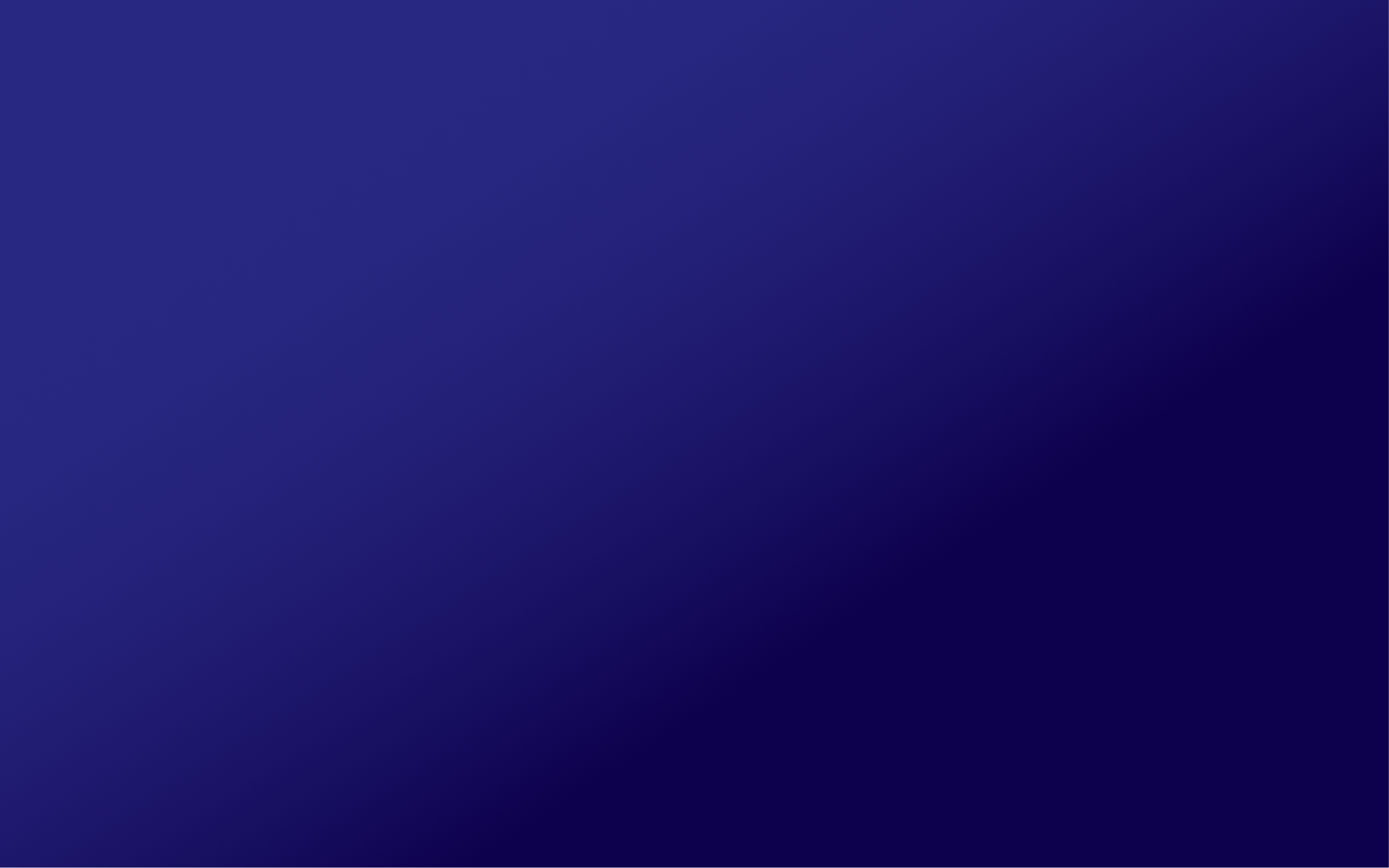 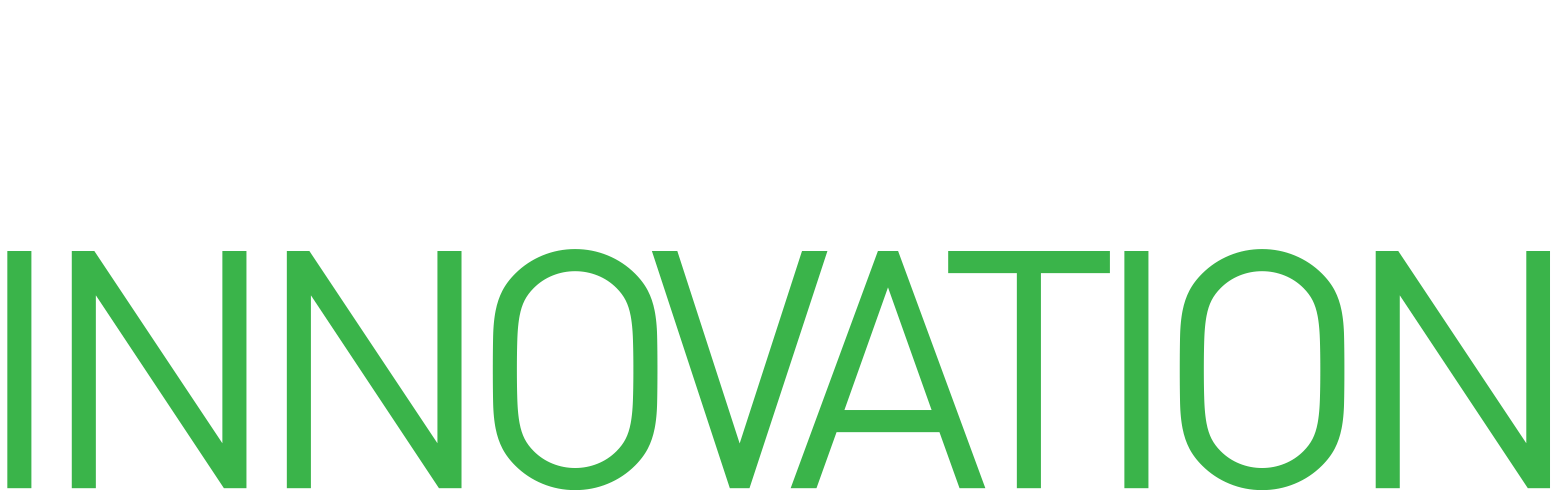 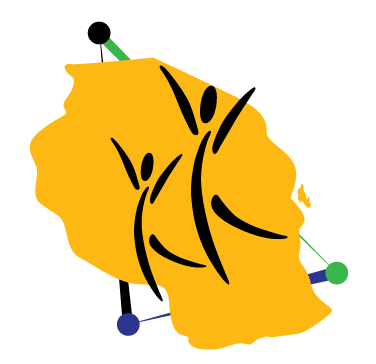 2 in 10 MM users do not have their own account
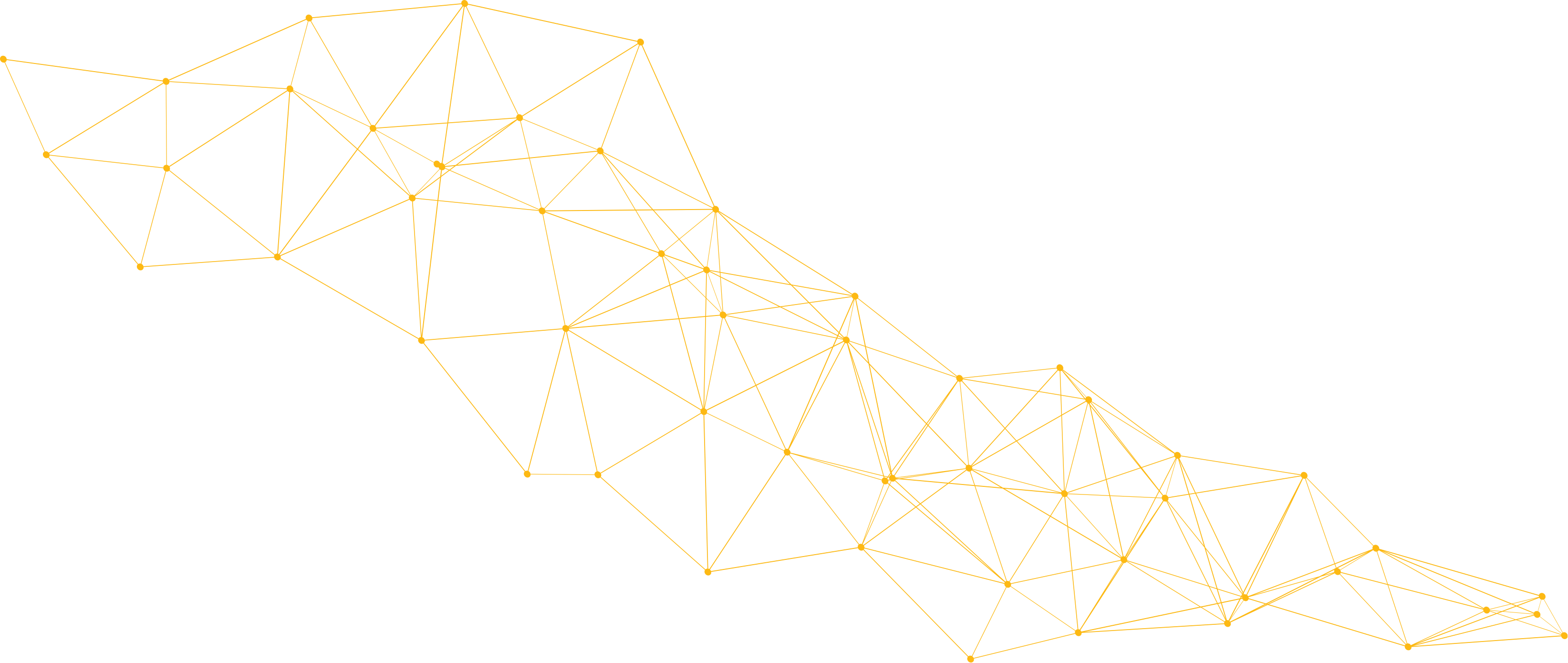 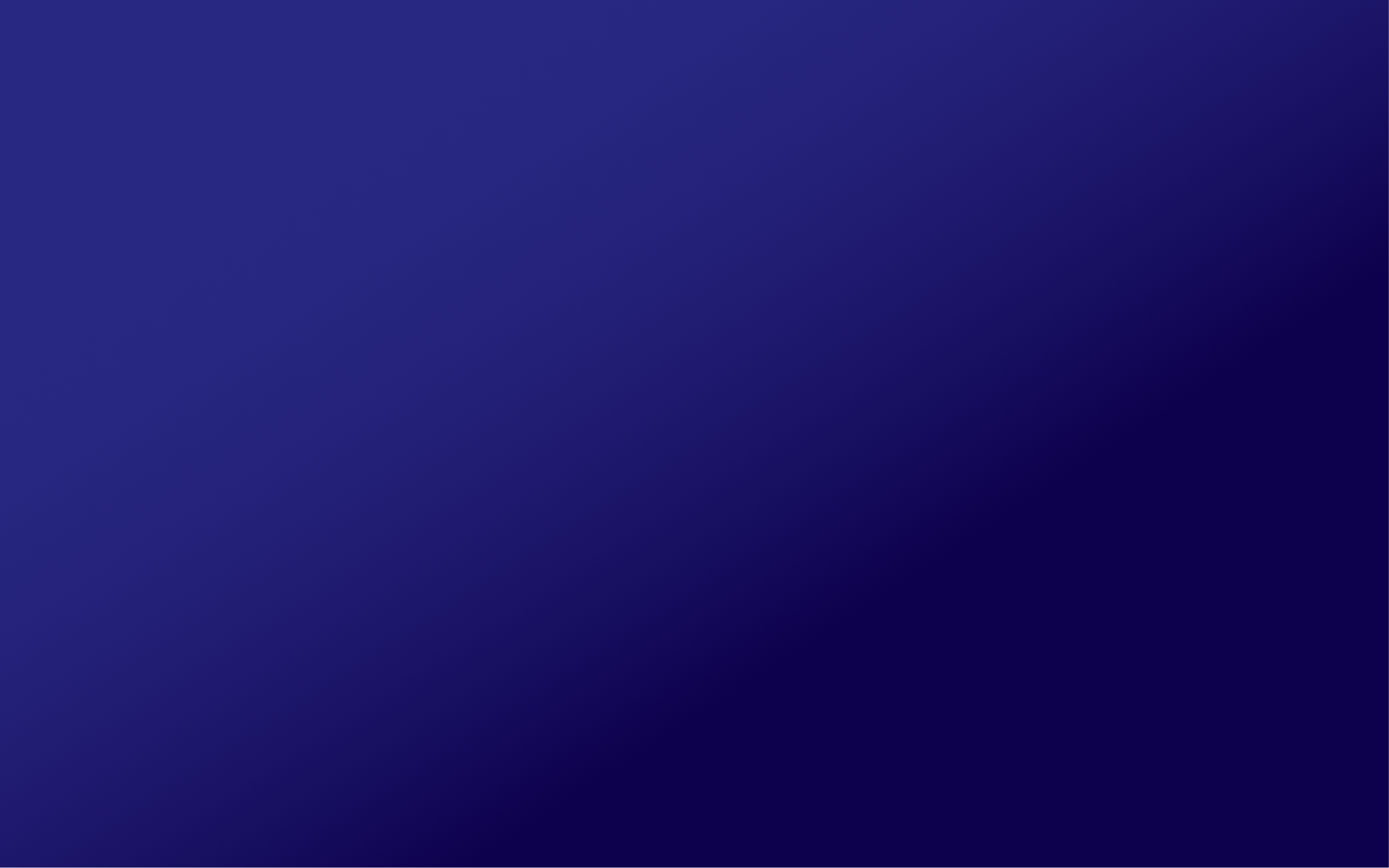 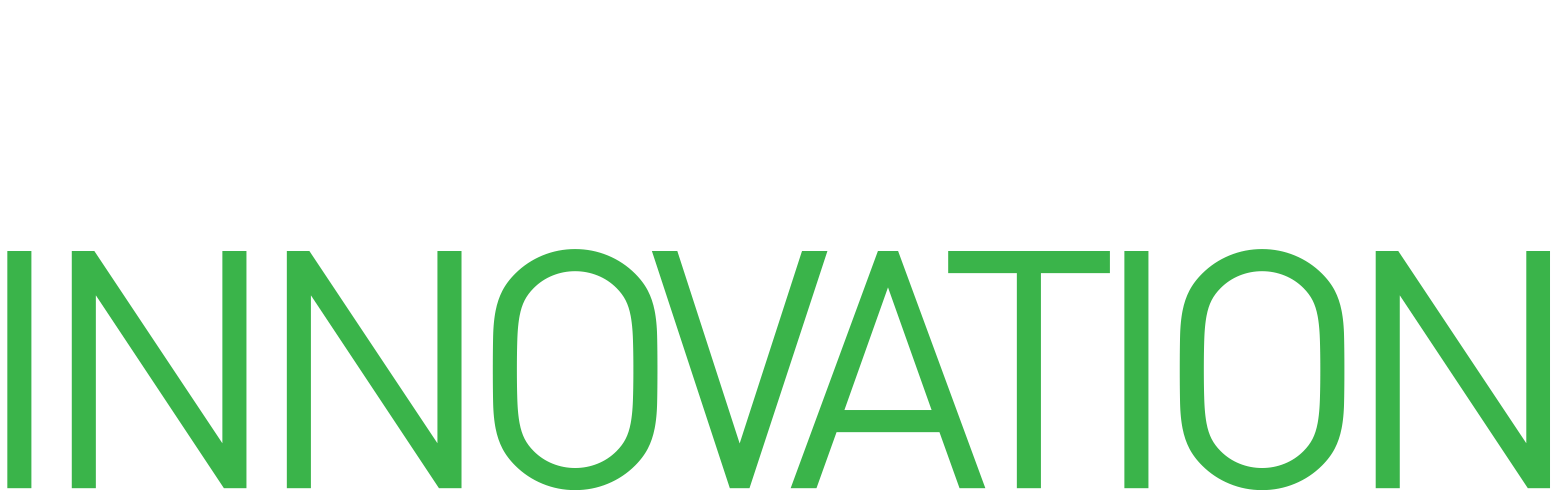 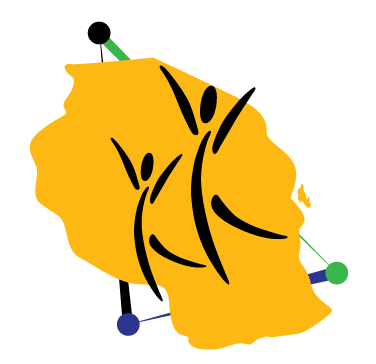 Only one third of mobile money users used the service within the last week
64%
Within last 30 days
82%
Within last 90 days
33%
Within last week
18%
Inactive accounts
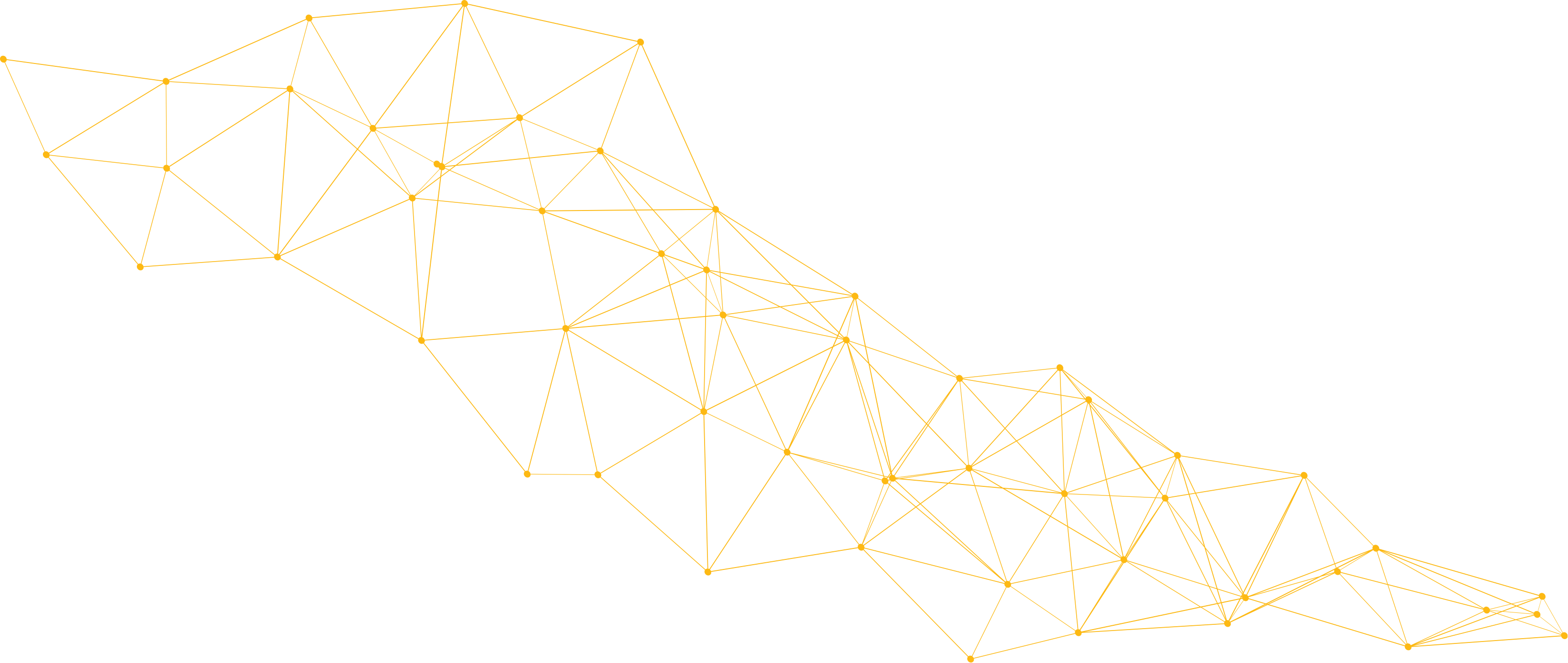 Inactive account owners state that the services don’t meet their needs or they don’t need them
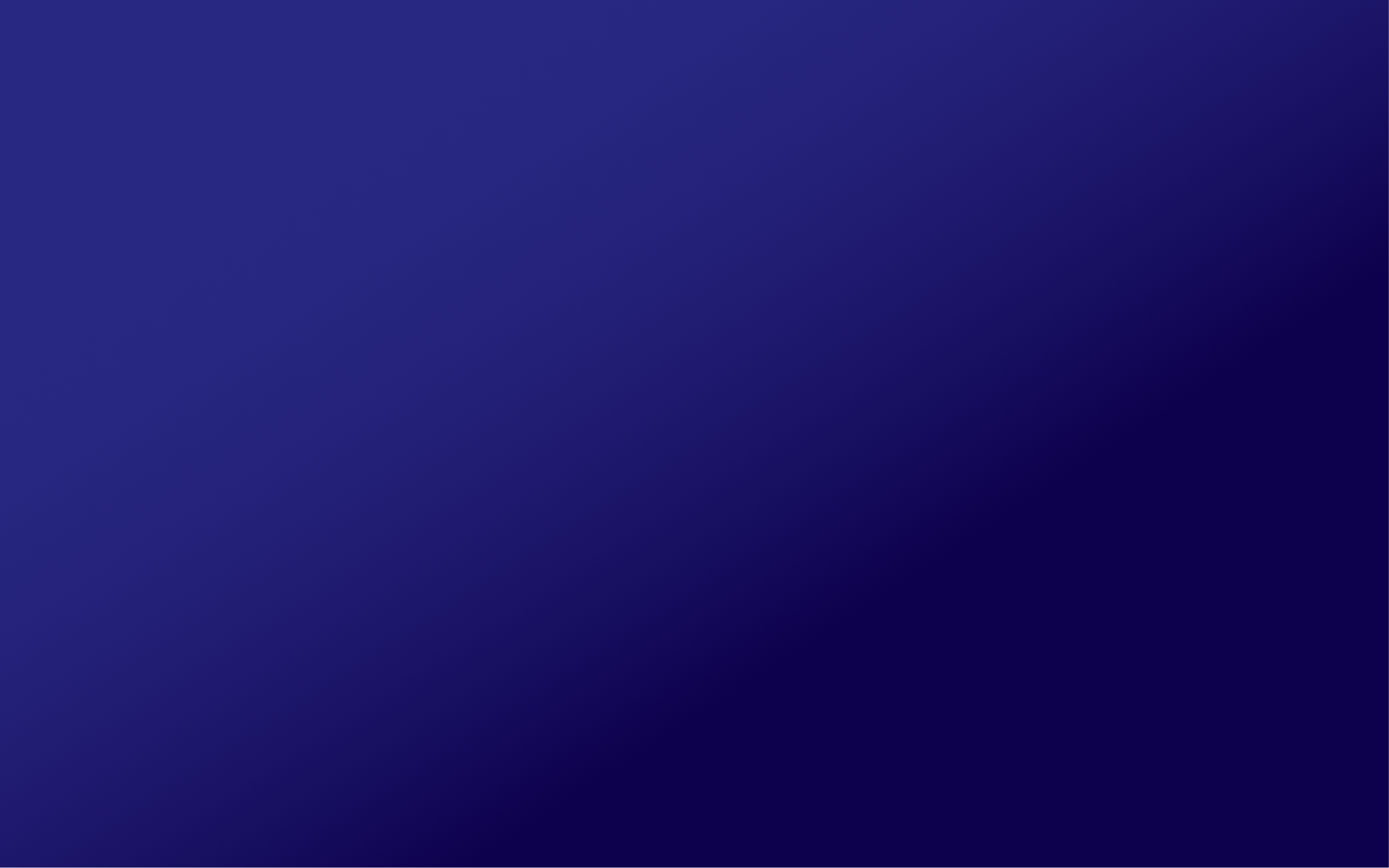 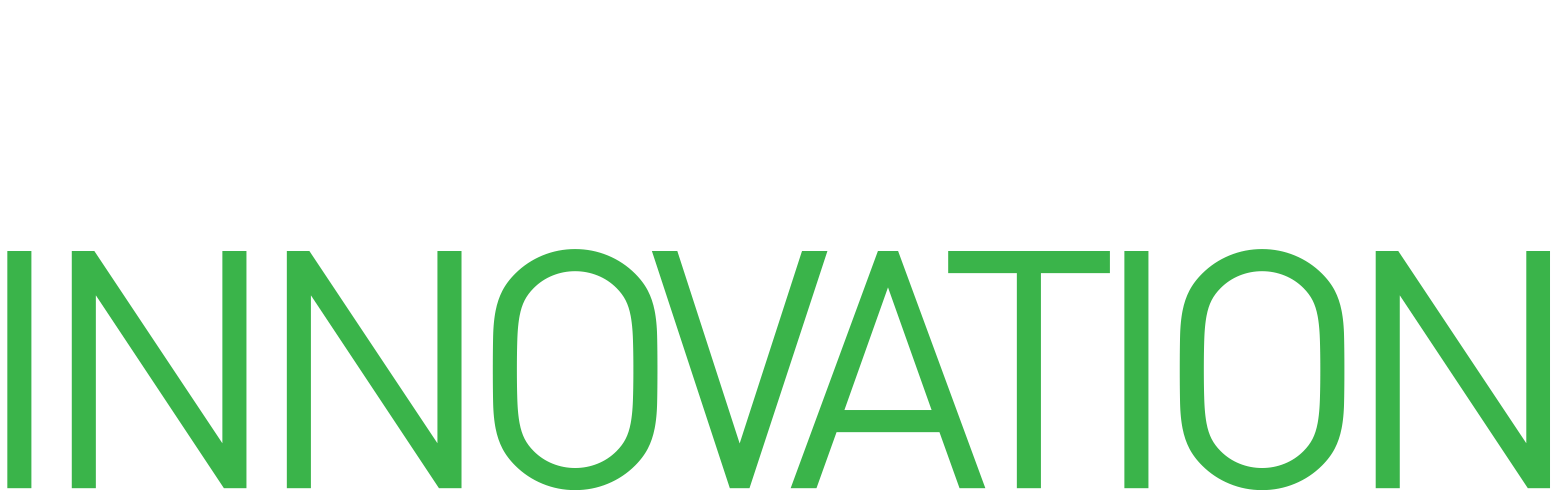 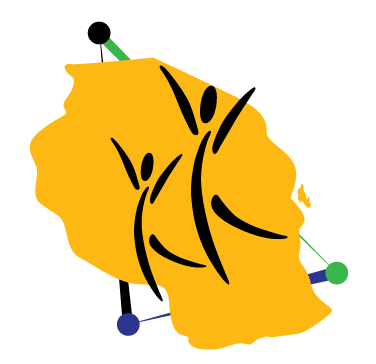 Over one quarter utilize more than one provider
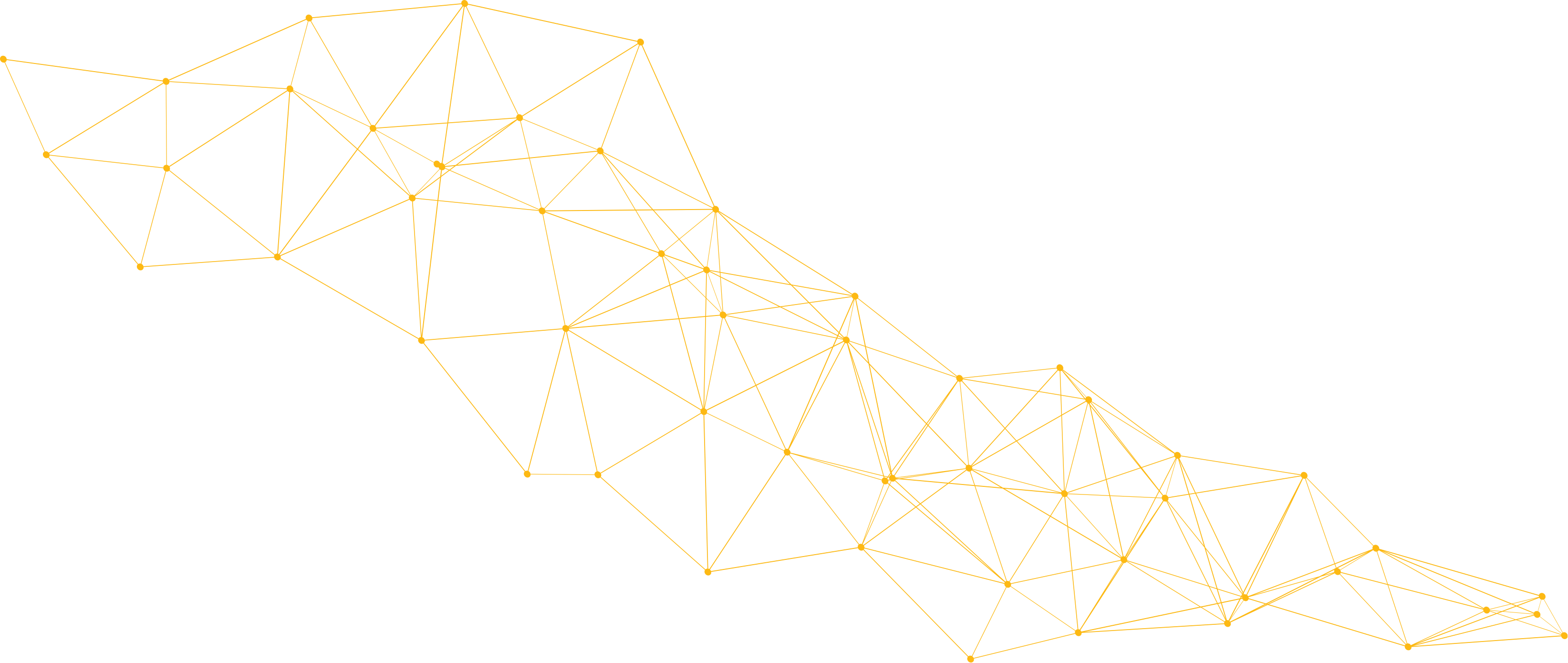 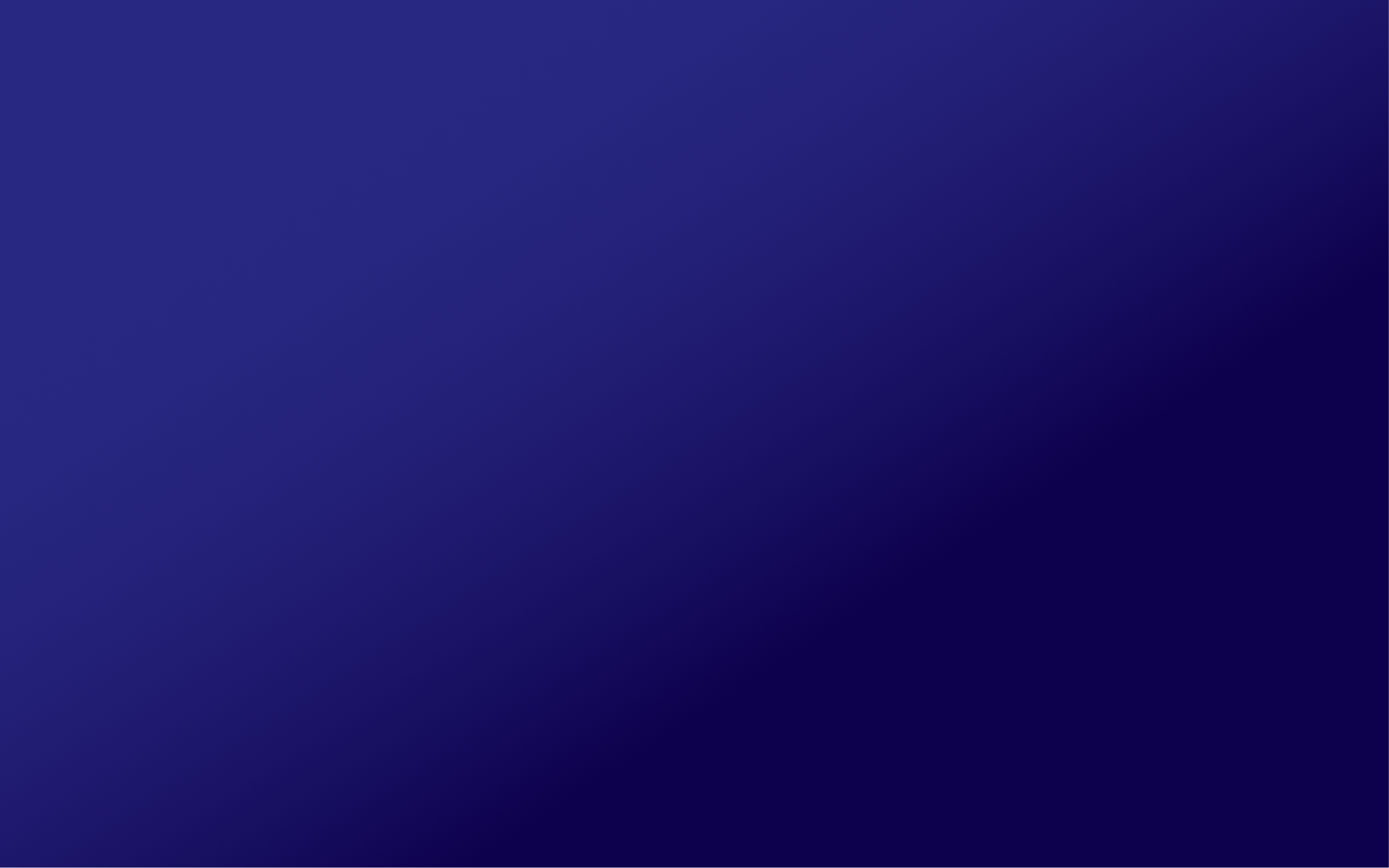 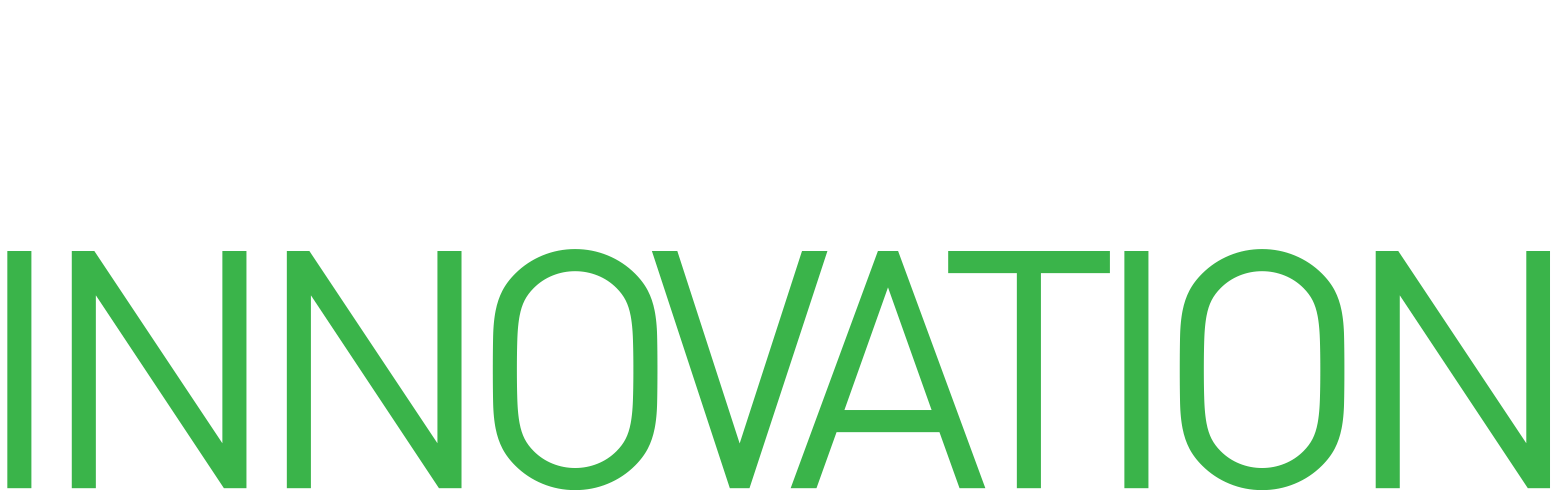 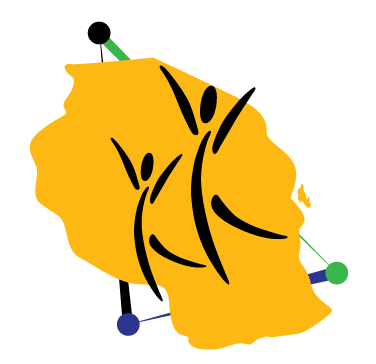 Only 13% of mobile money users has ever borrowed via mobile money
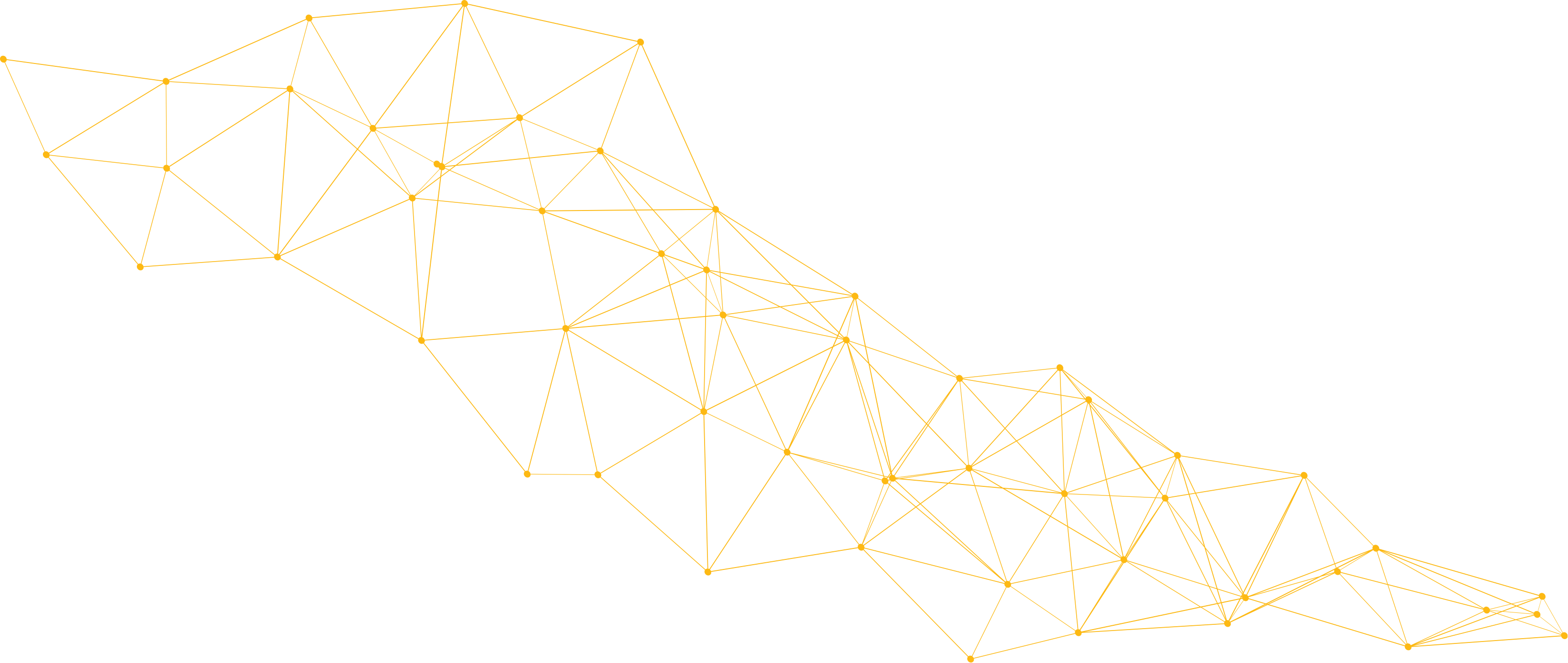 Most people borrow 7,000 Tsh
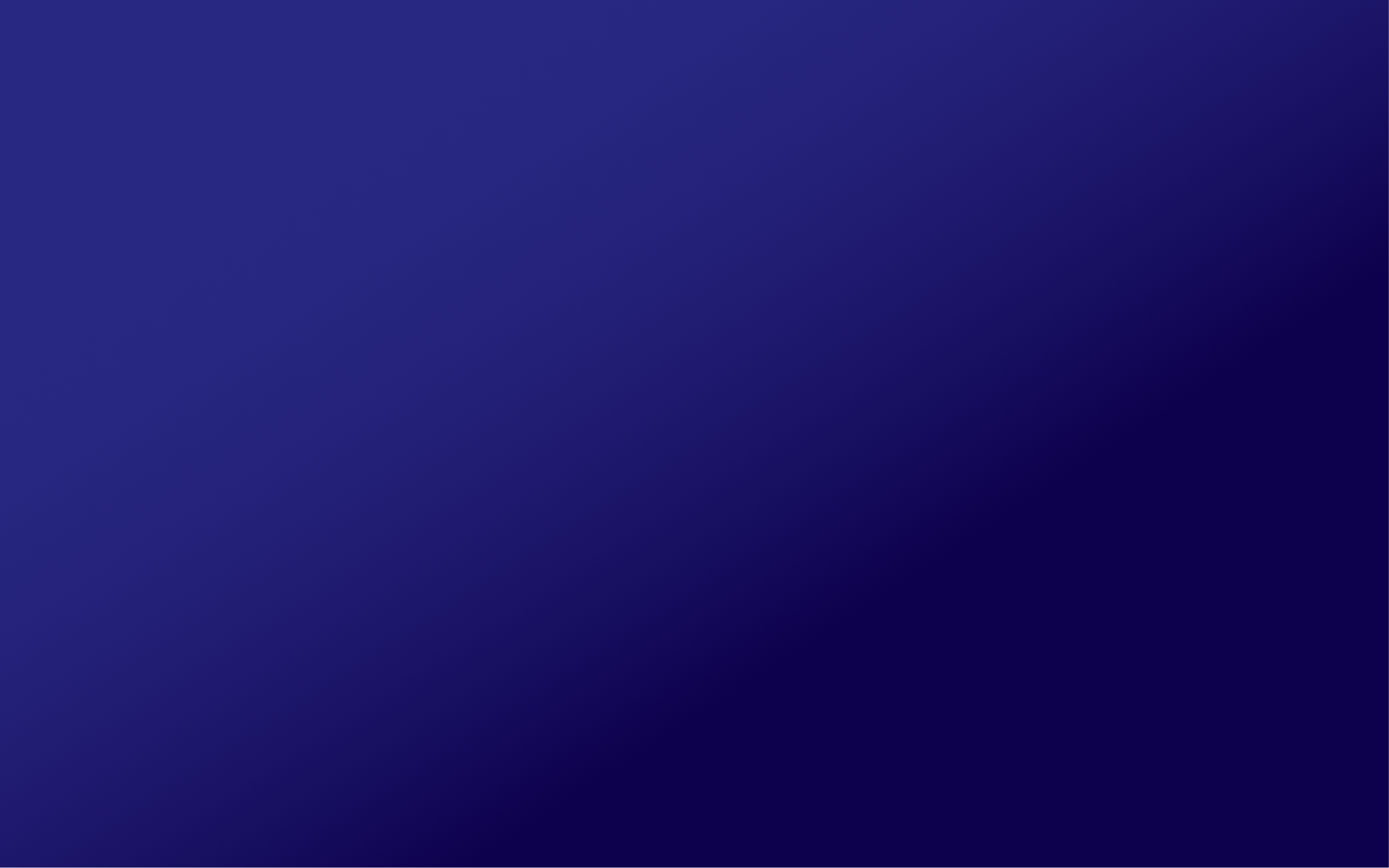 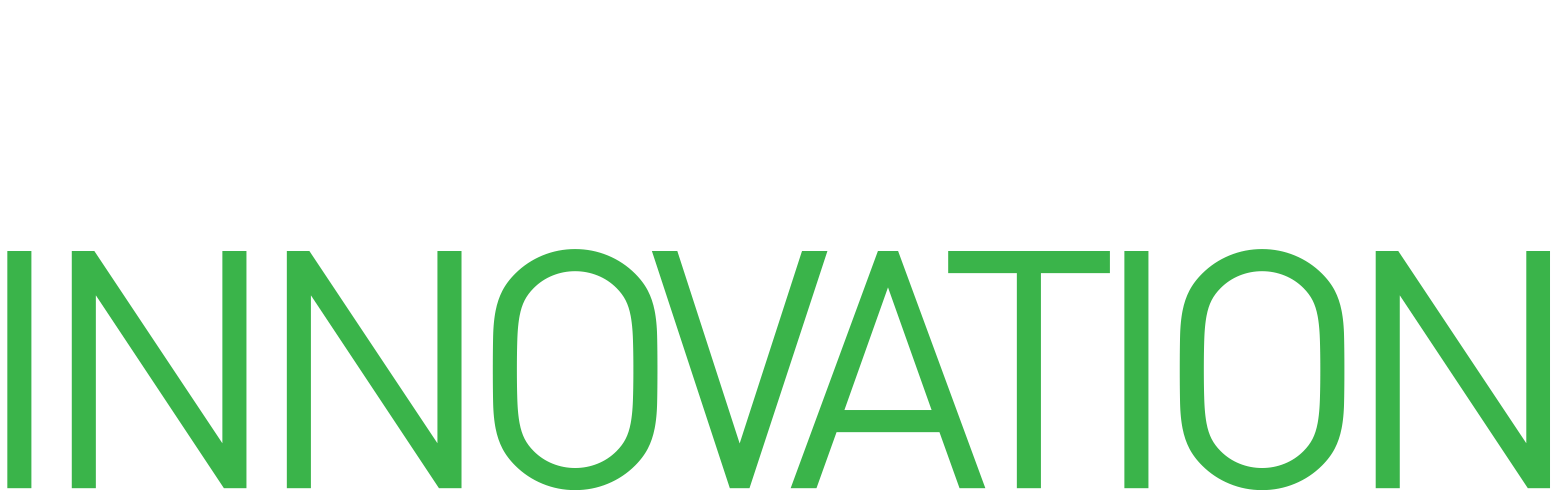 [Speaker Notes: 4% of adult population has borrowed via MM]
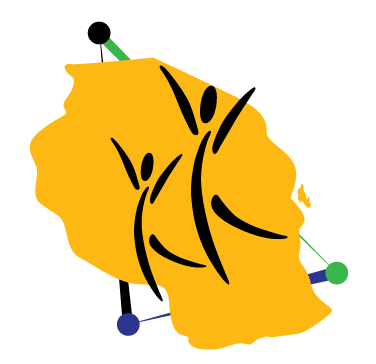 Network failure is a key costumer pain point
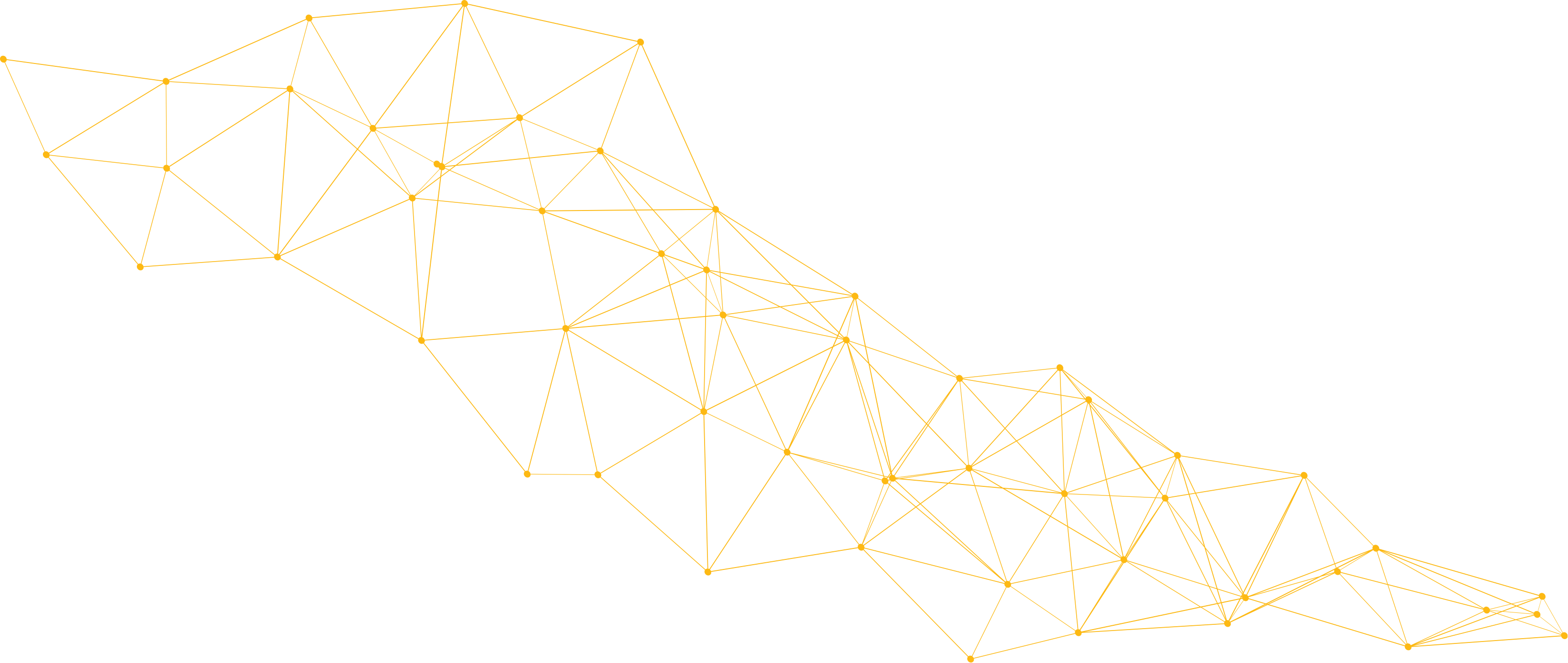 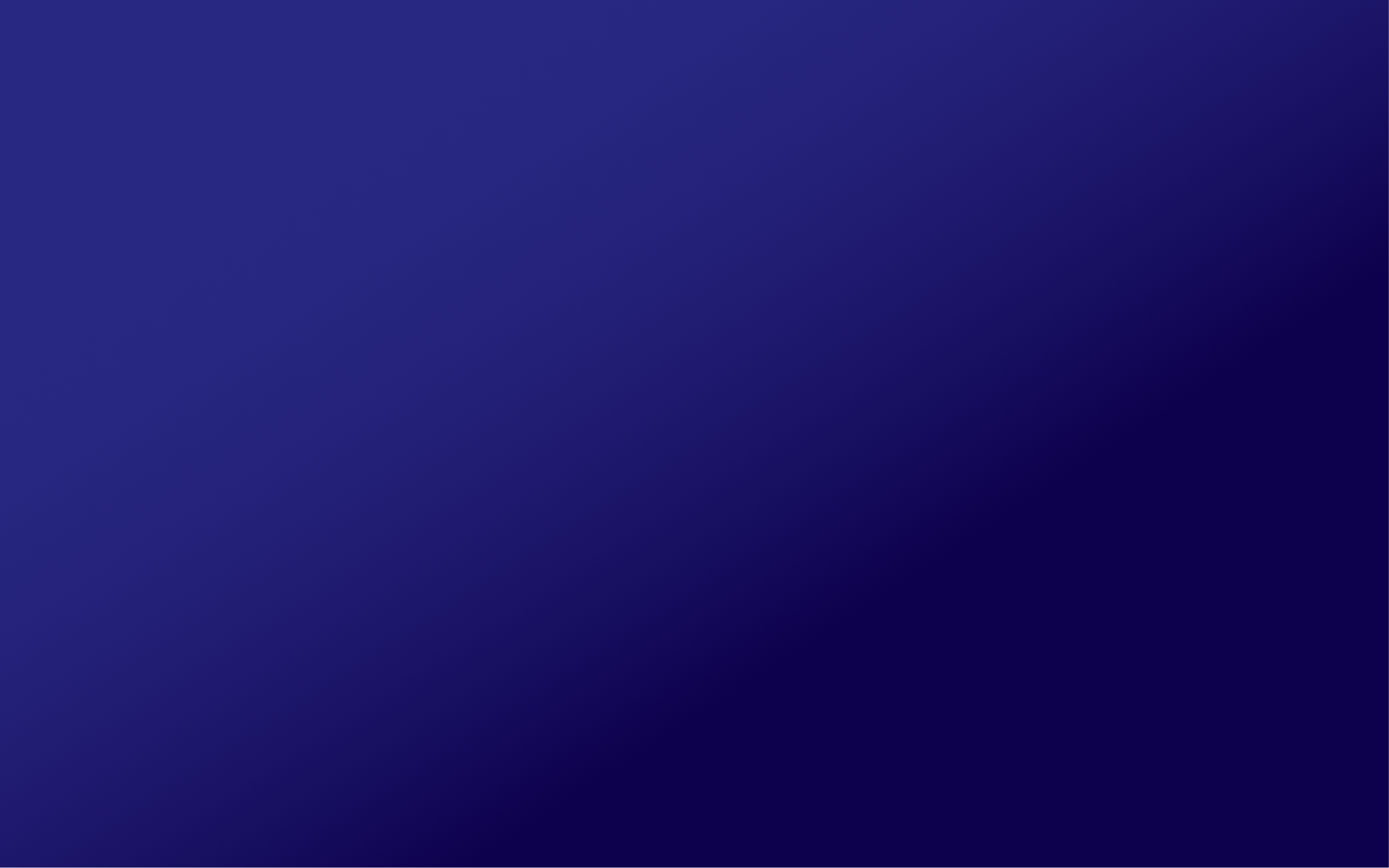 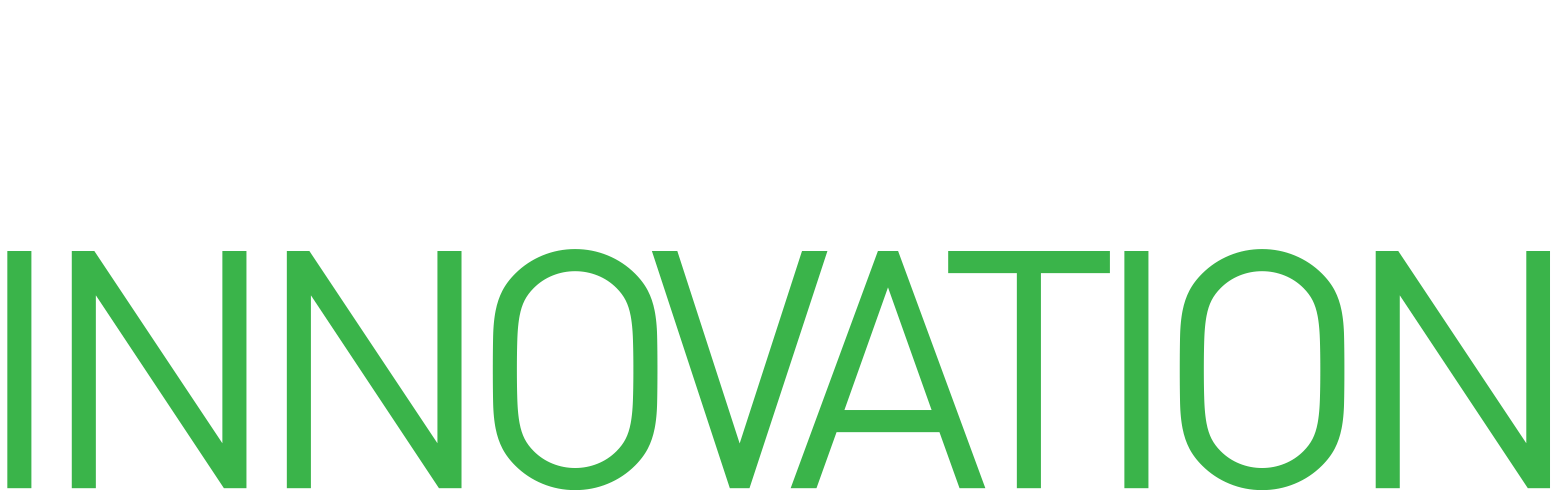 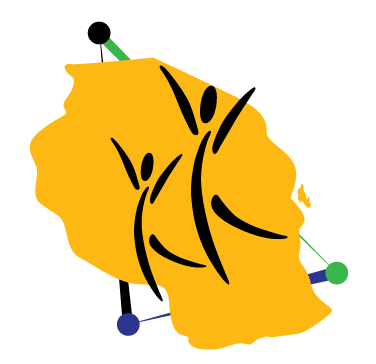 Easy and quick usage are valued features
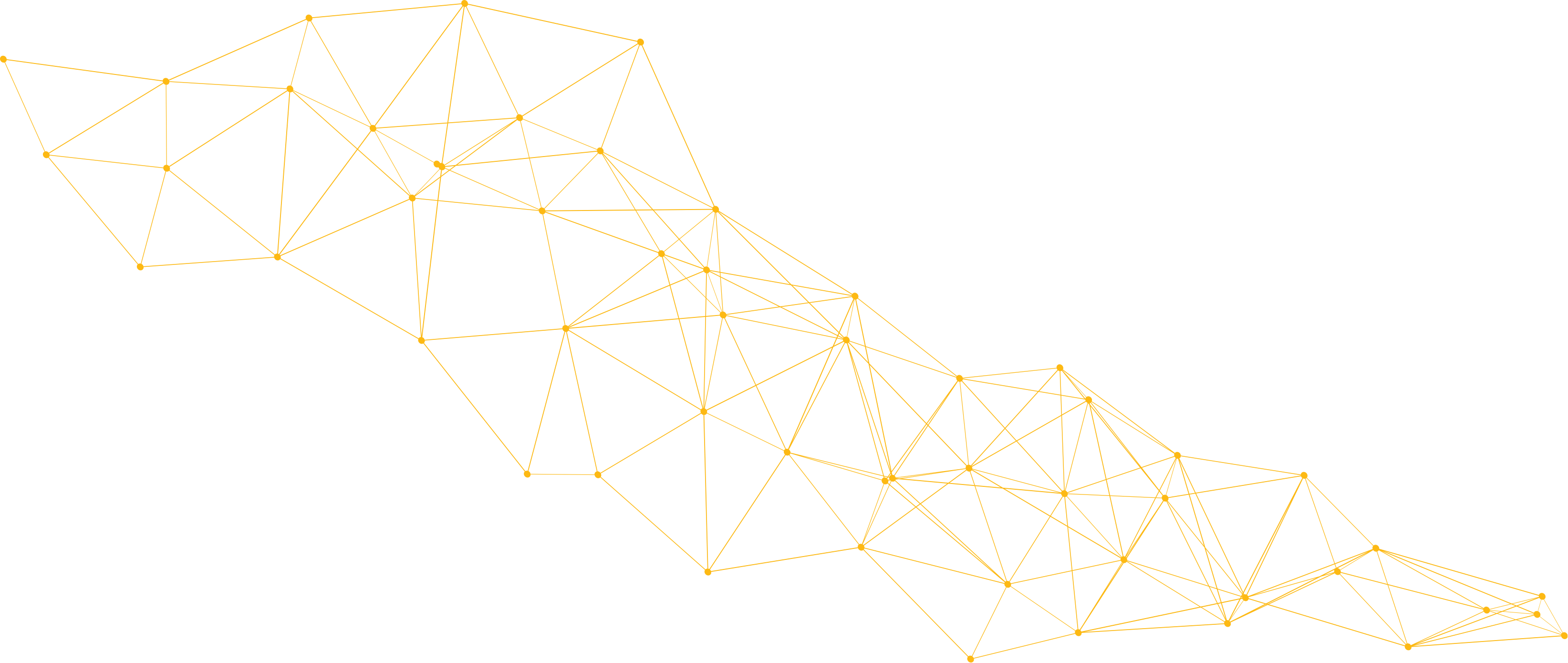 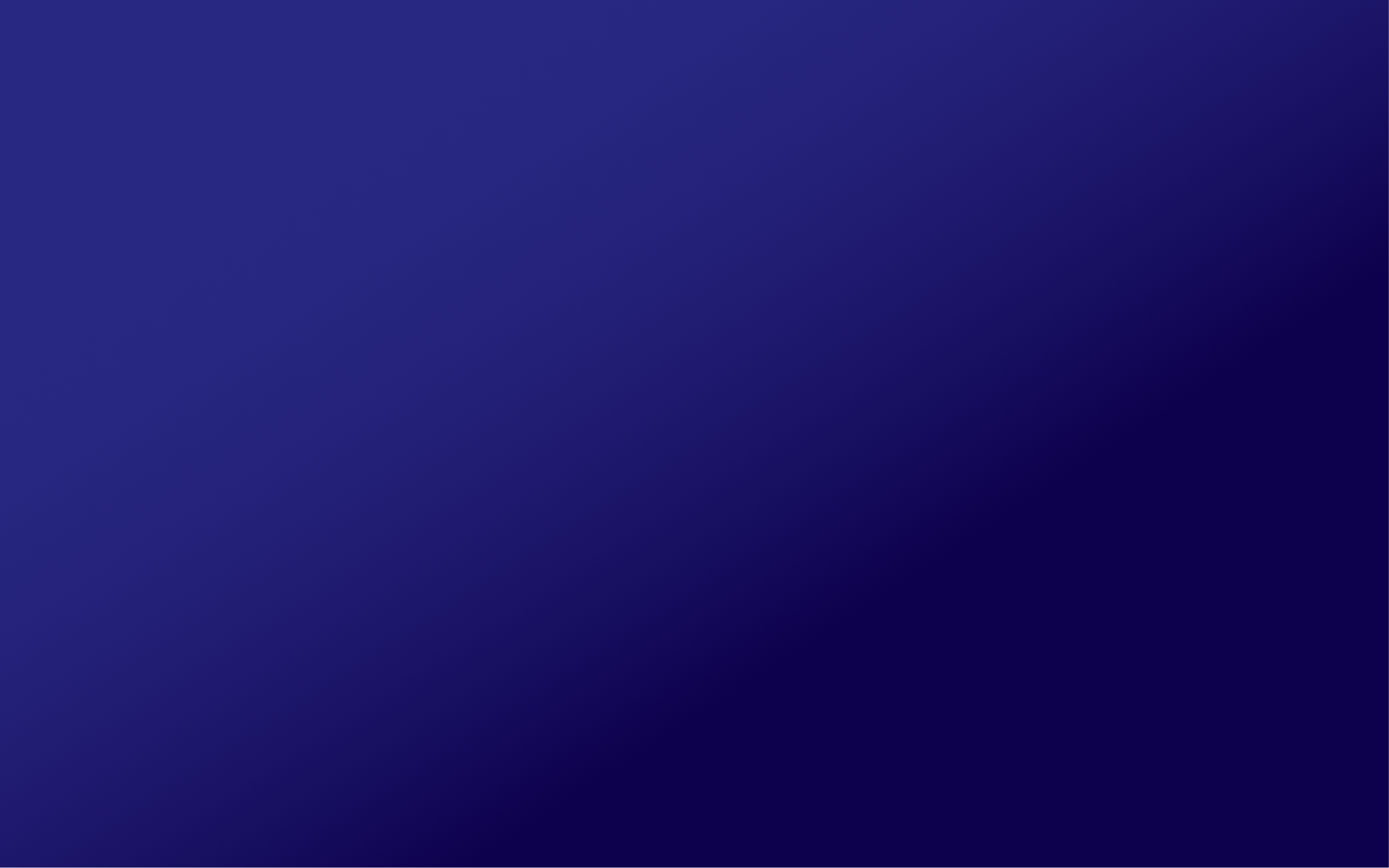 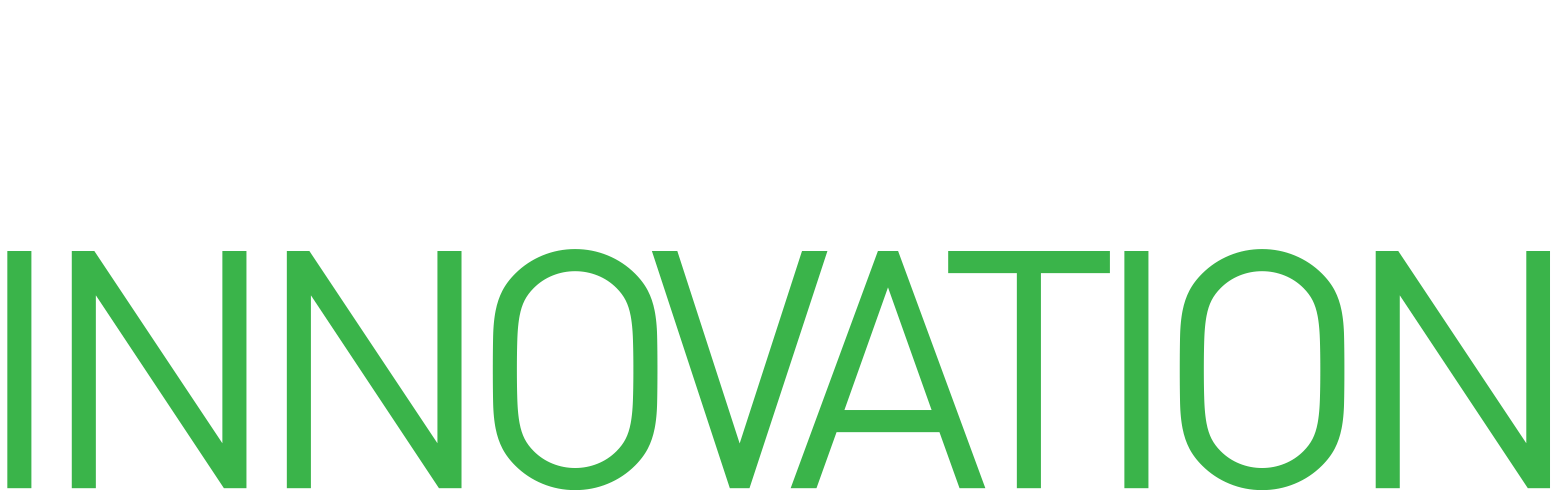 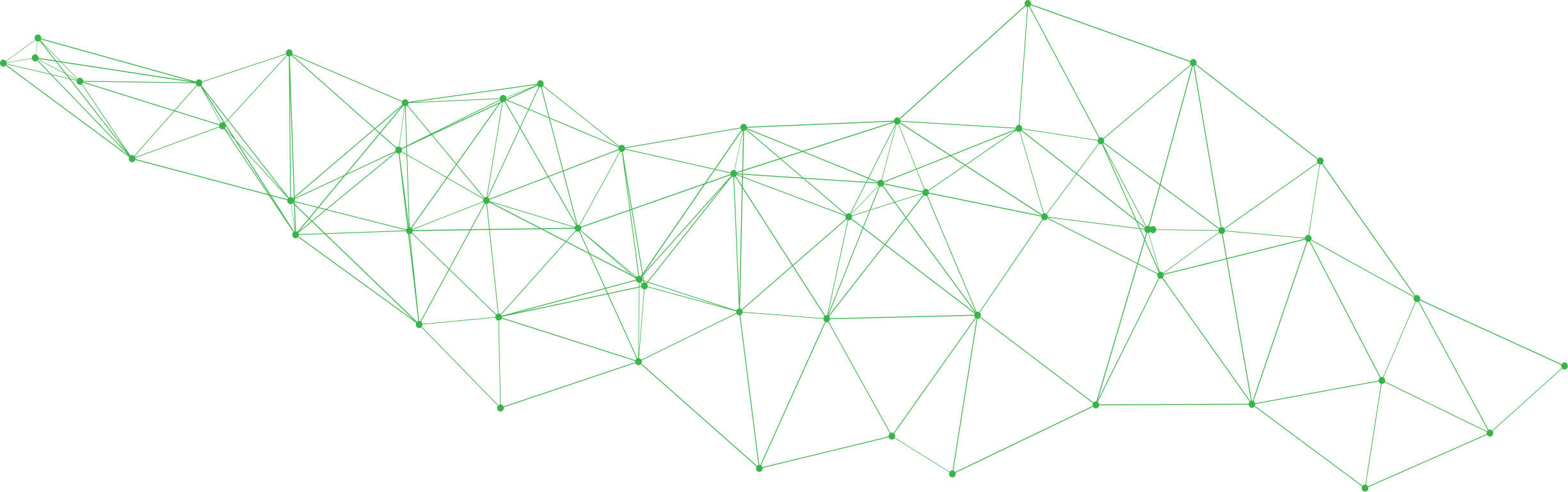 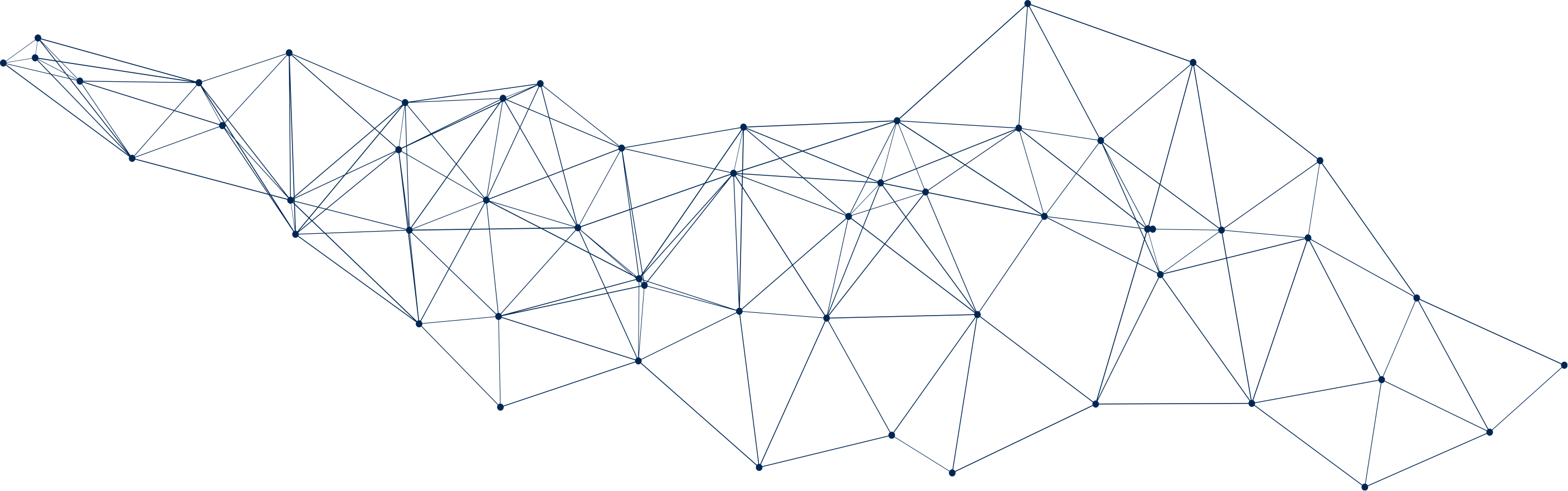 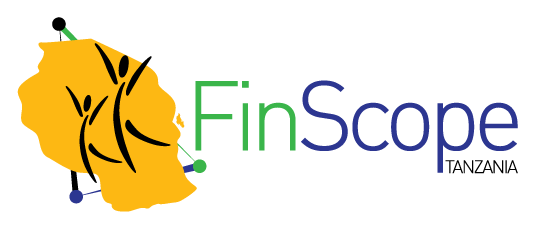 Opportunities for MNO’s
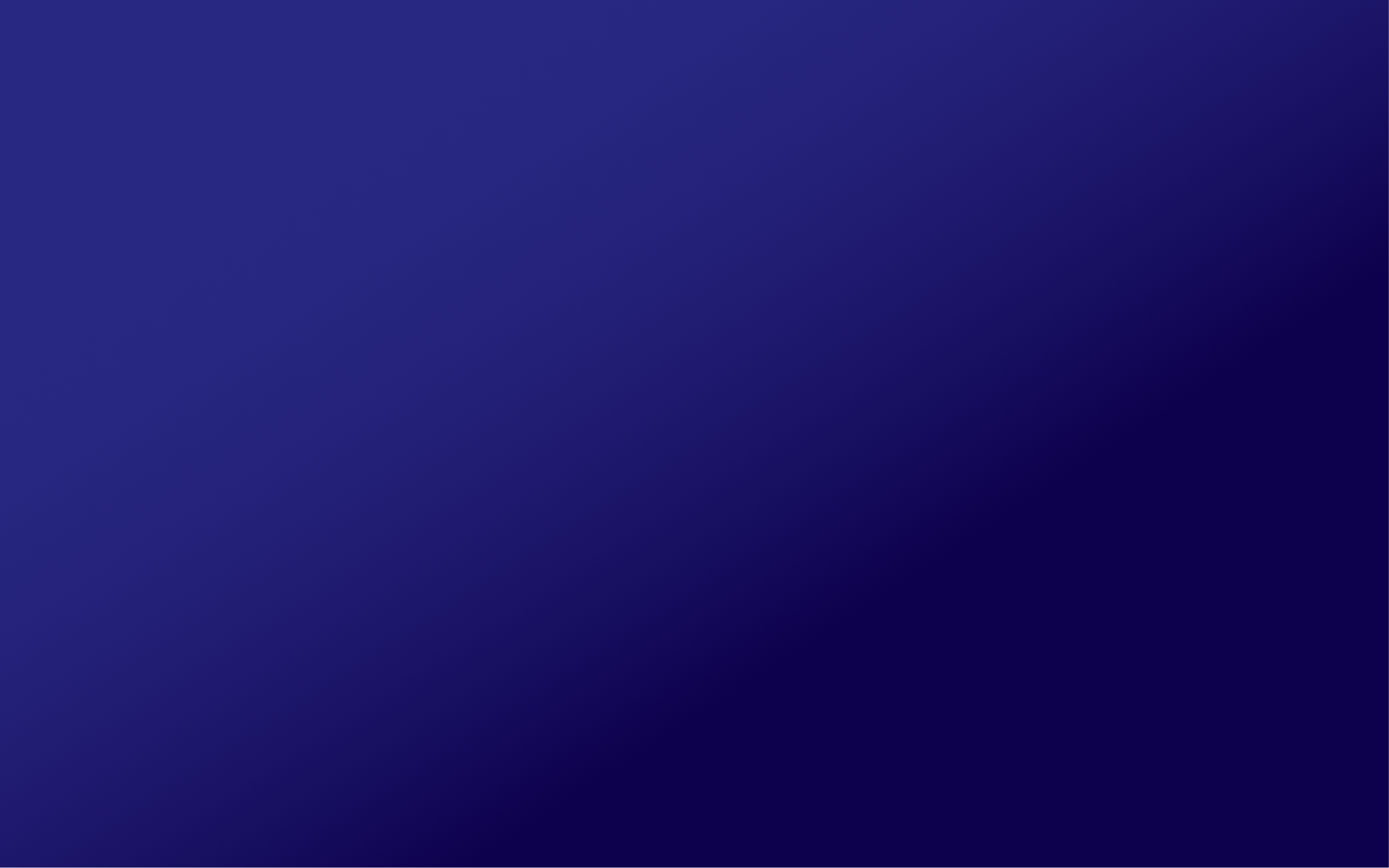 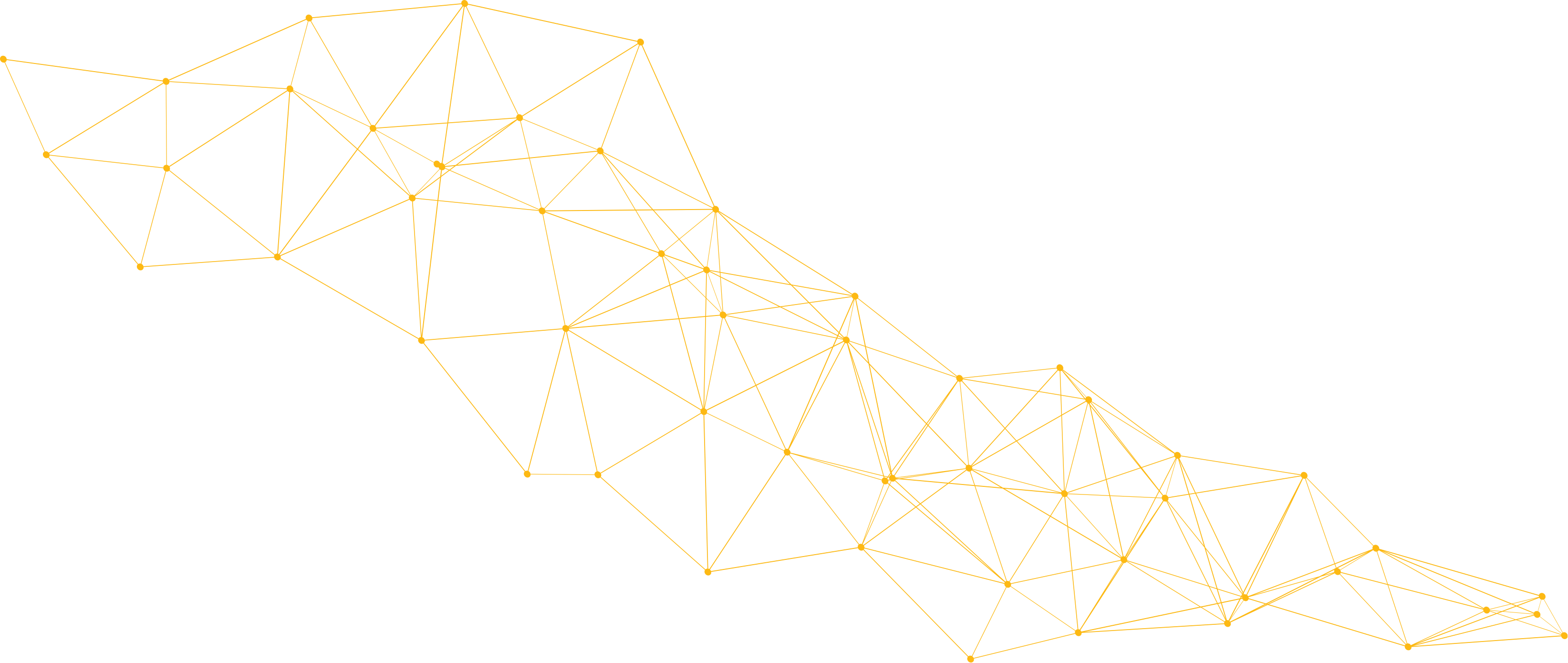 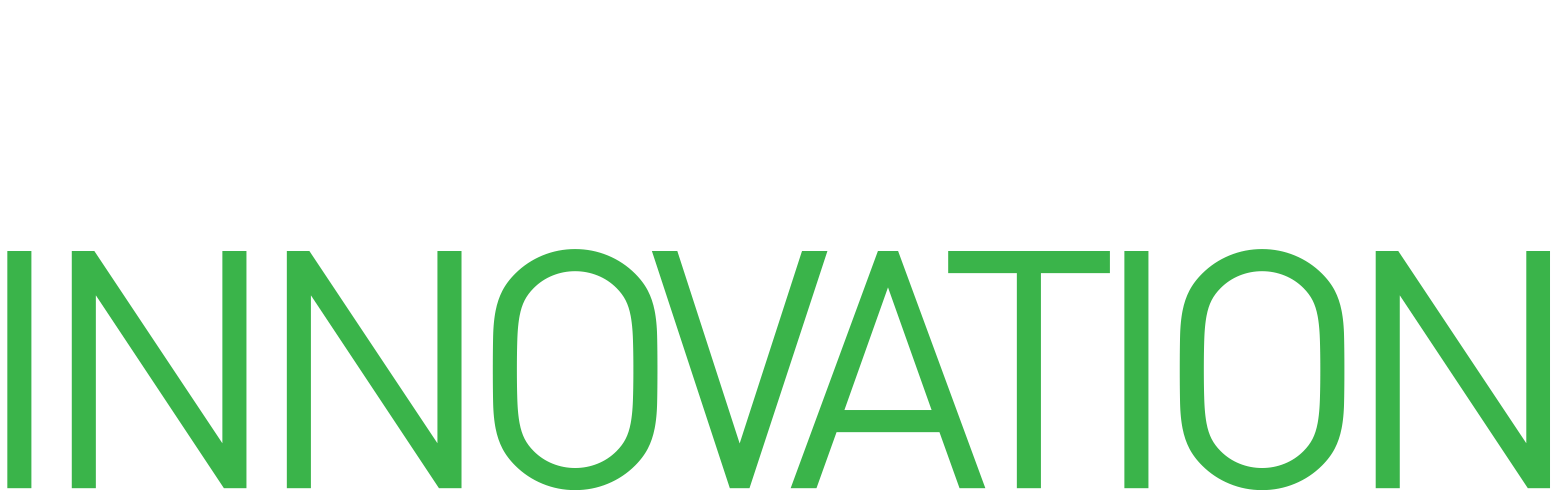 Uptake of Mobile Financial Services
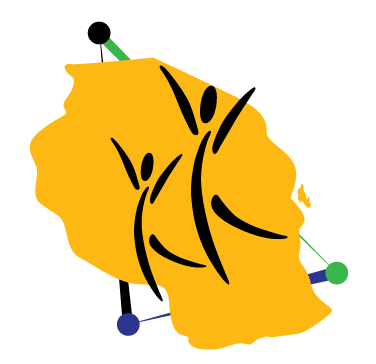 58% Growth potential
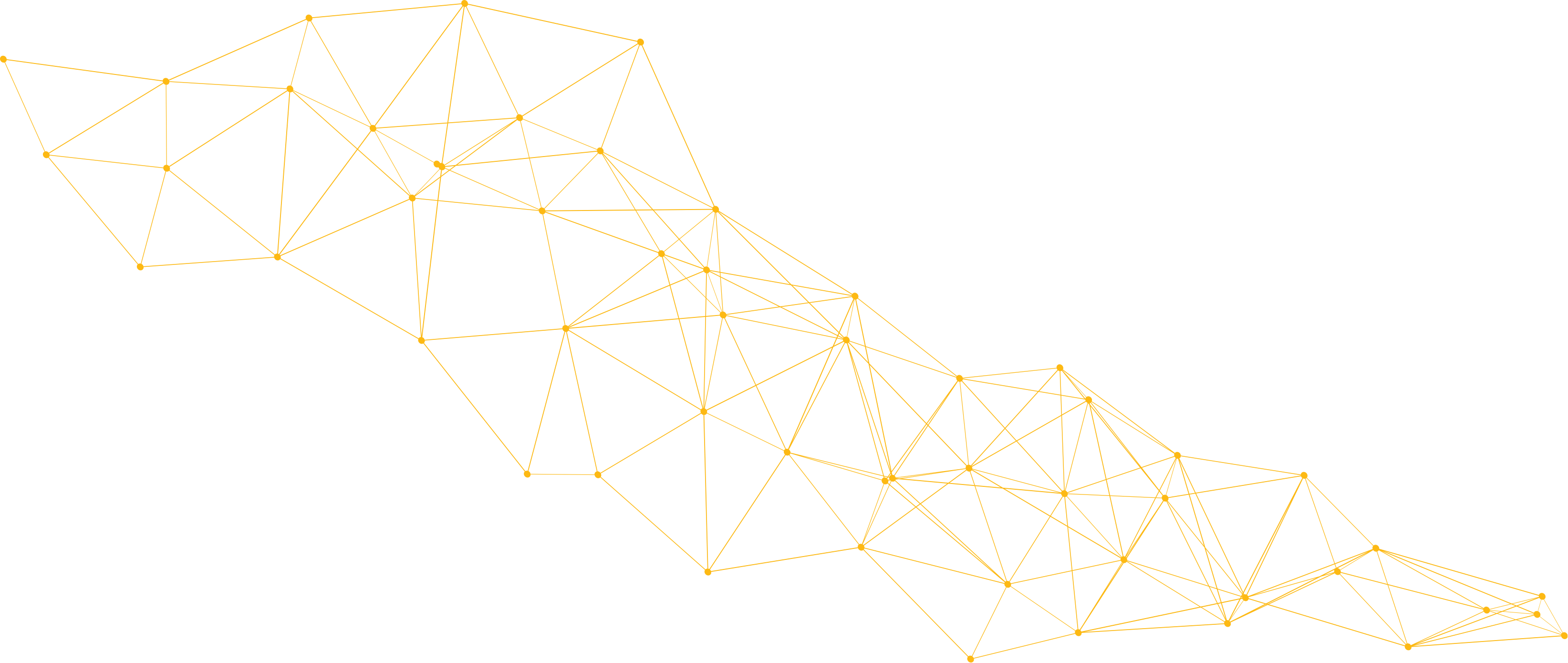 Development G1: Own phone but stay more than 5 km from an agent & People who have access to a phone and stay within 5 km of access point 
Development G2: People who have access to phone but stay more than 5 KM from MM agent
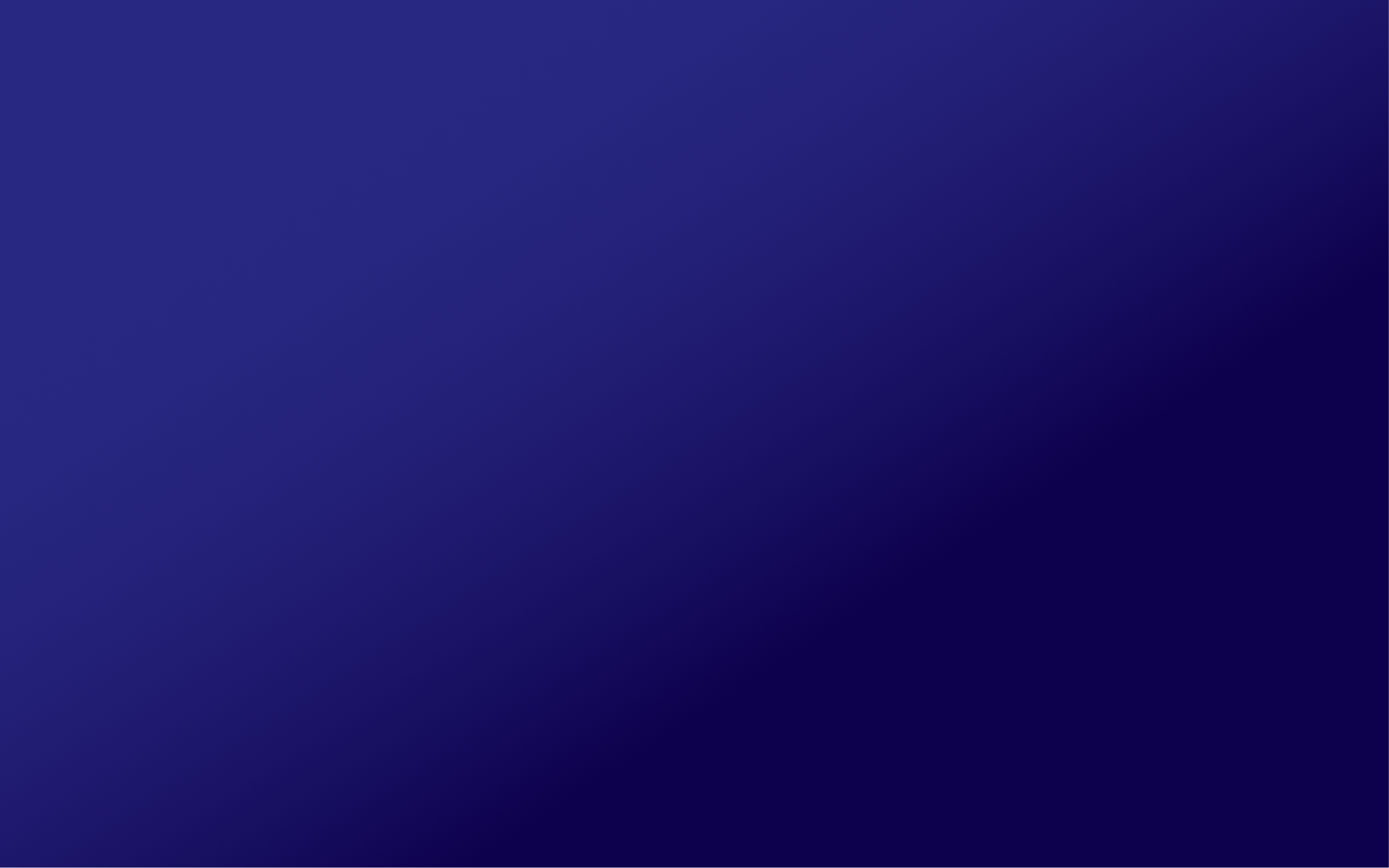 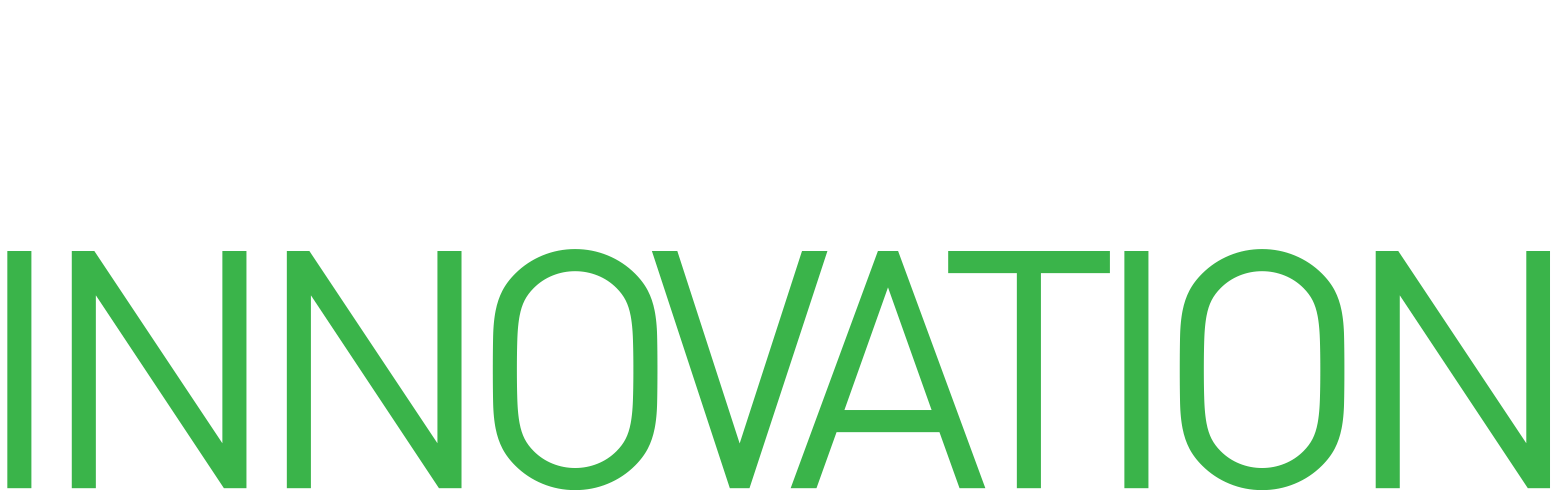 [Speaker Notes: Immediate potential: own mobile phone, stay within 5km of access point]
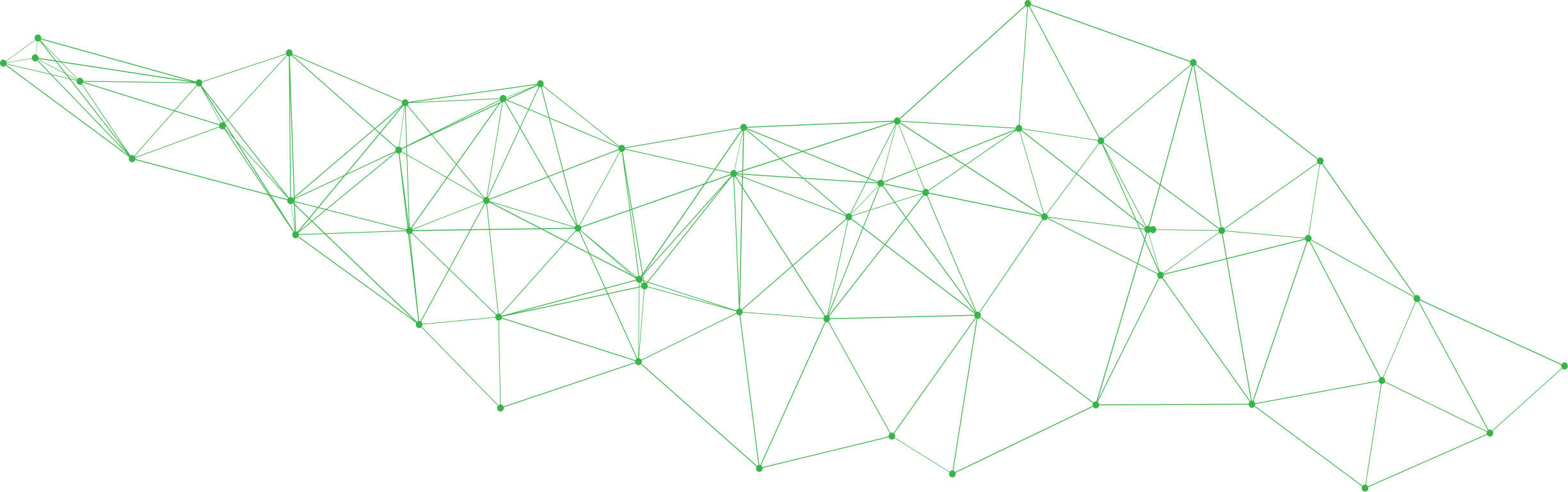 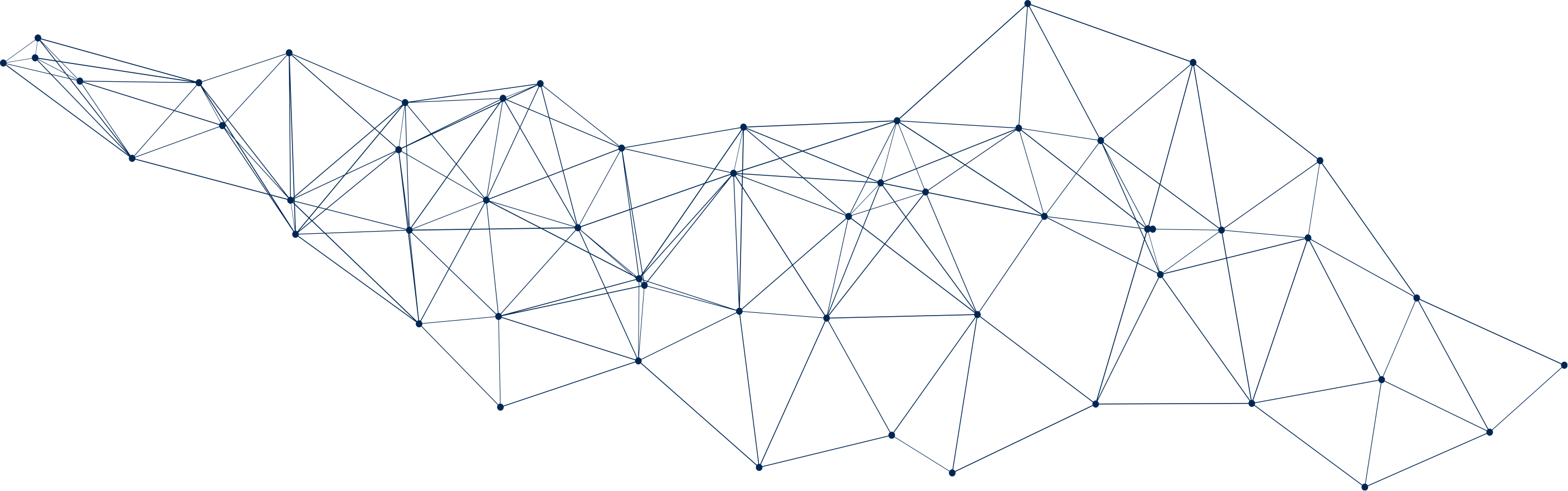 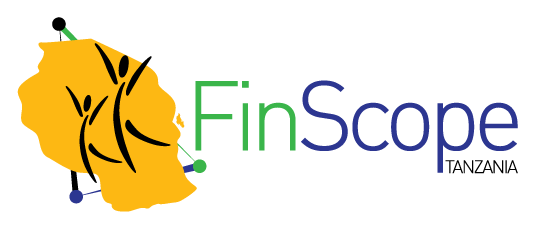 Why are they not using MFS?
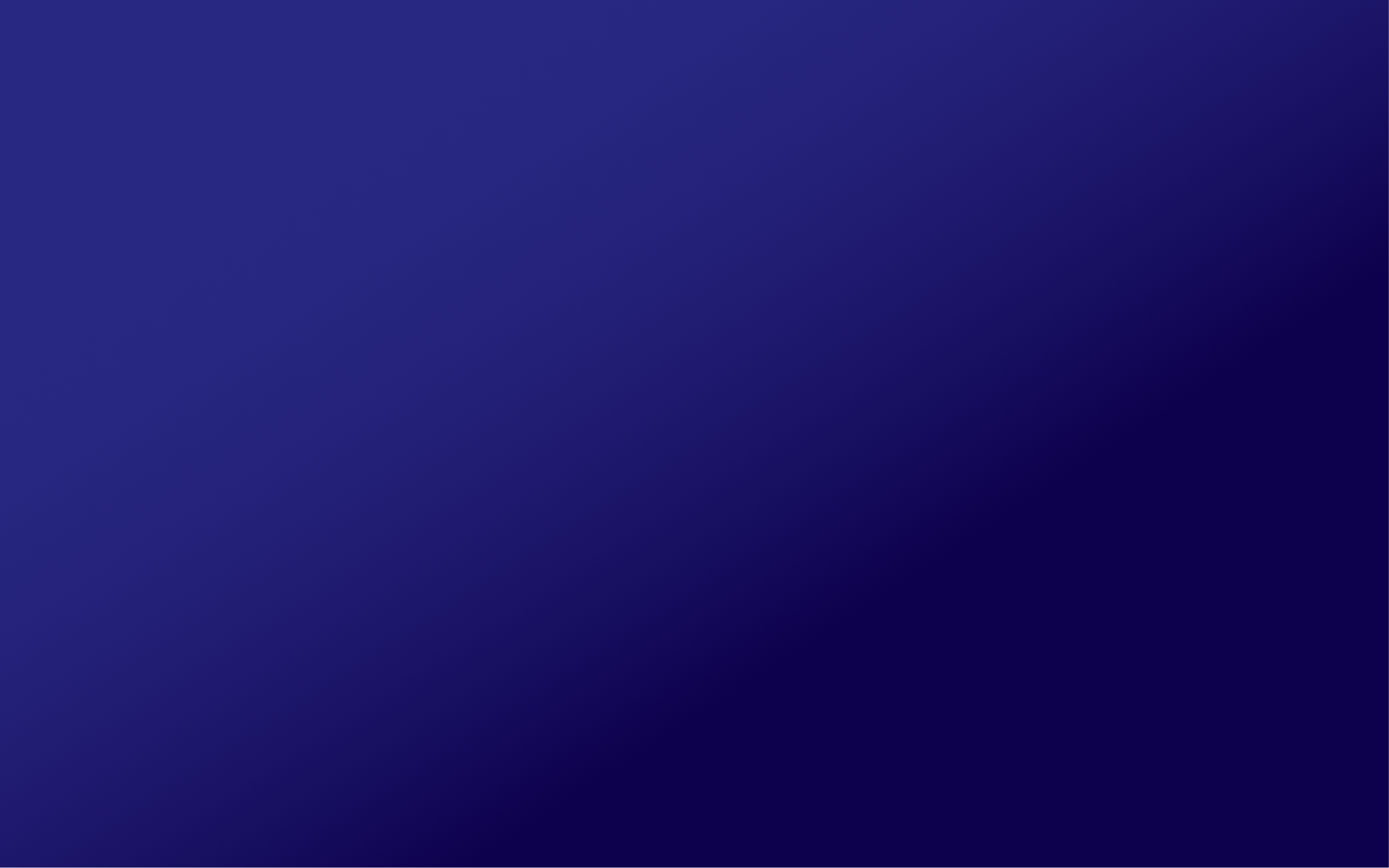 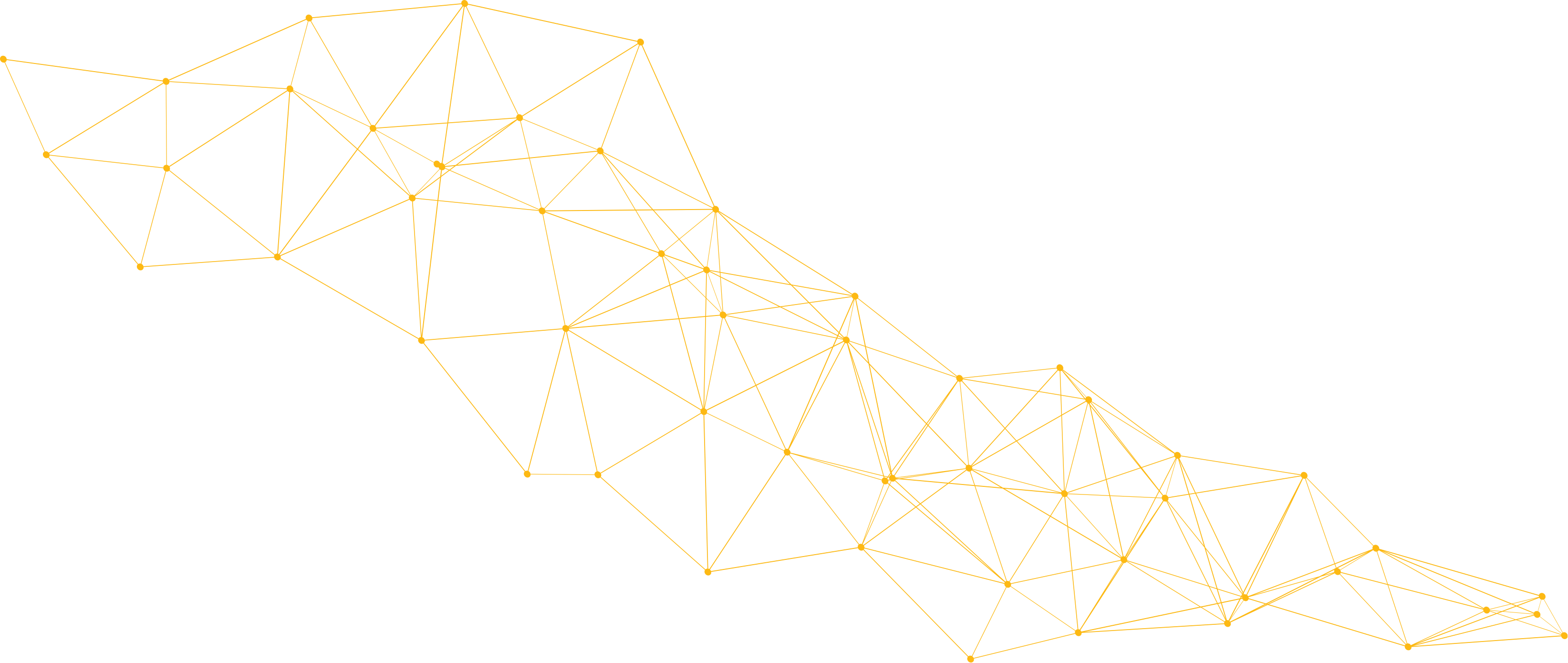 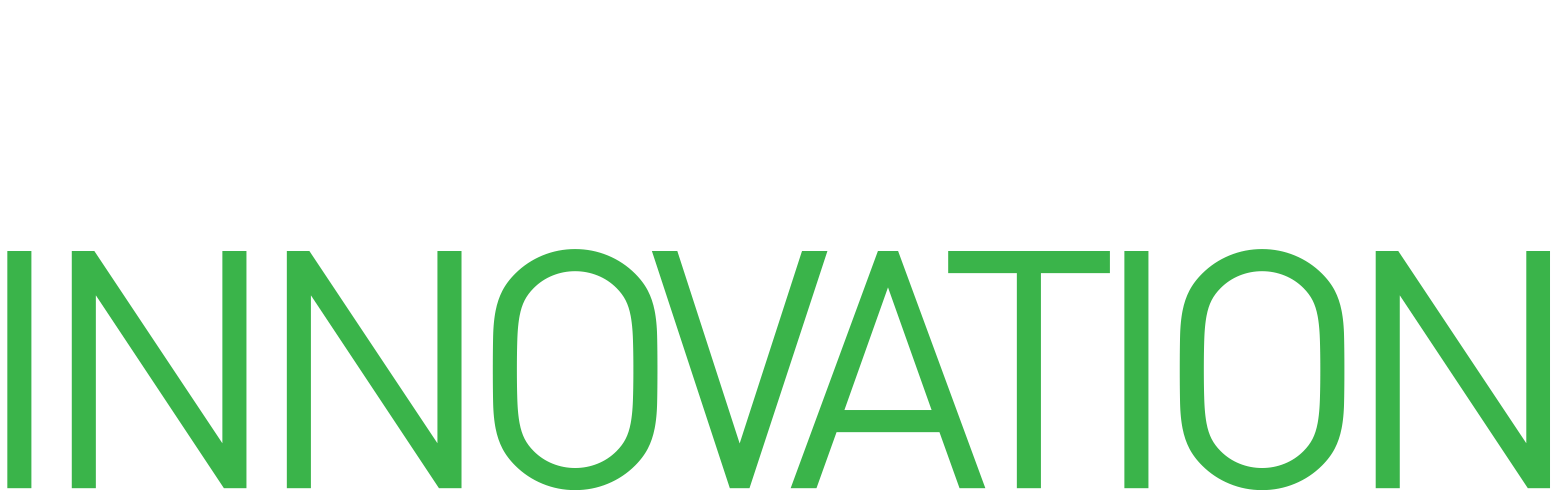 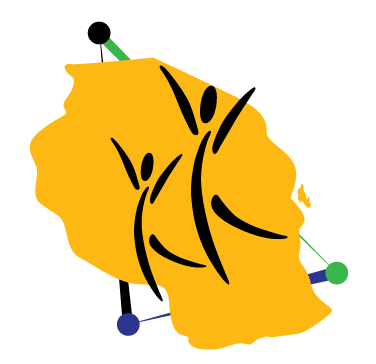 Why are they not using mobile money?
Build and market use cases beyond transactions
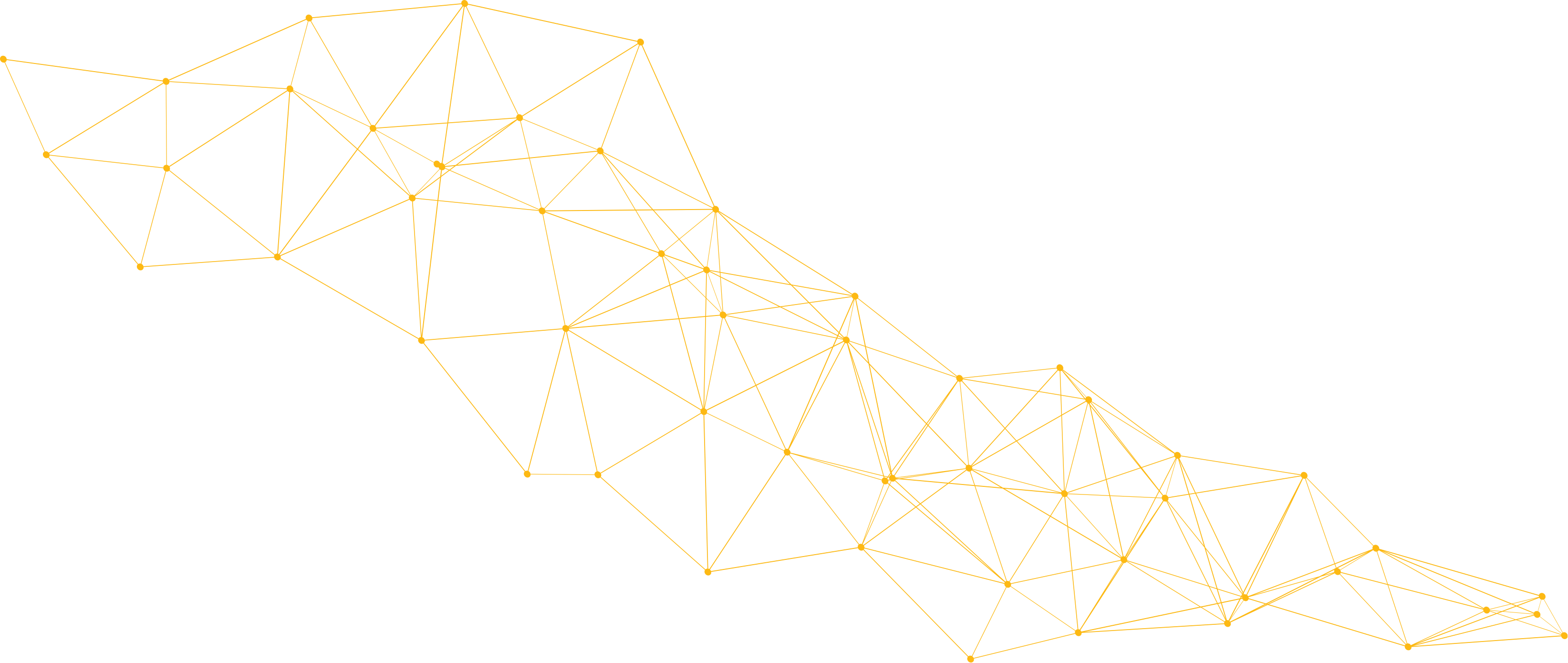 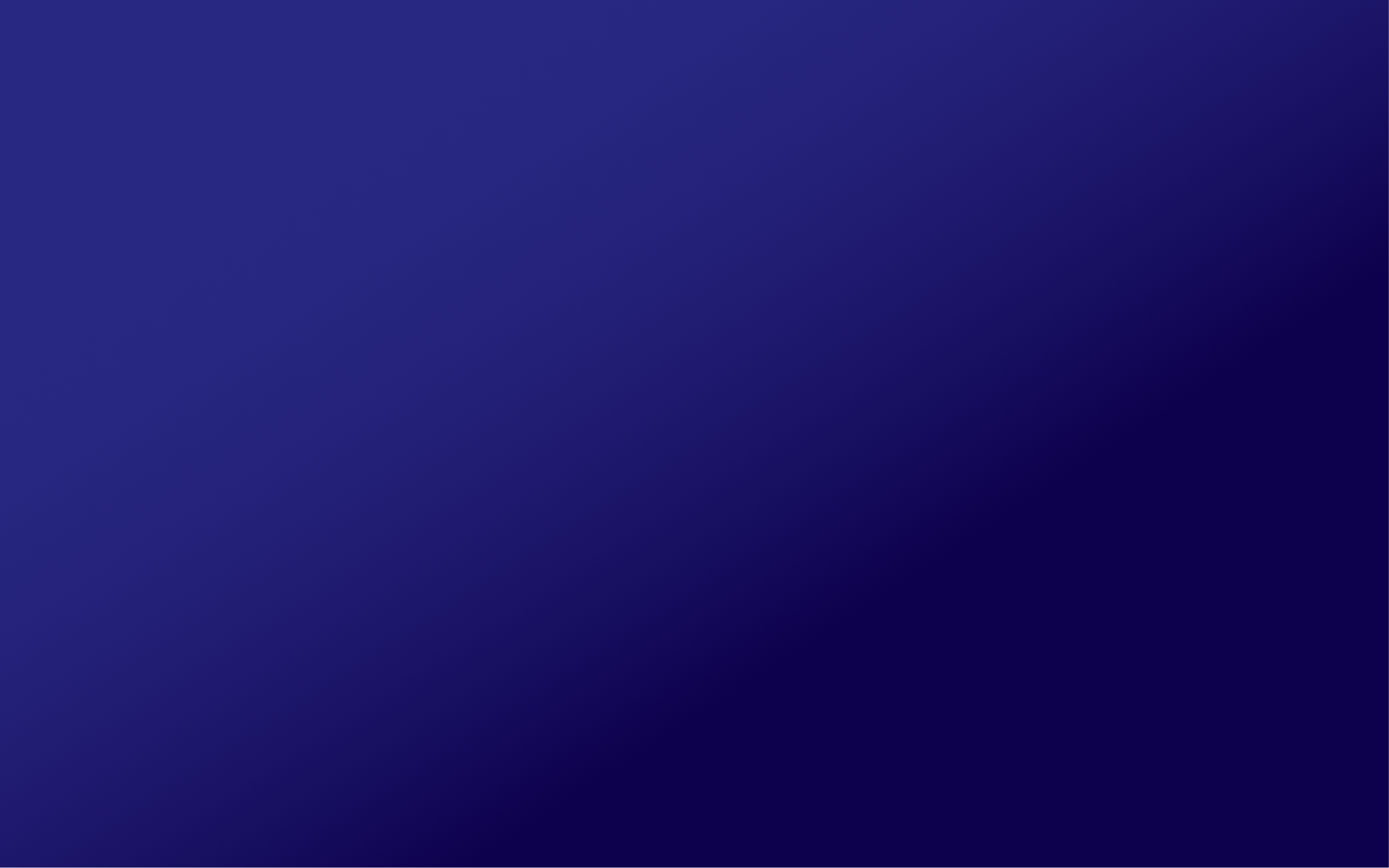 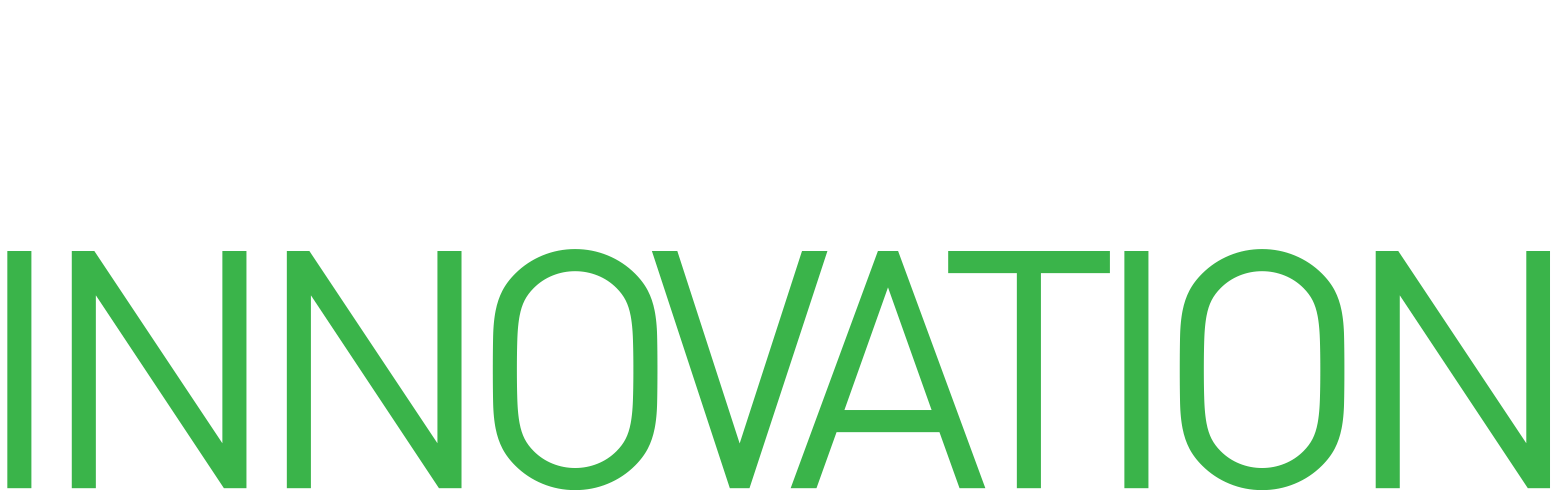 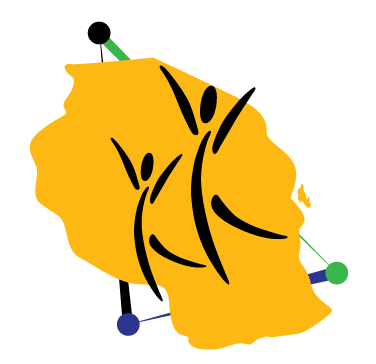 Why are they not using mobile money?
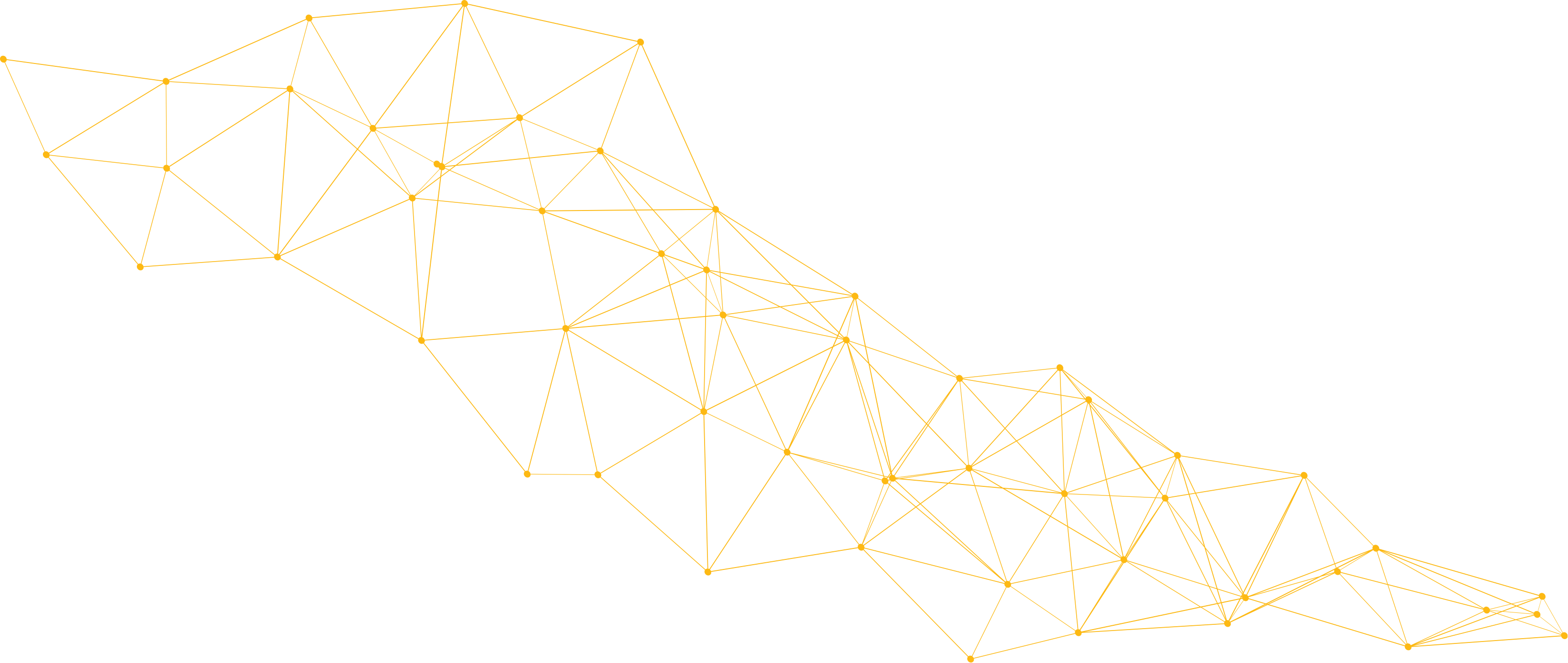 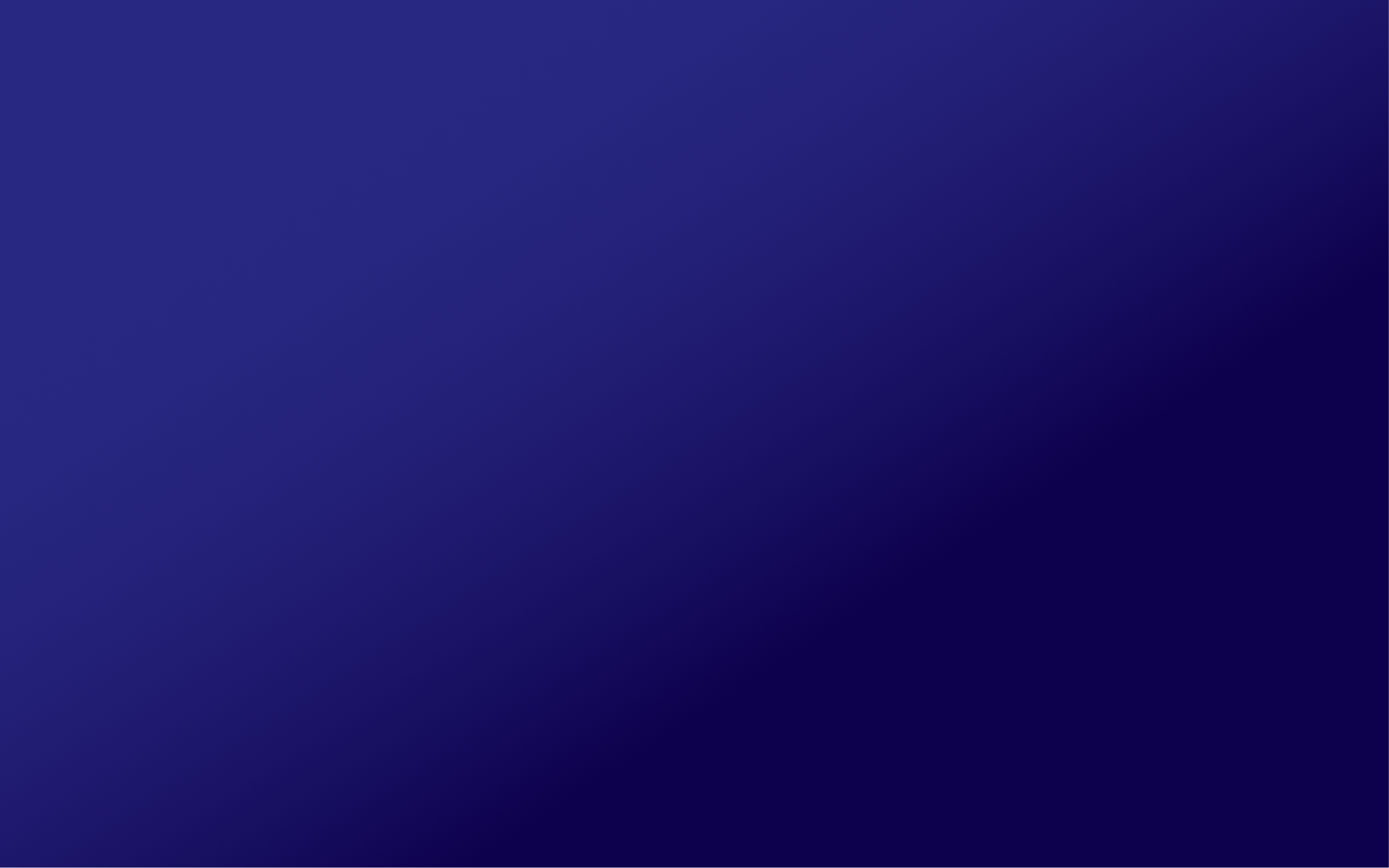 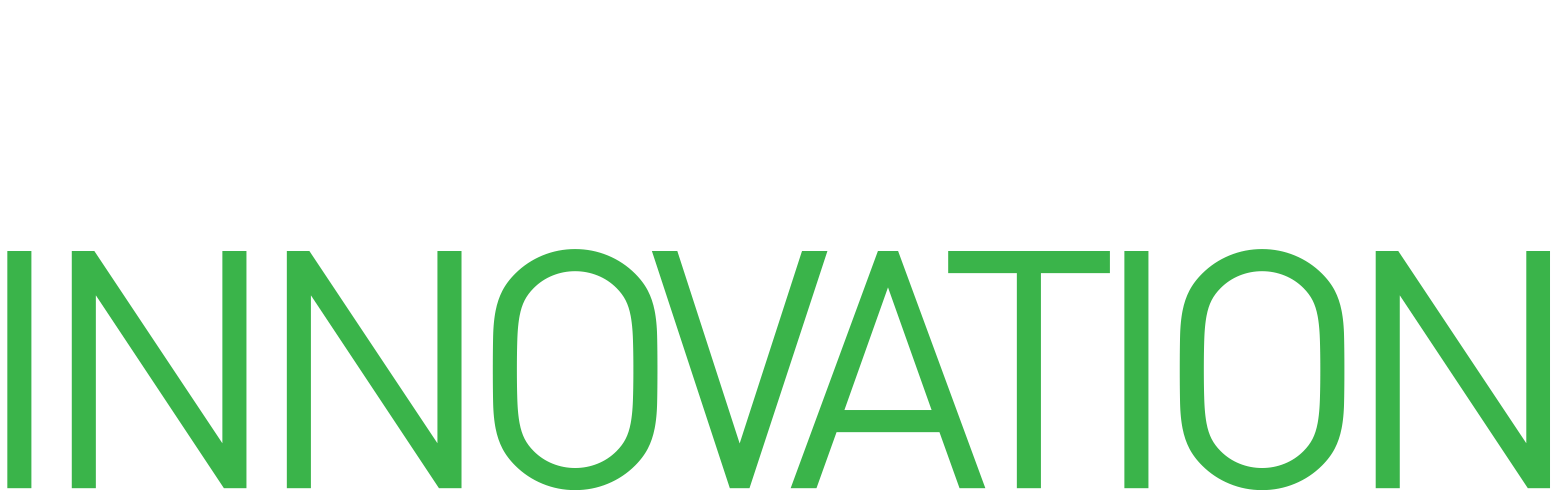 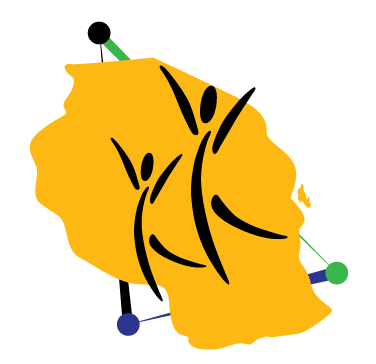 One third of potential users cannot read and write Kiswahili
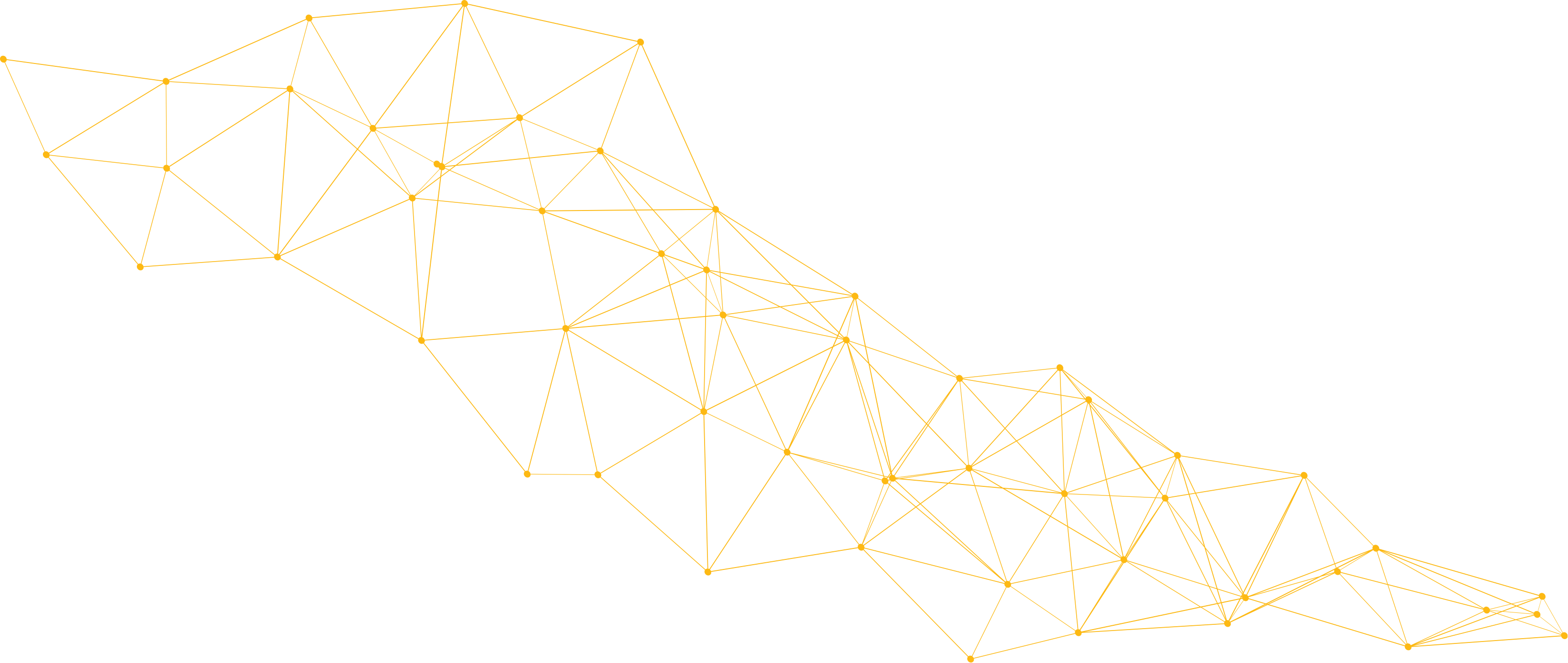 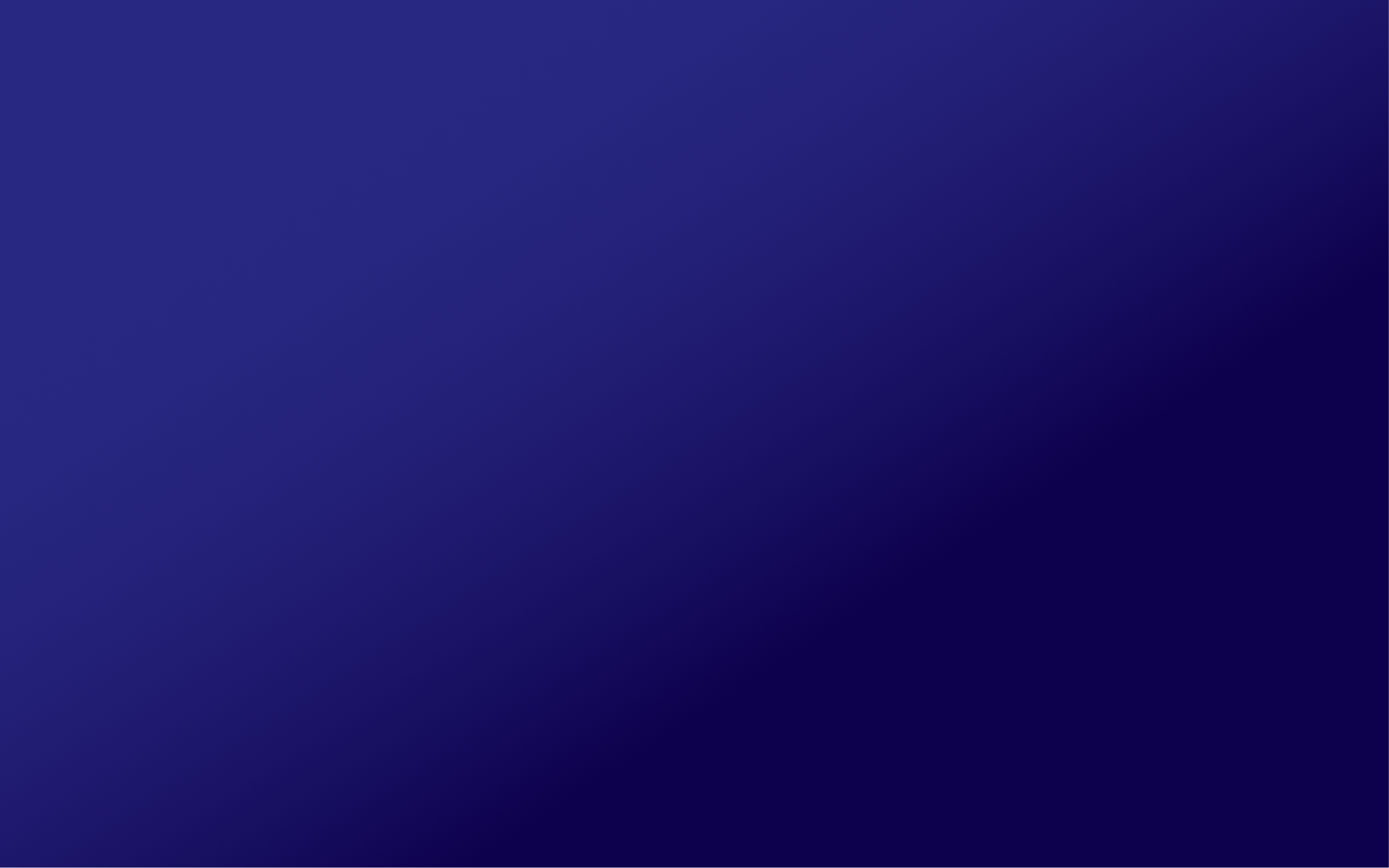 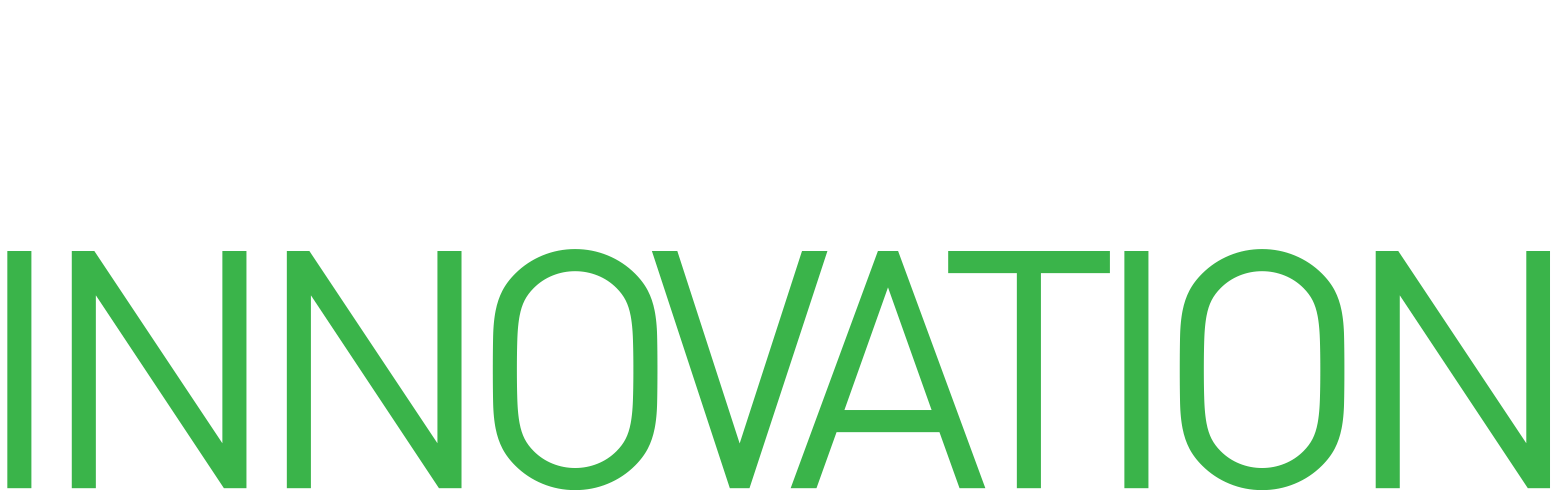 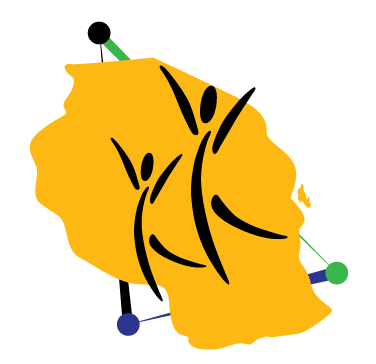 Potential users are of lower wealth status
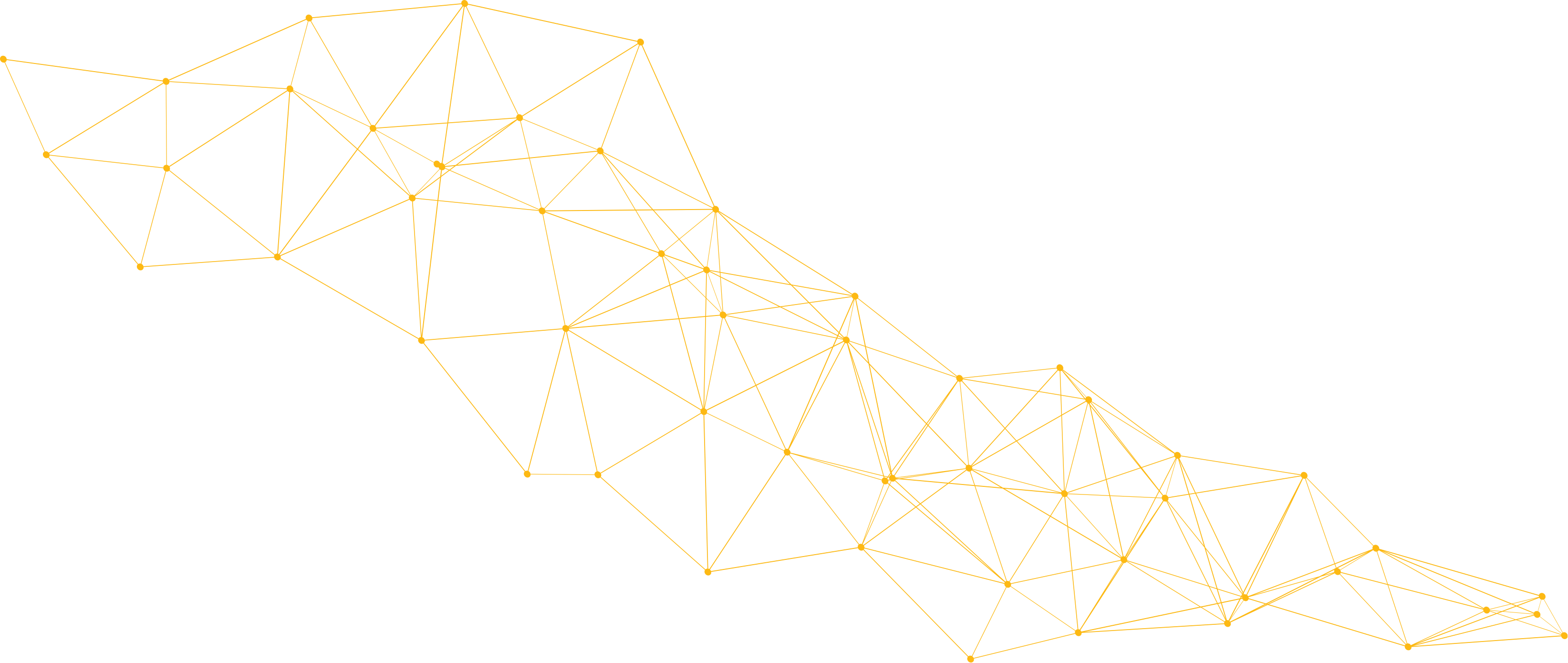 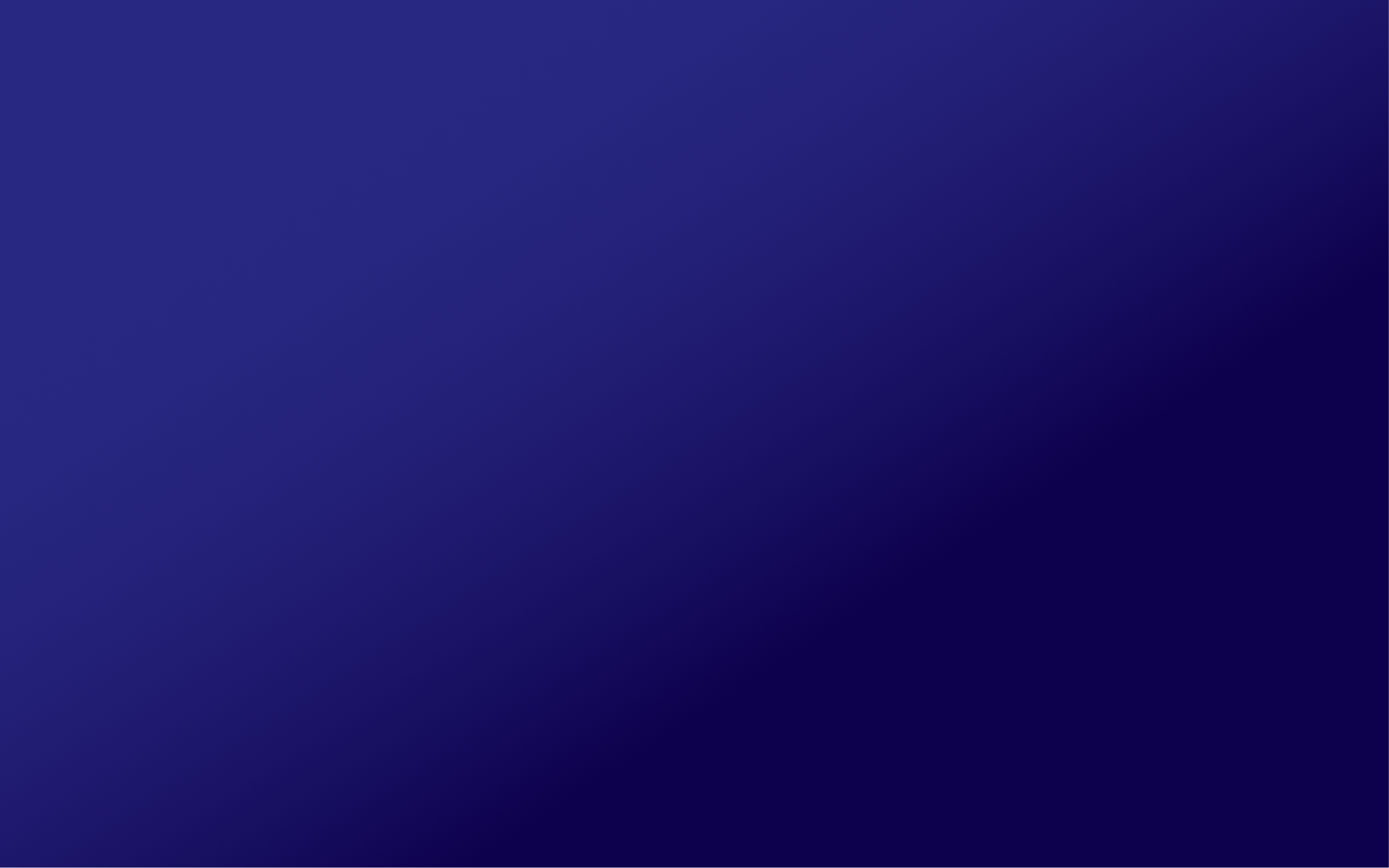 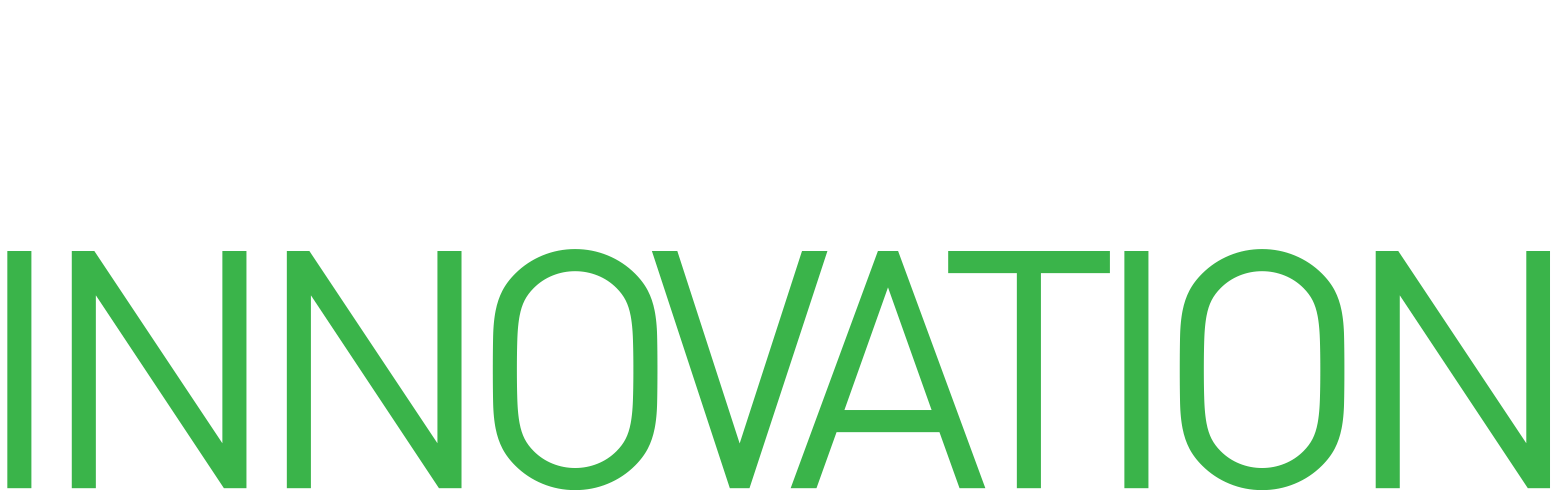 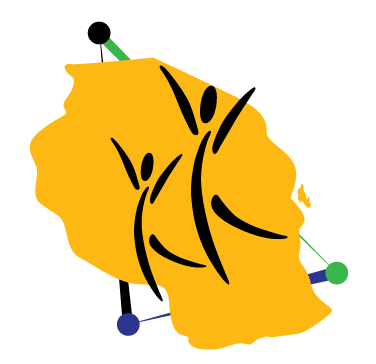 Self-reported income by quintiles
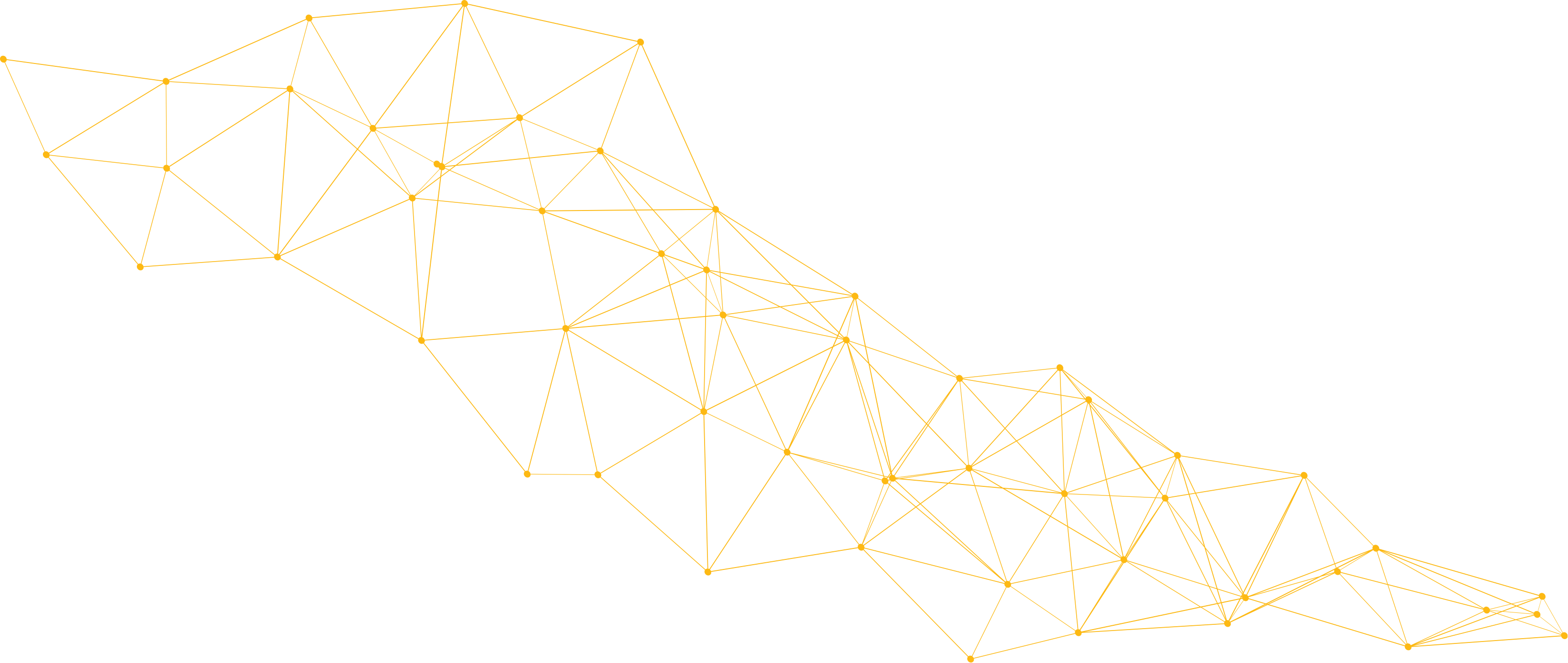 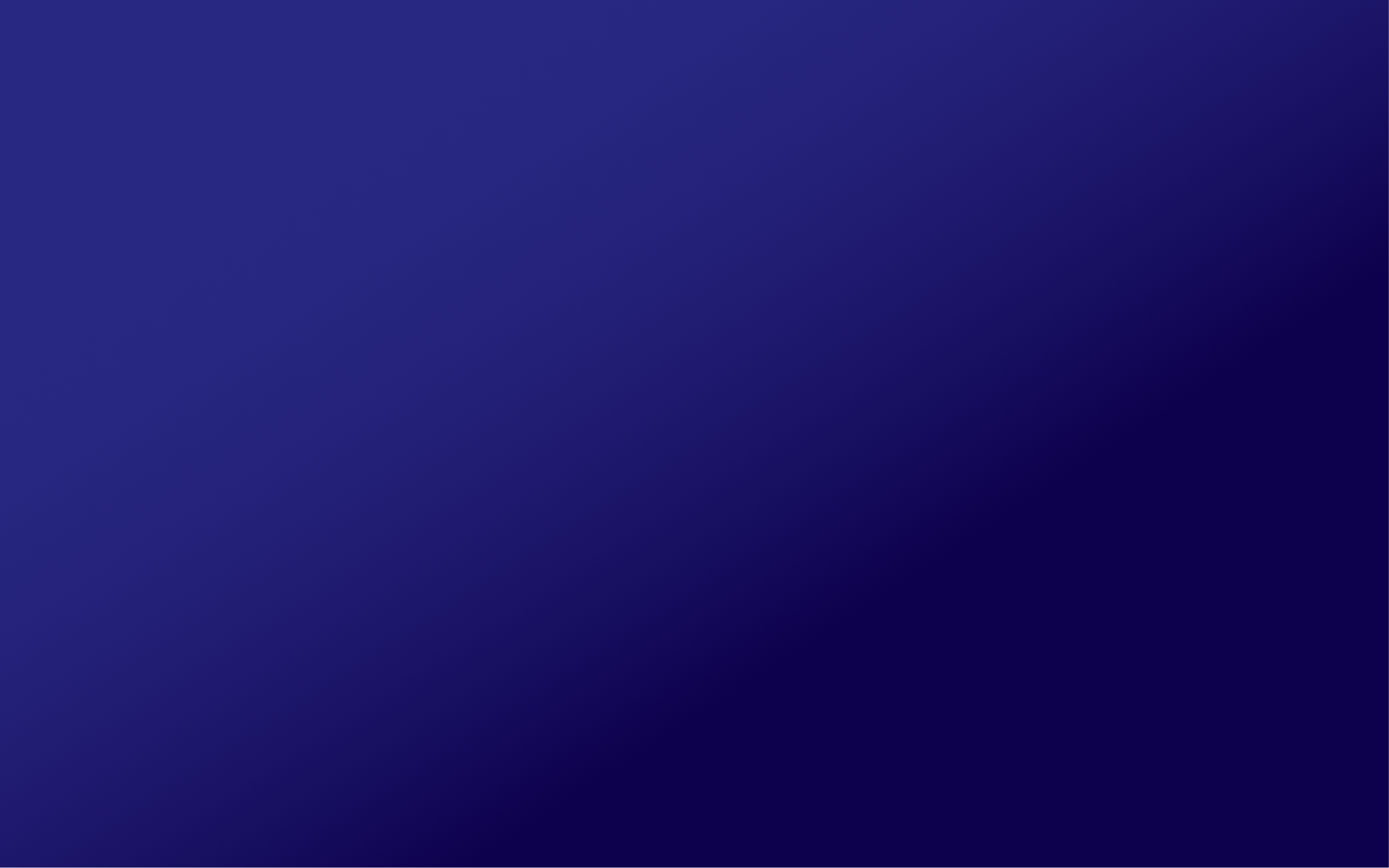 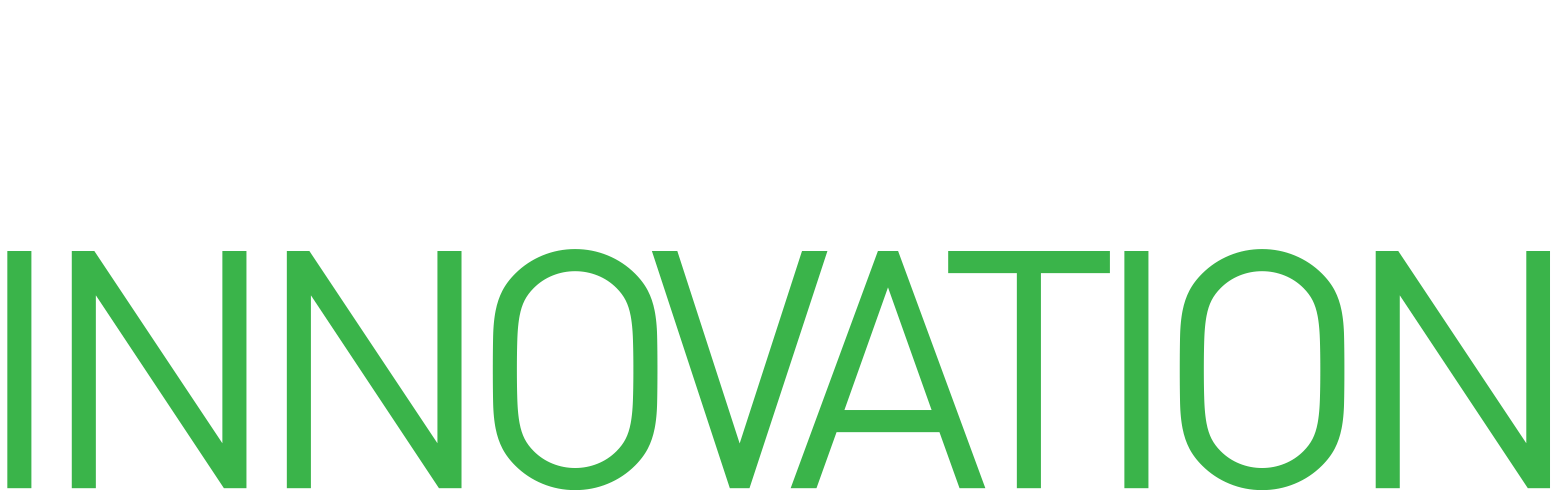 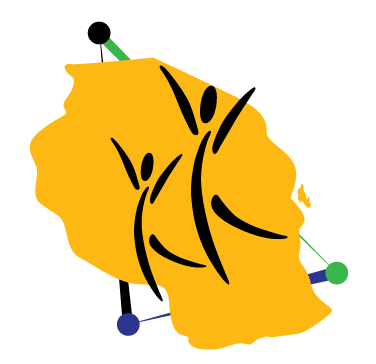 Business Owners show a relative high potential for uptake
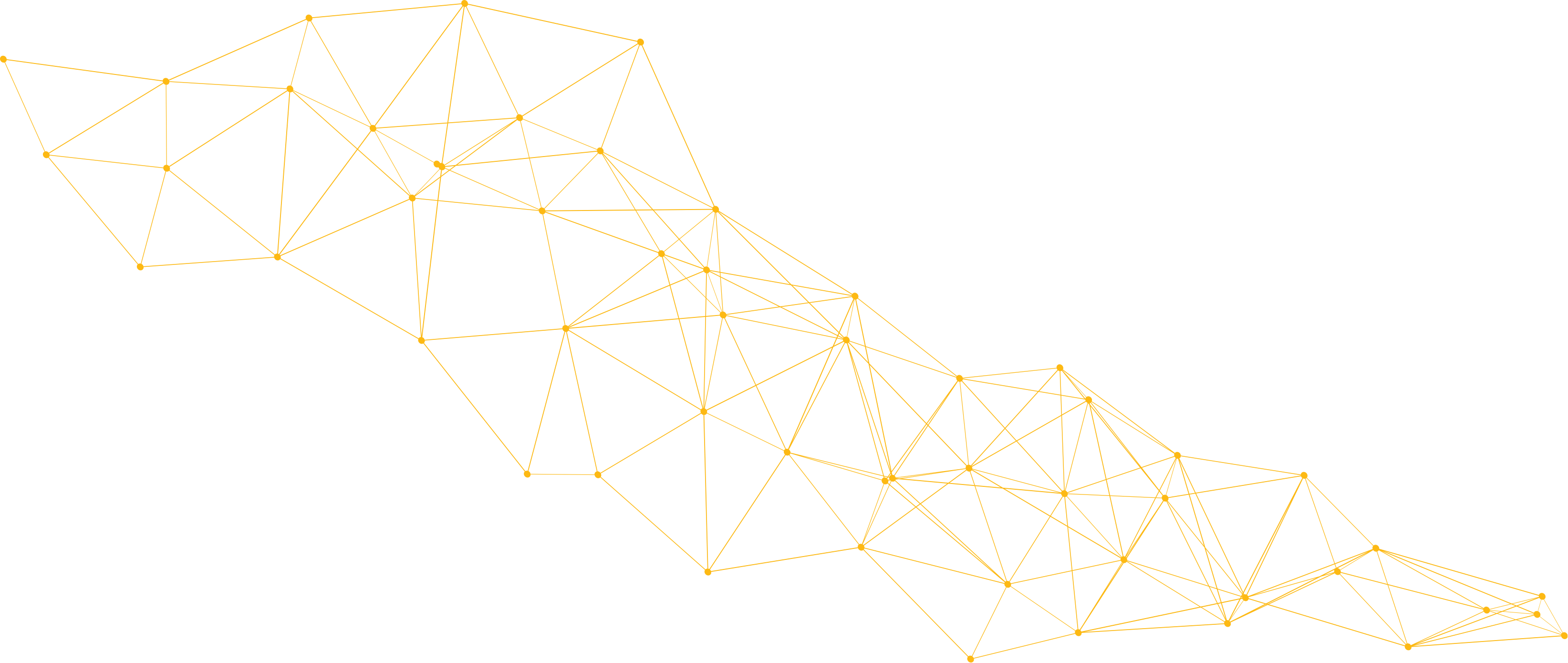 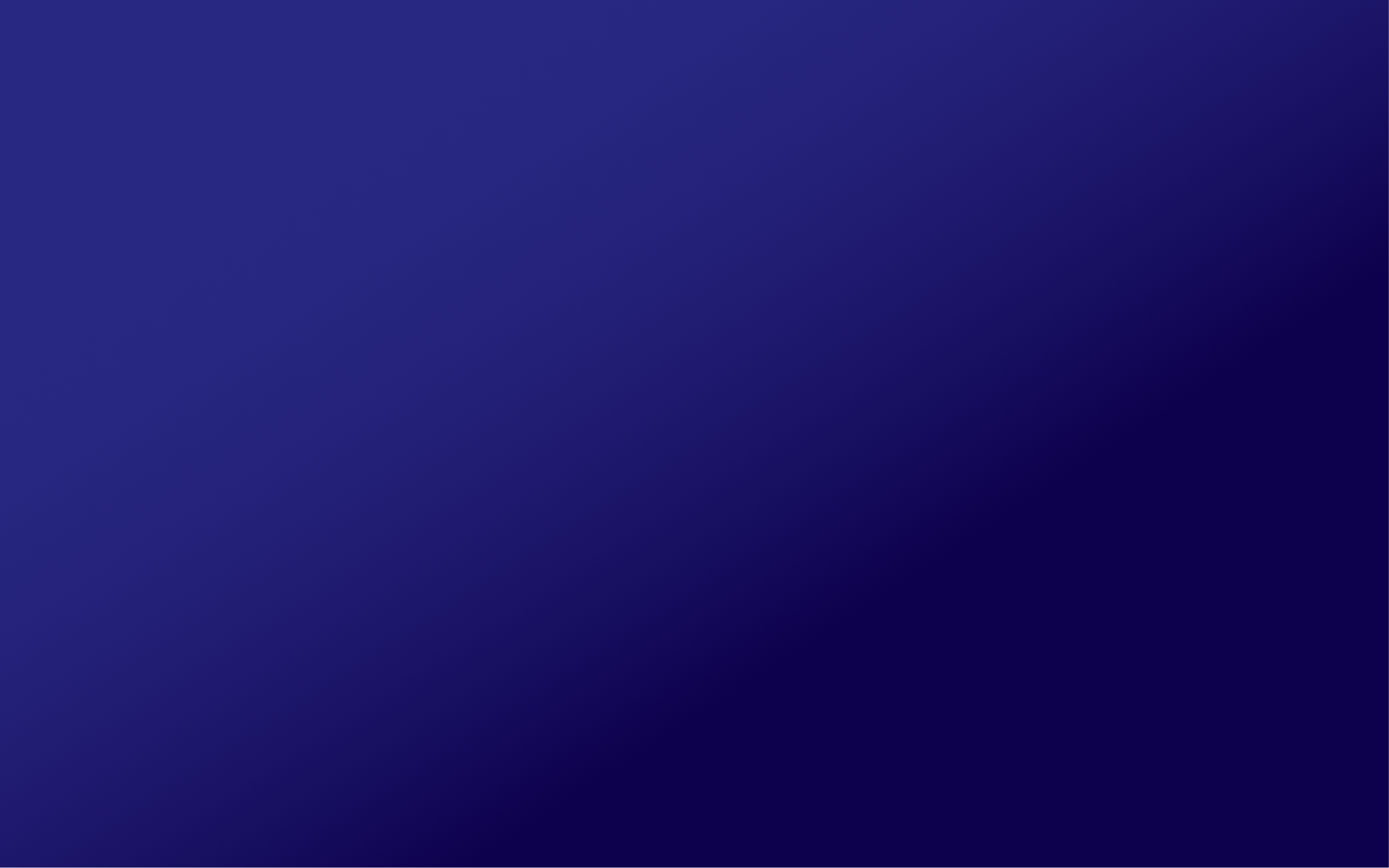 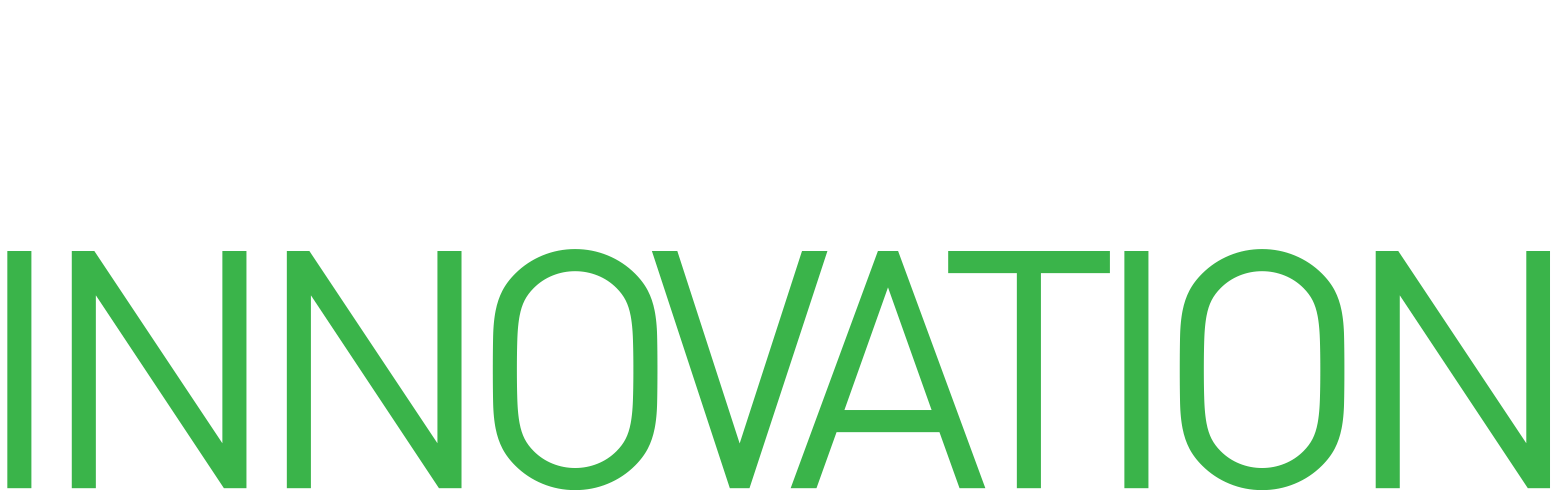 88% of immediate potential users personally own a mobile phone
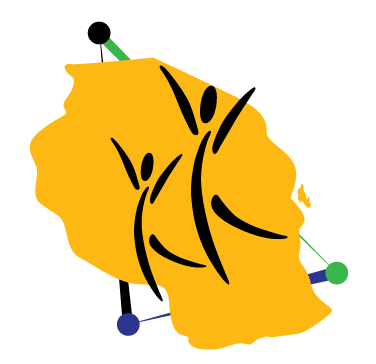 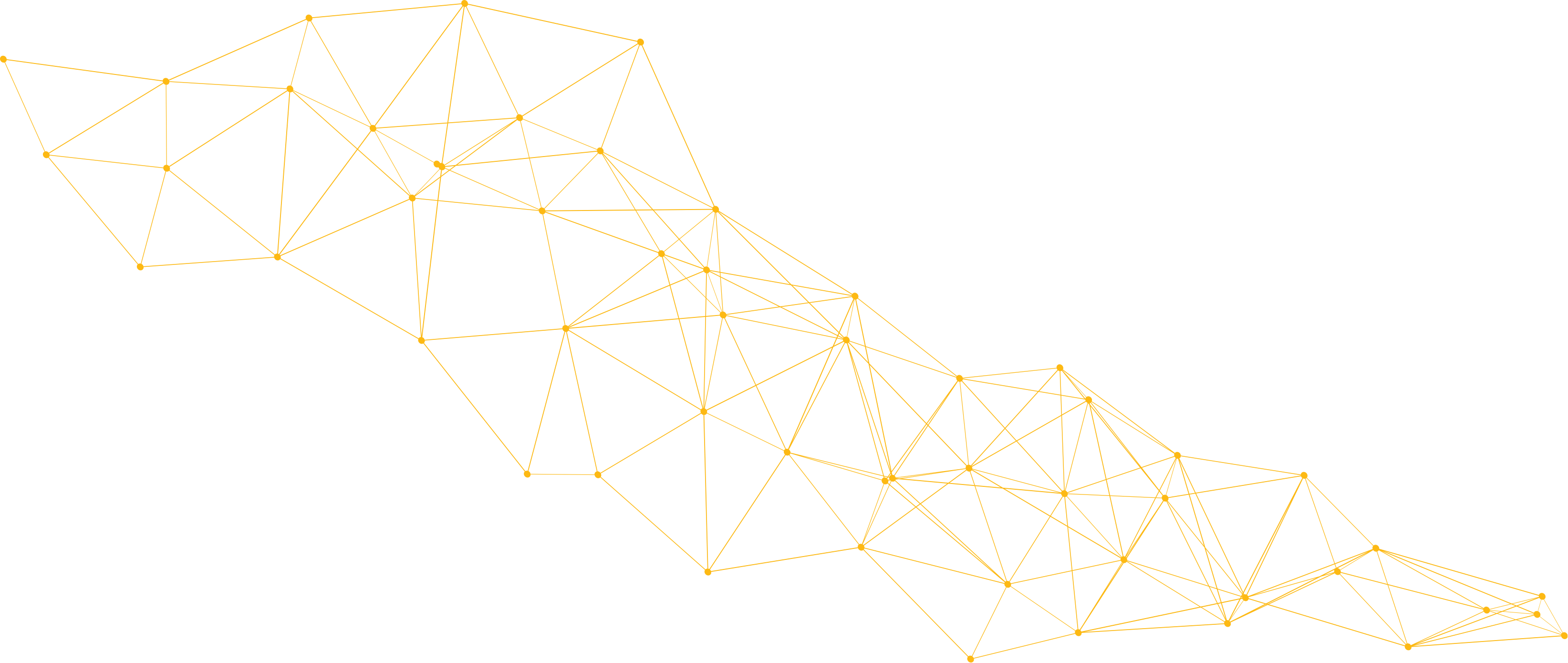 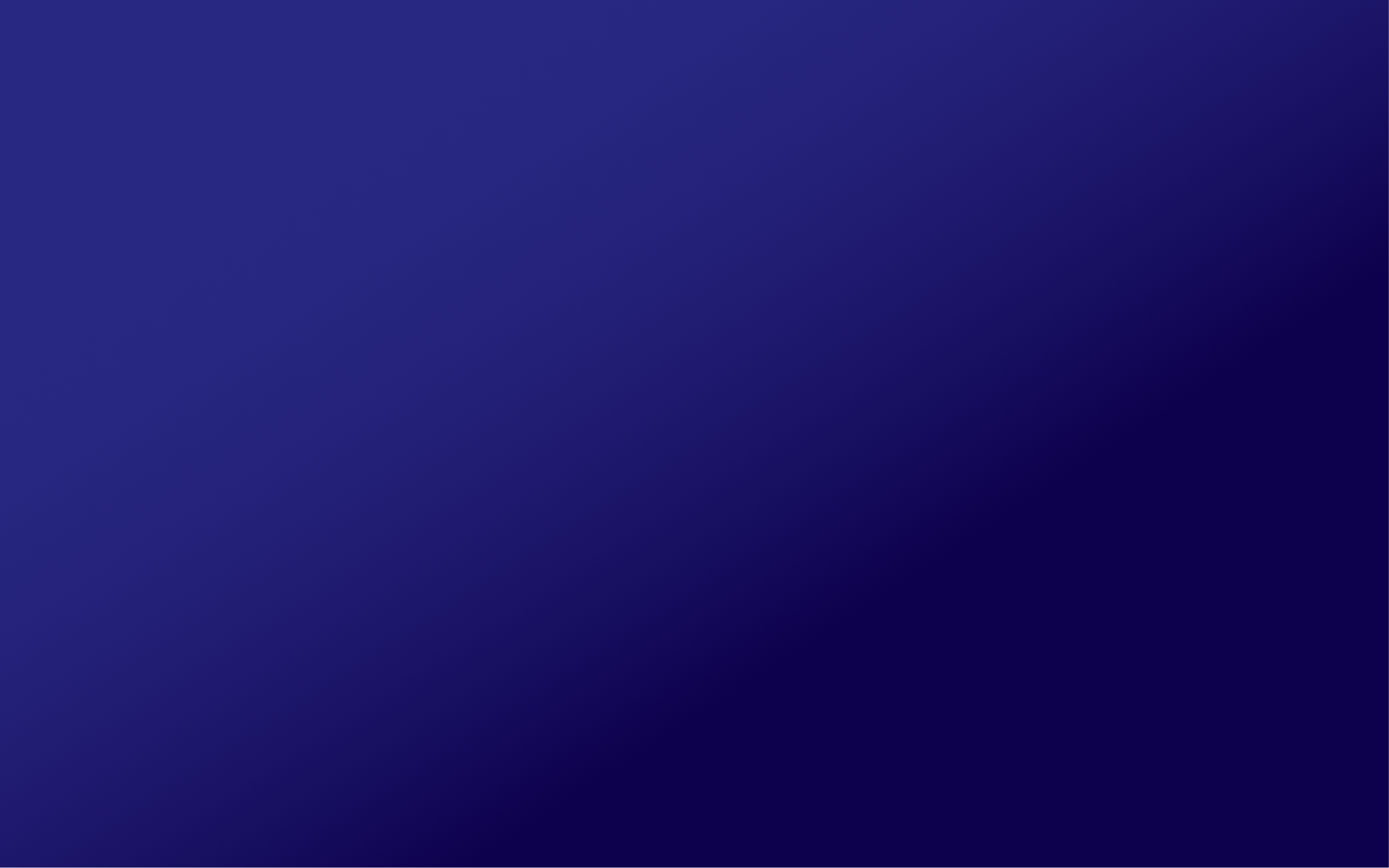 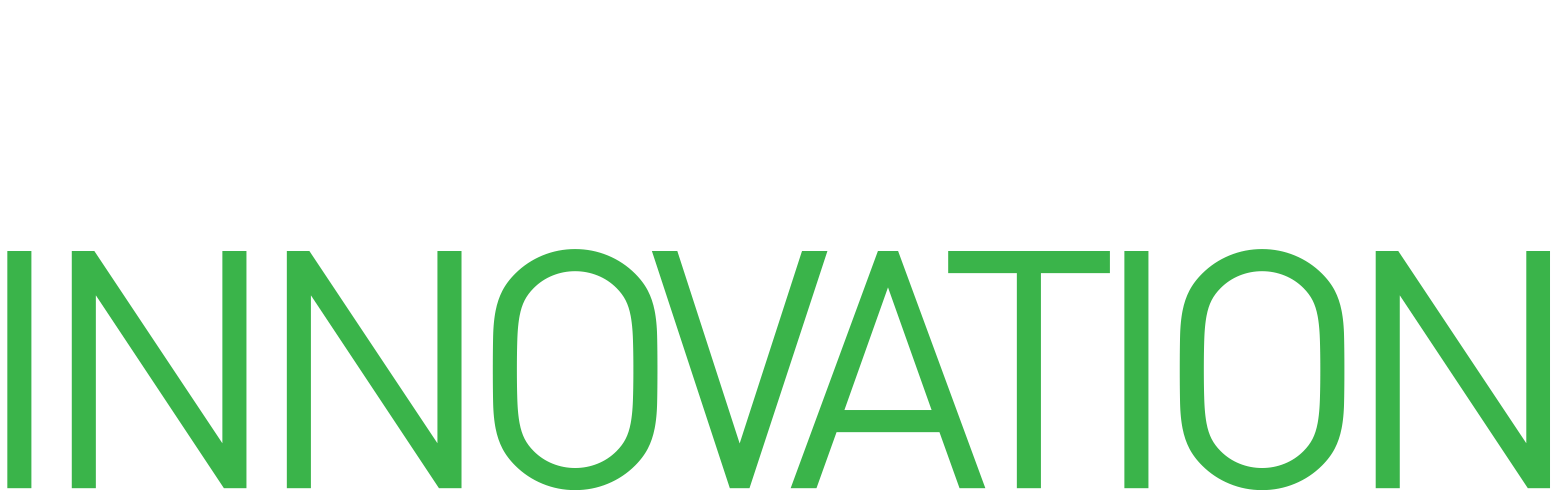 Three quarters of the potential users have proof of identification
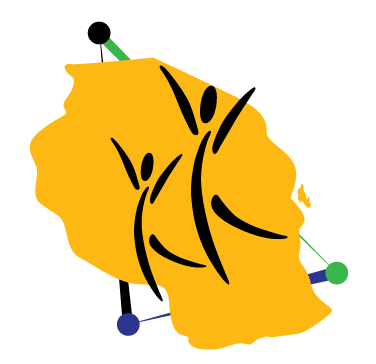 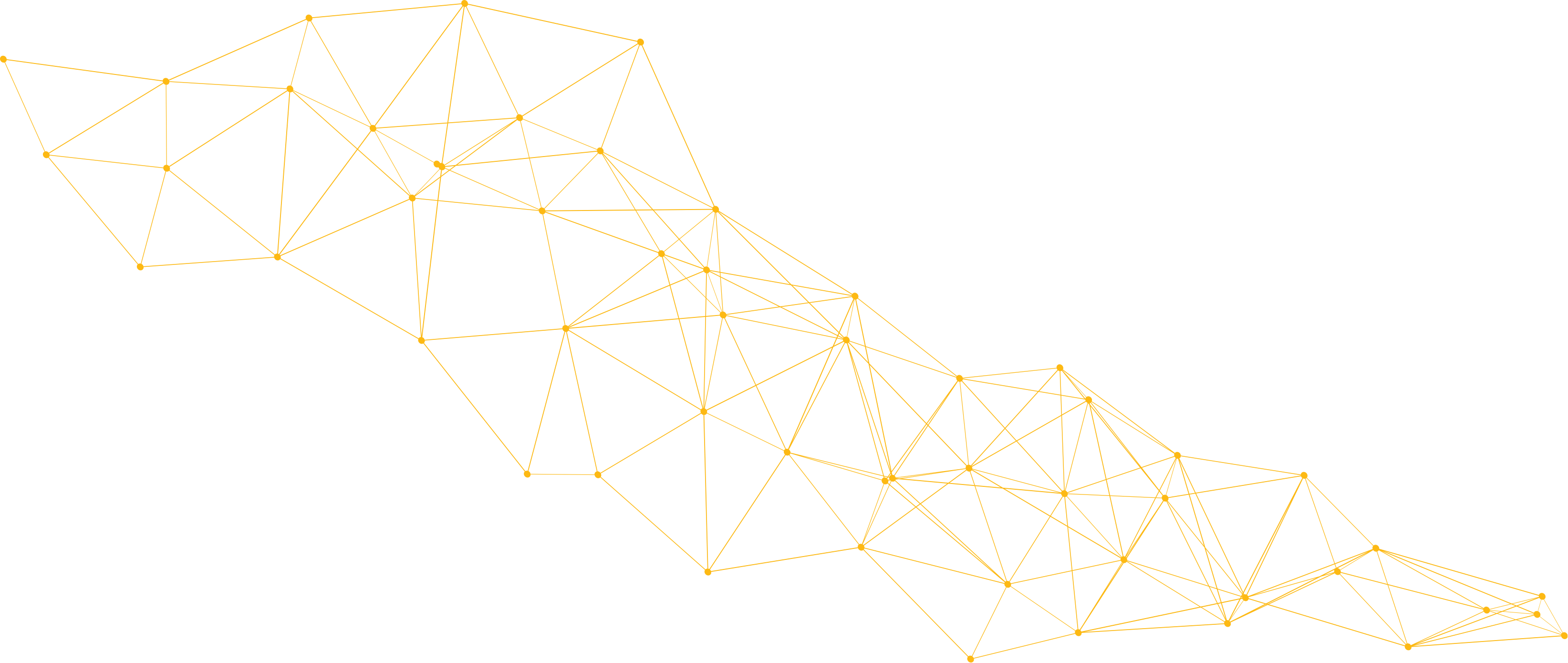 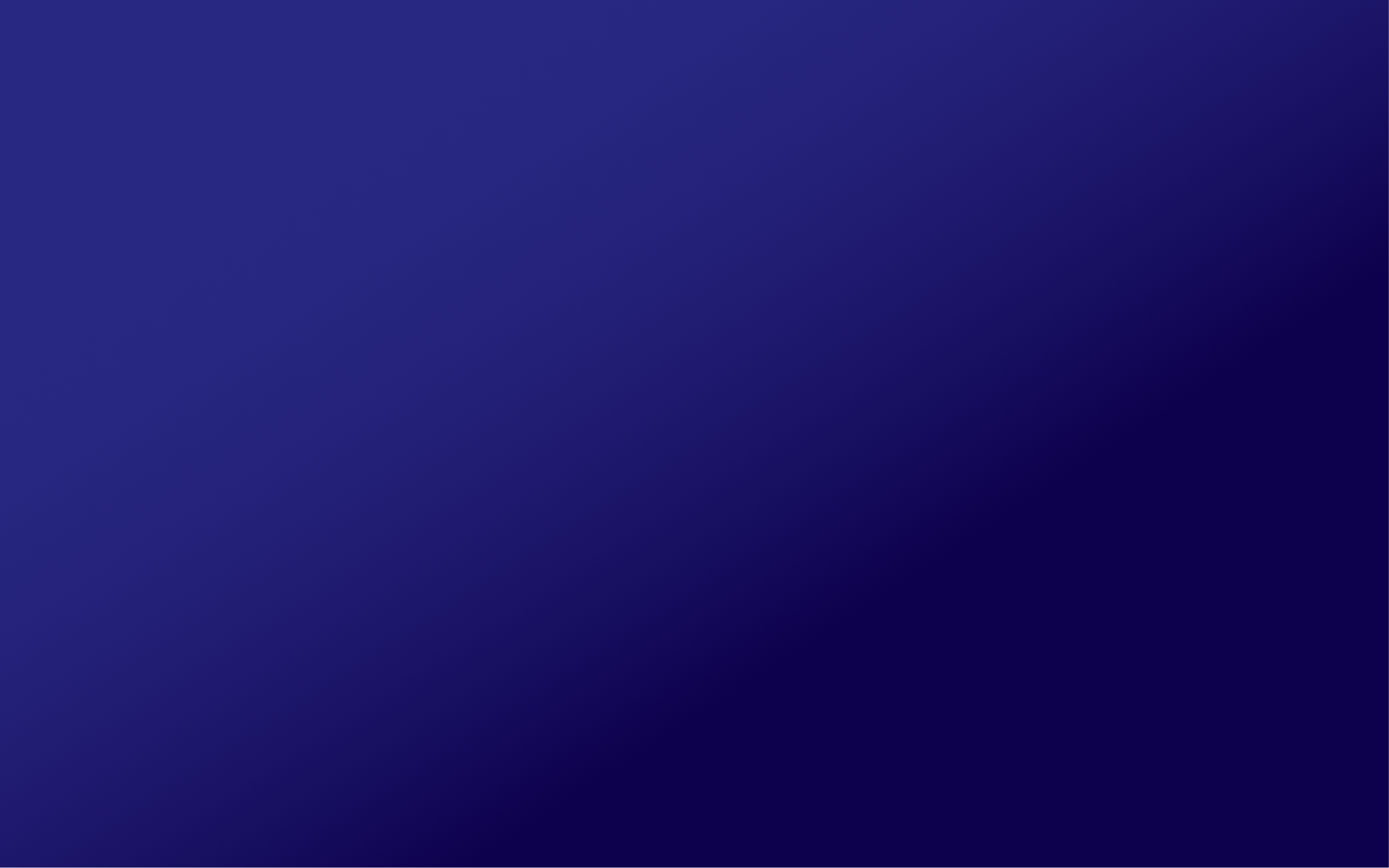 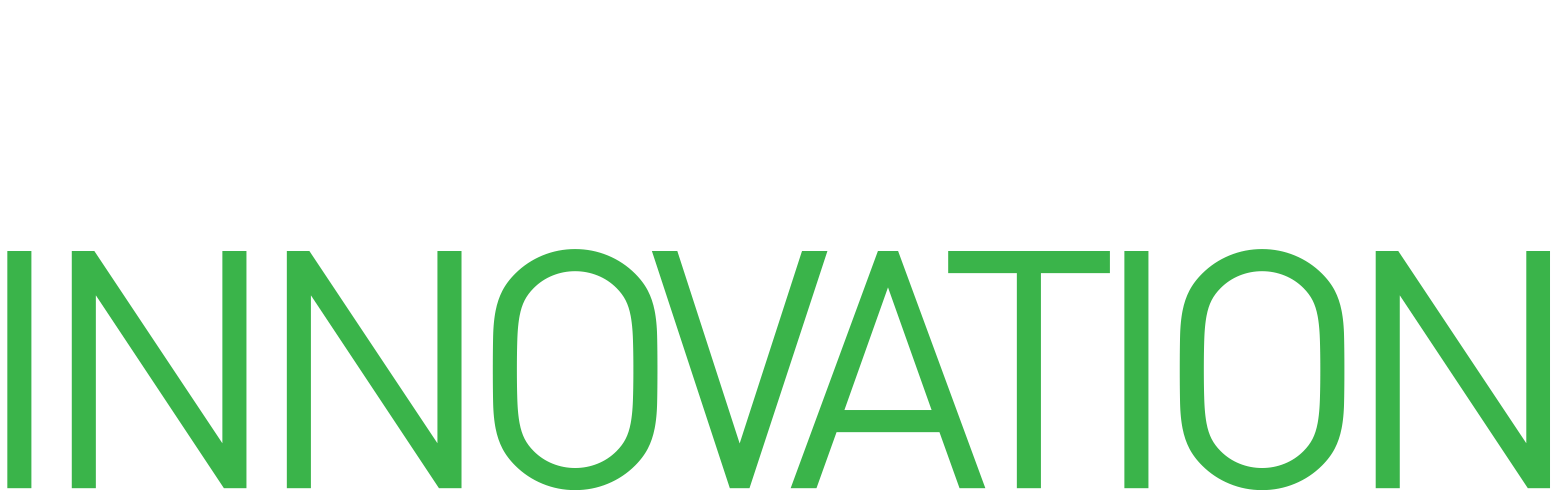 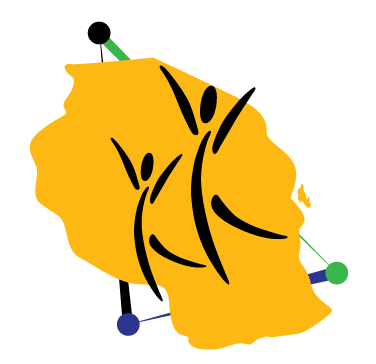 How can MFS services leverage on other channels?  - Potential Linkages
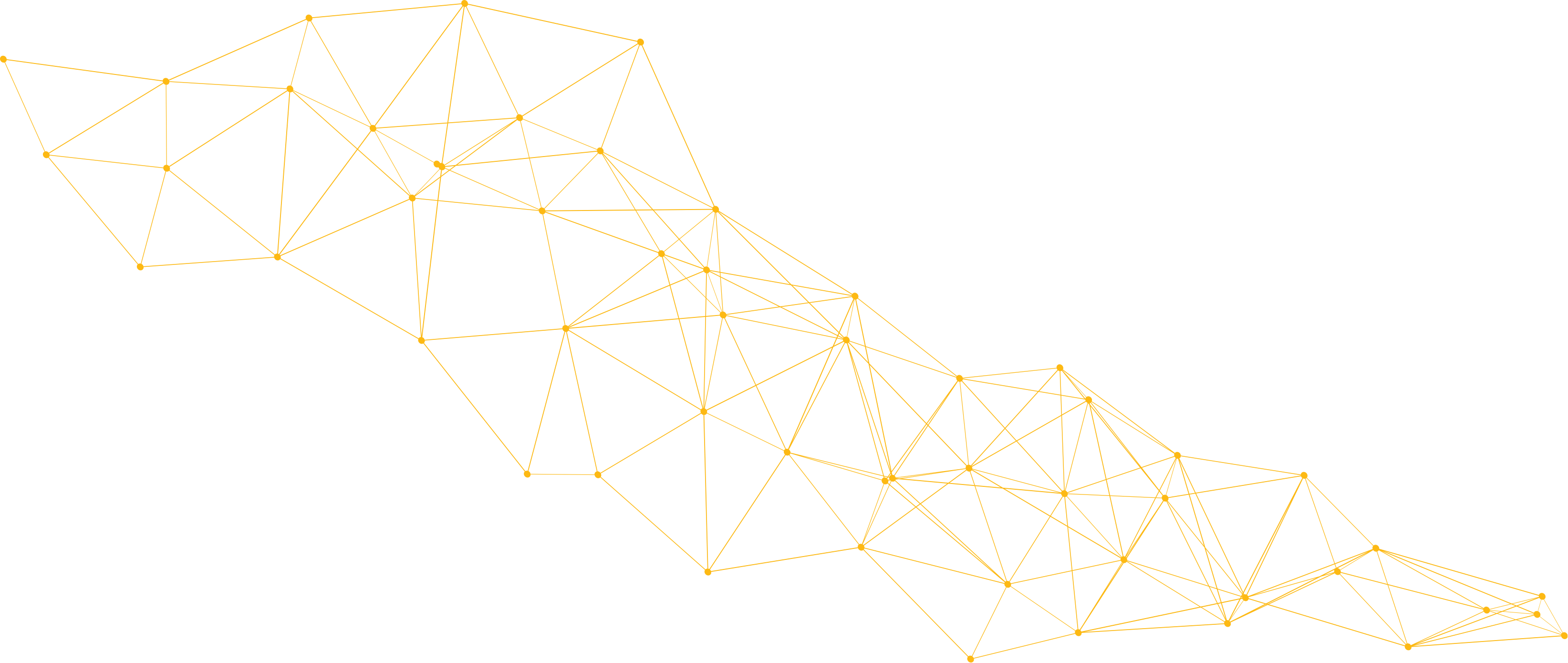 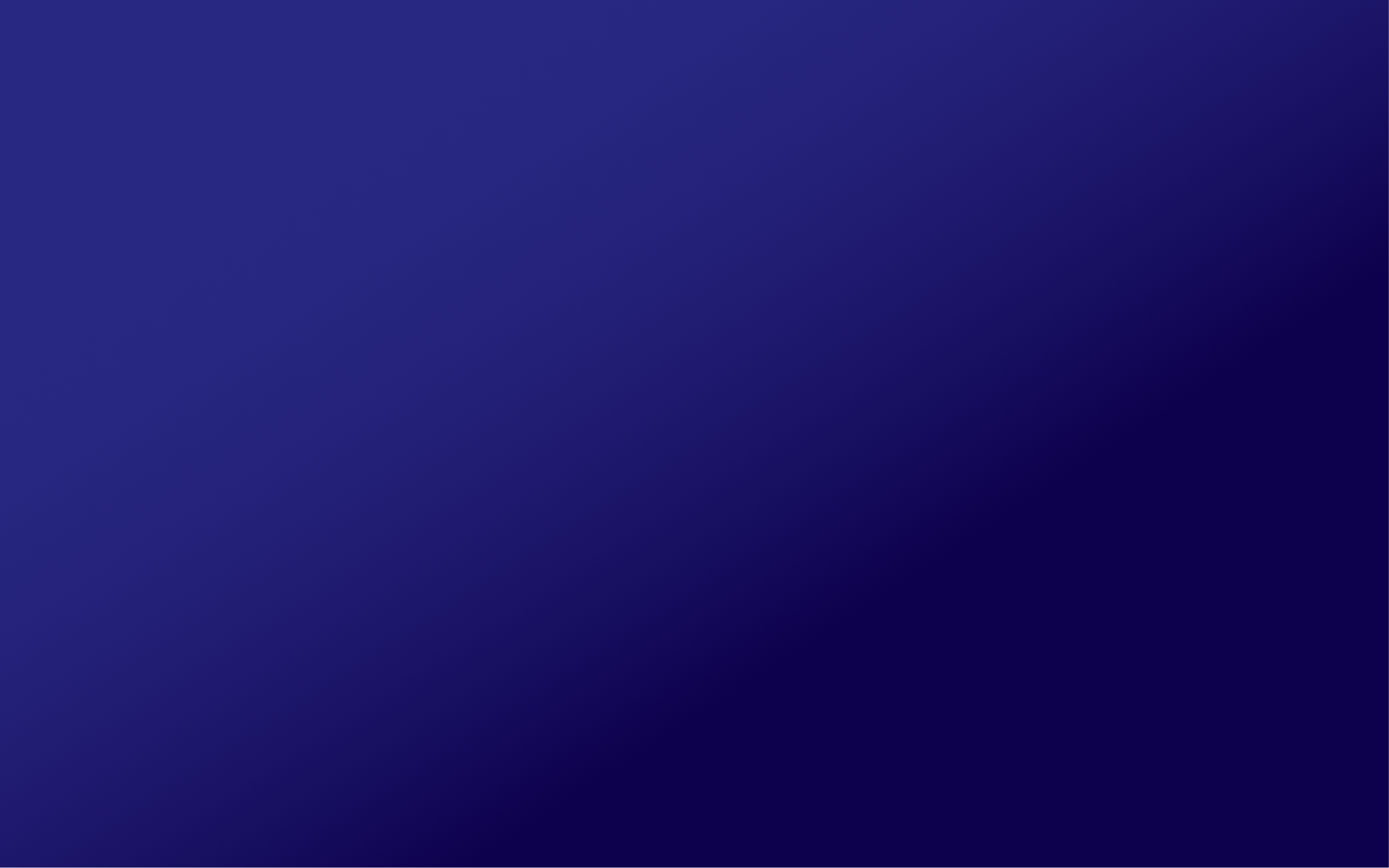 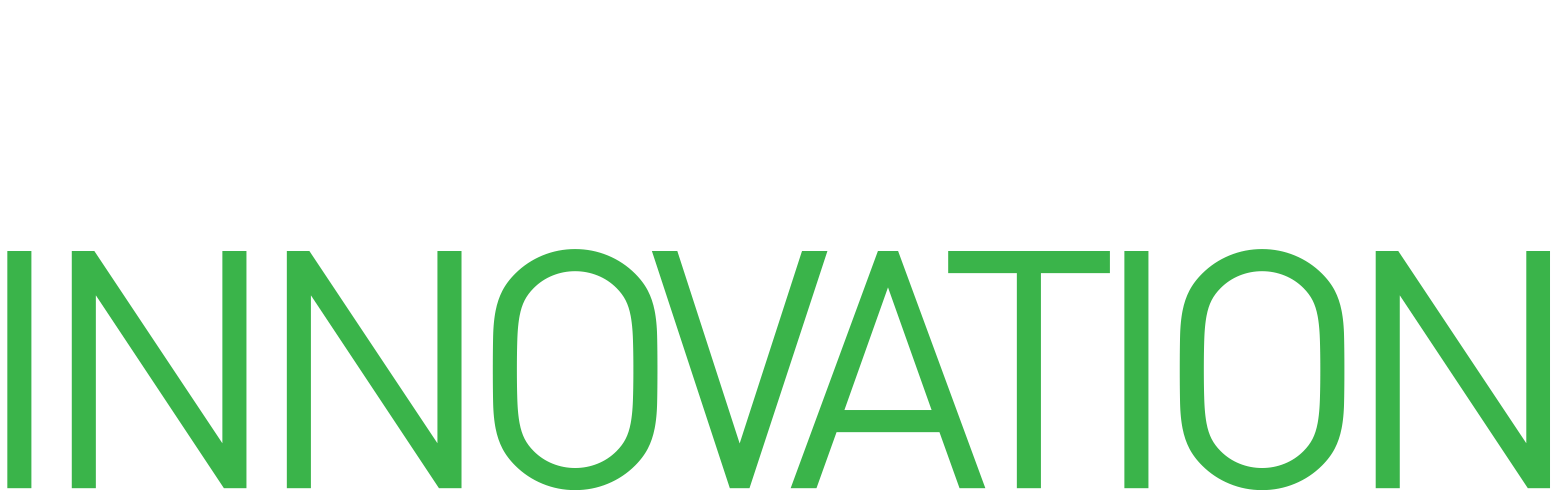